Задача 4: Павнака
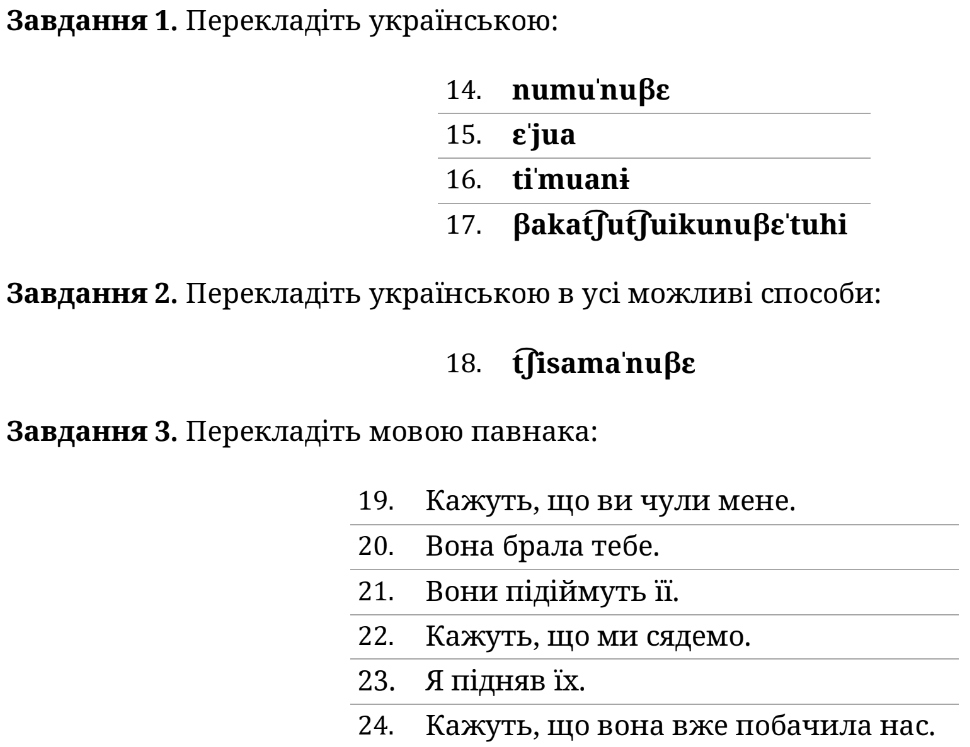 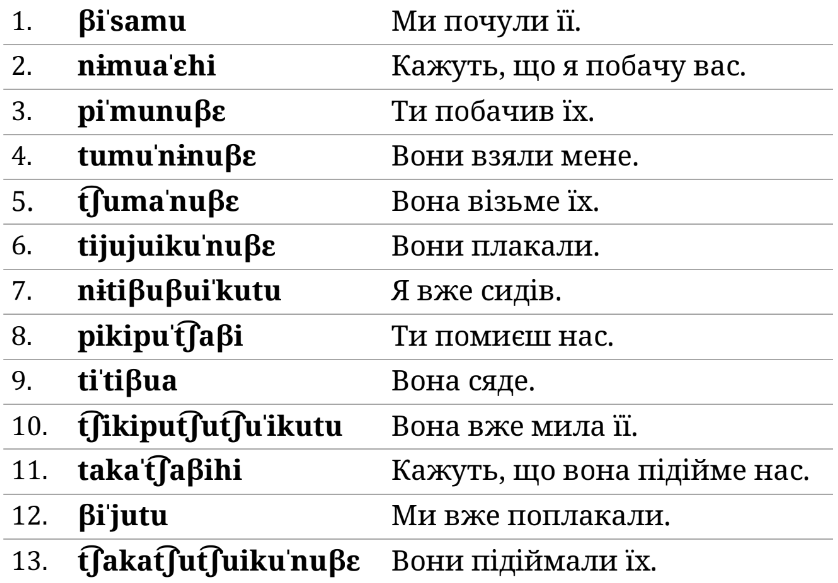 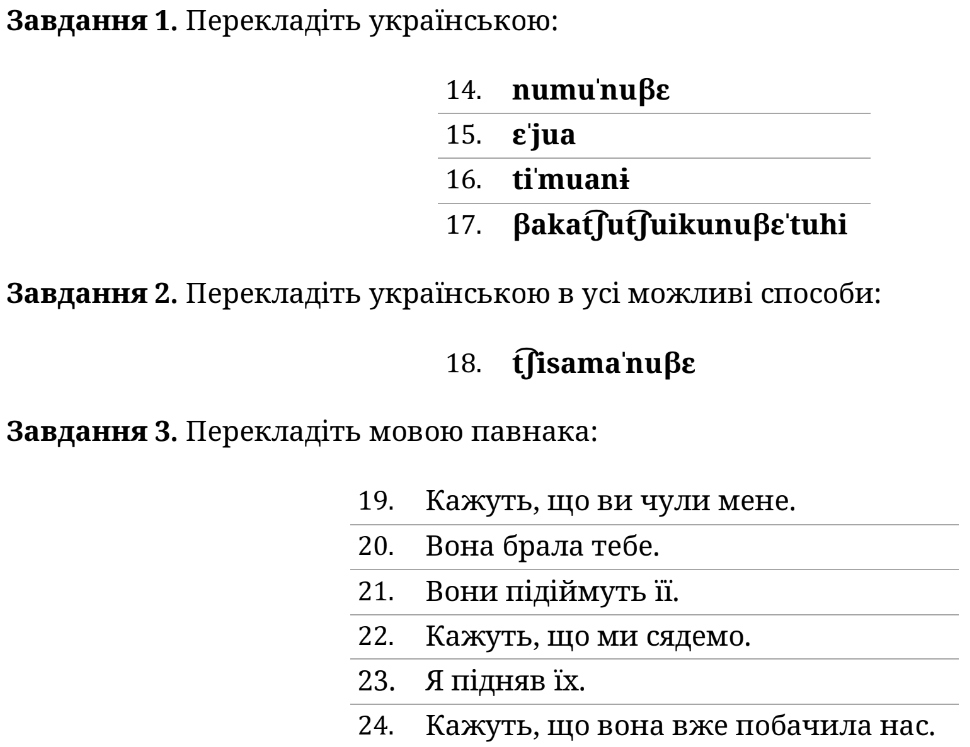 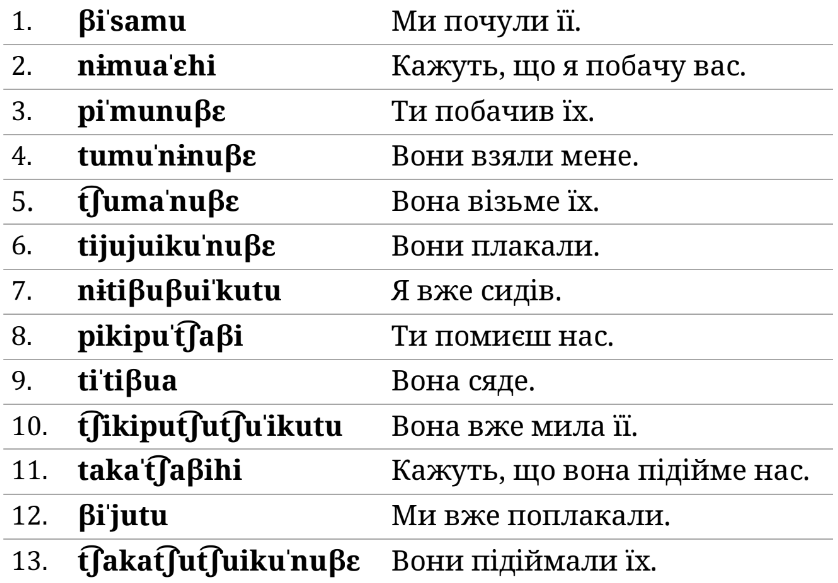 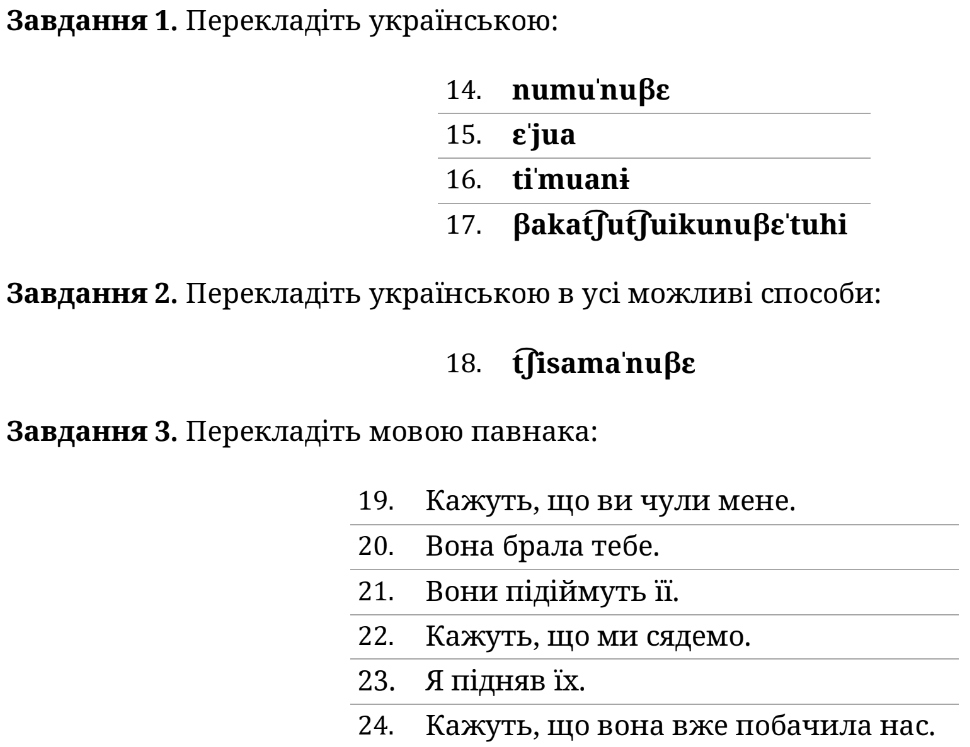 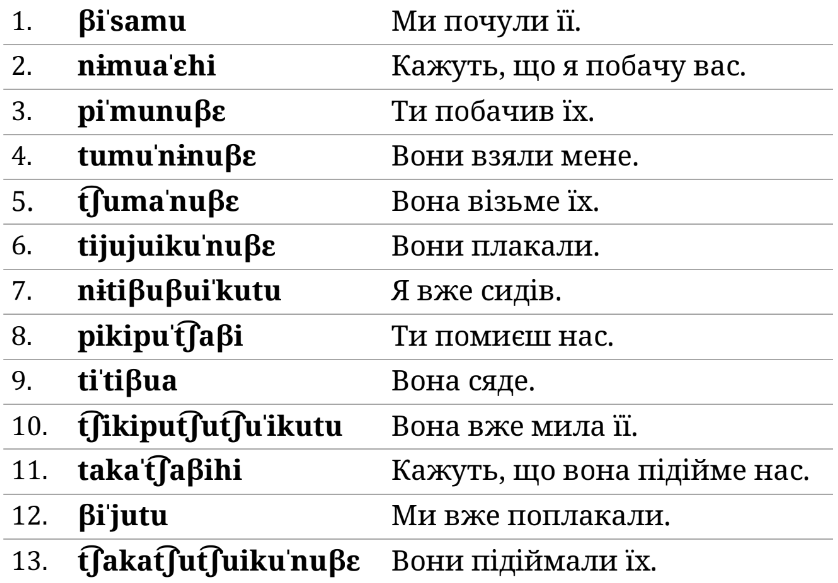 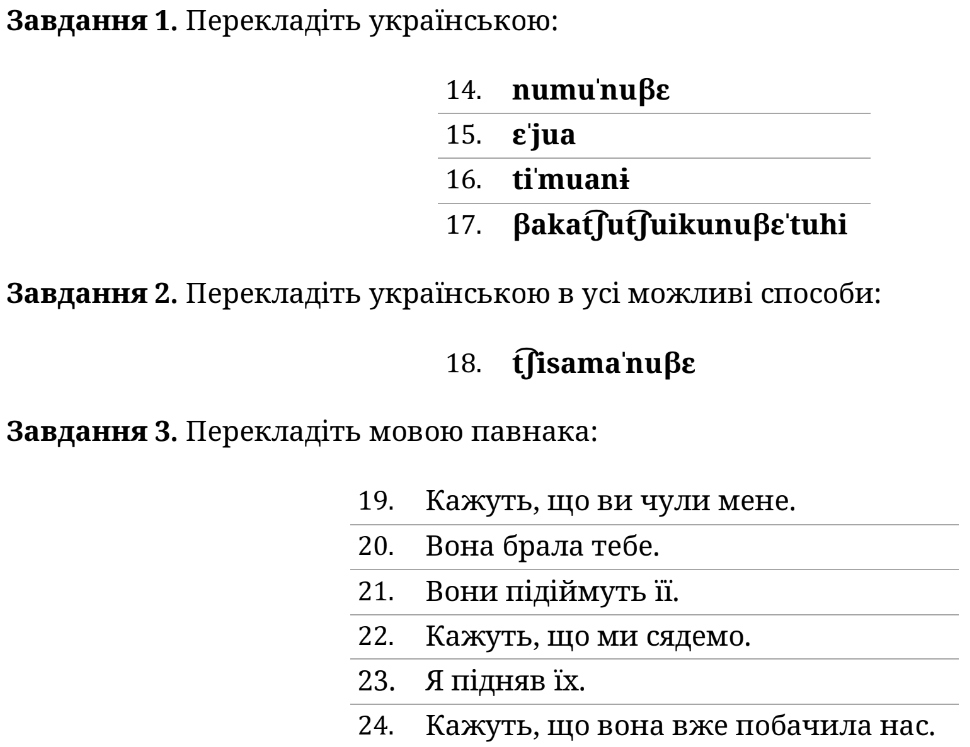 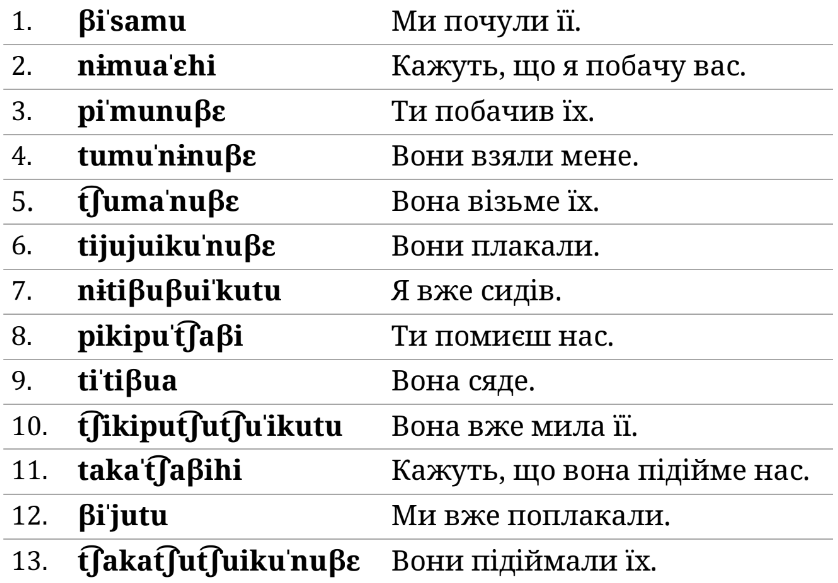 -(u)Cuiku- недок. вид
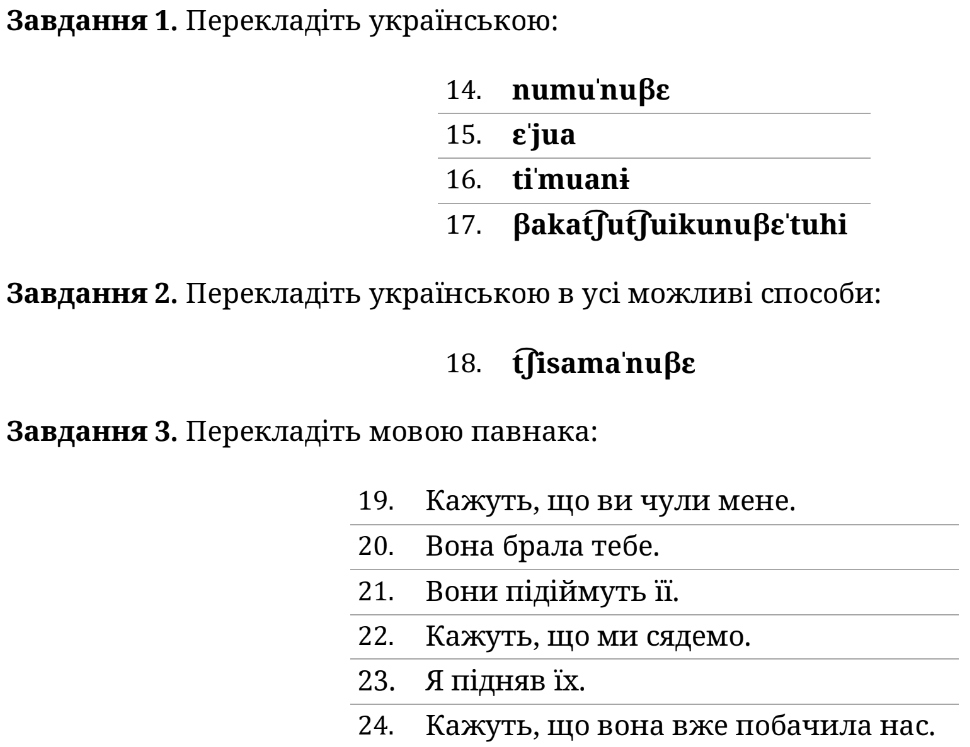 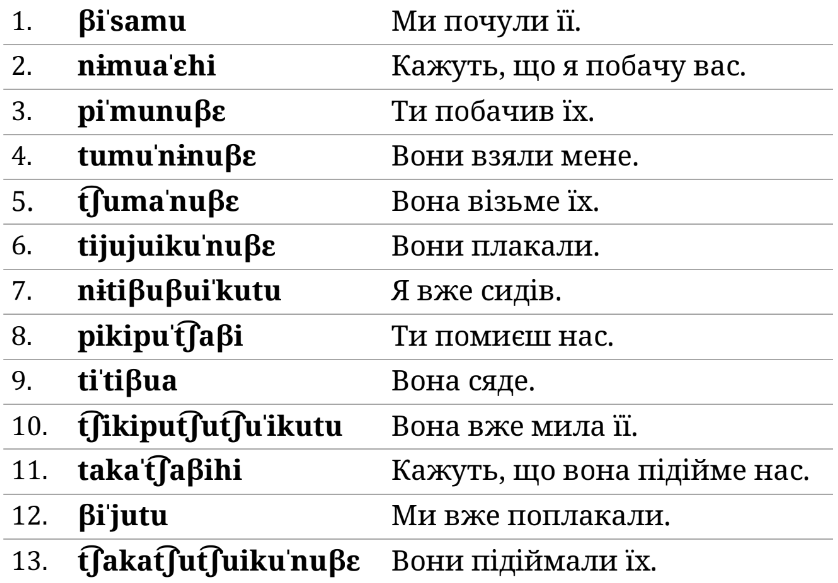 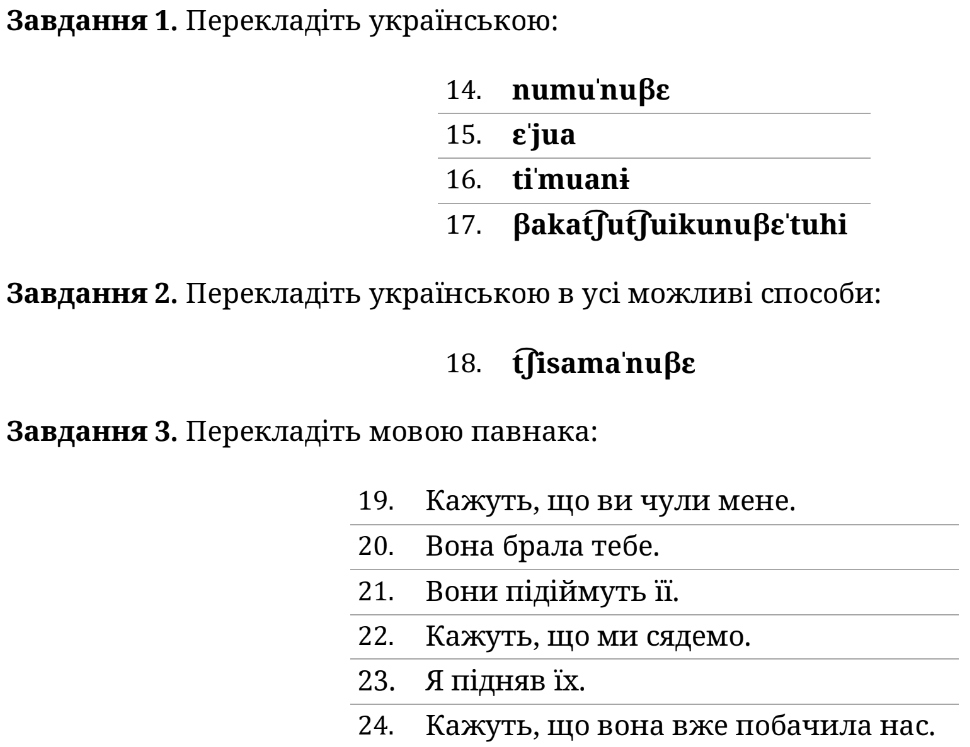 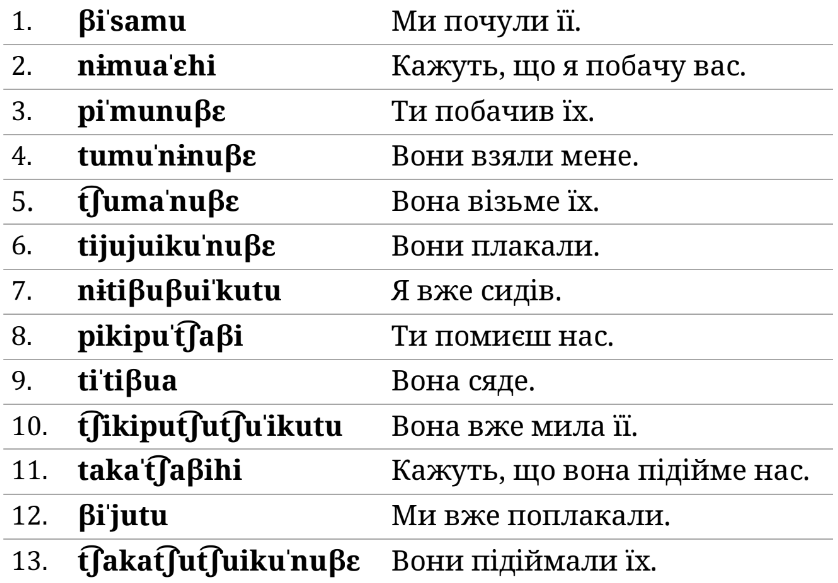 -nuβe- 3 ос. мн.
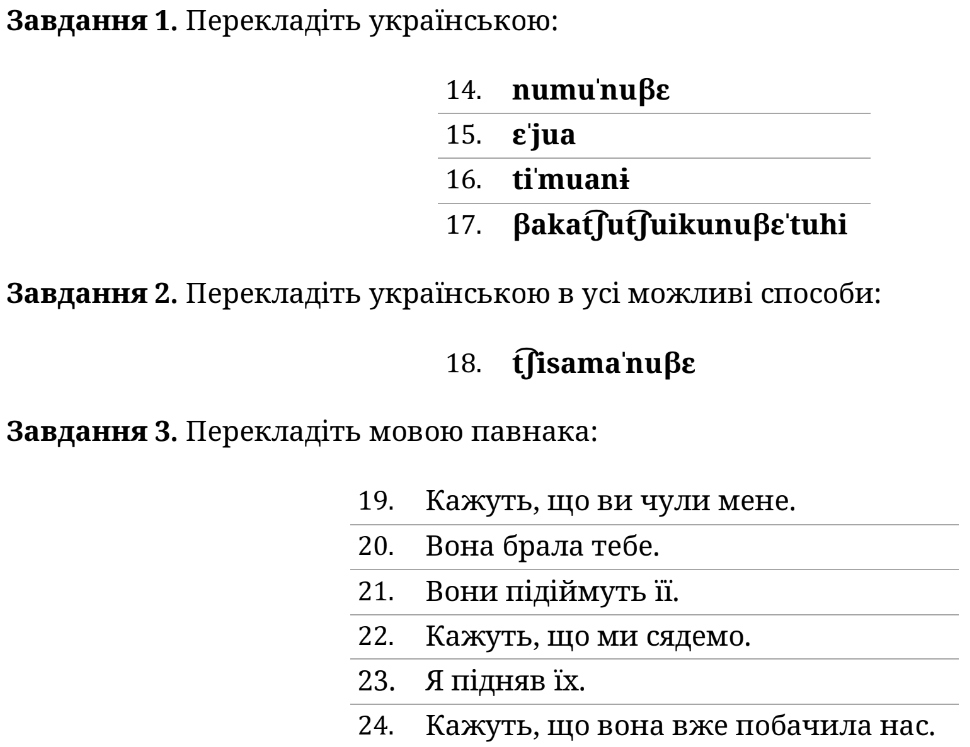 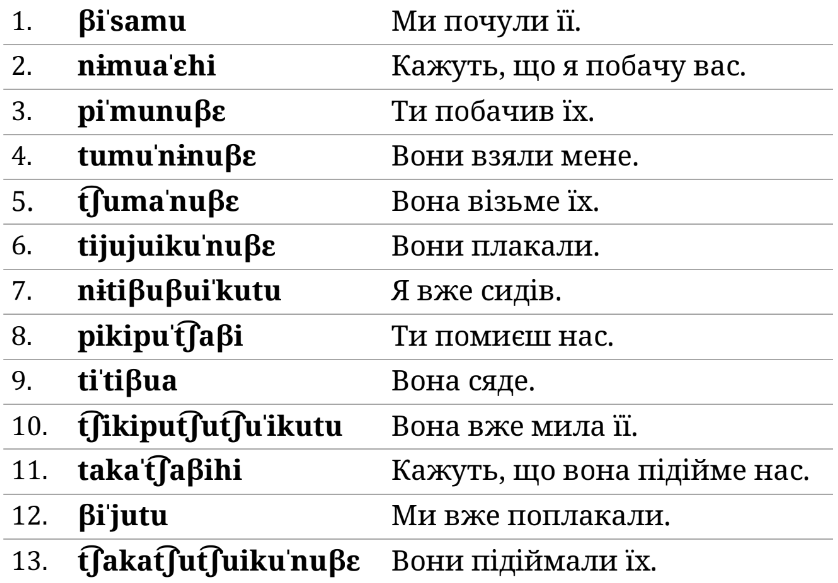 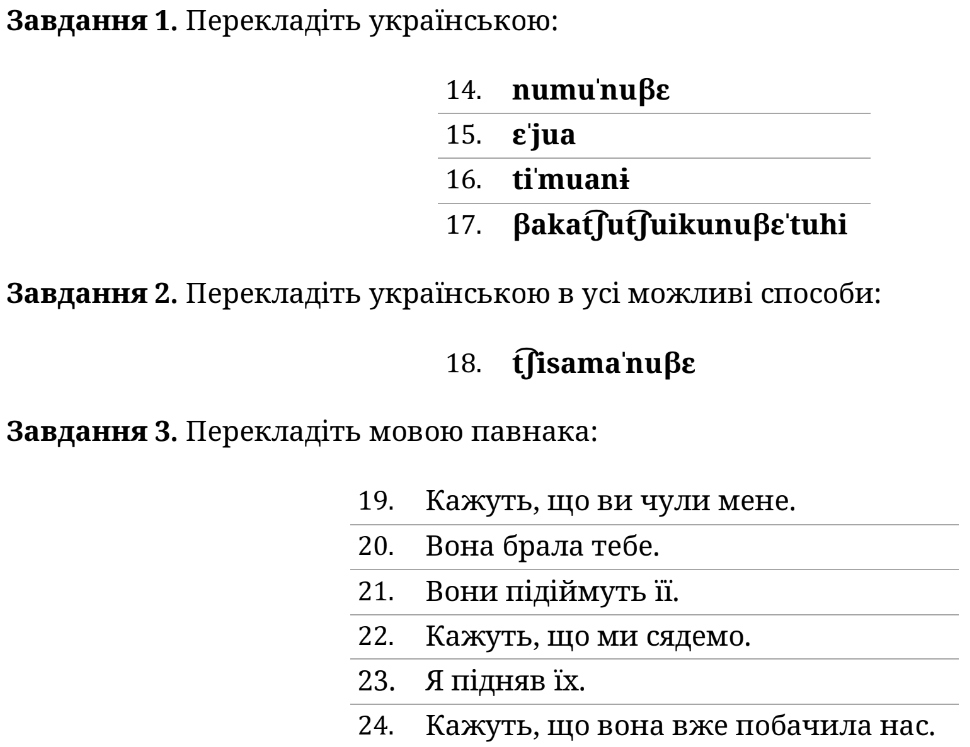 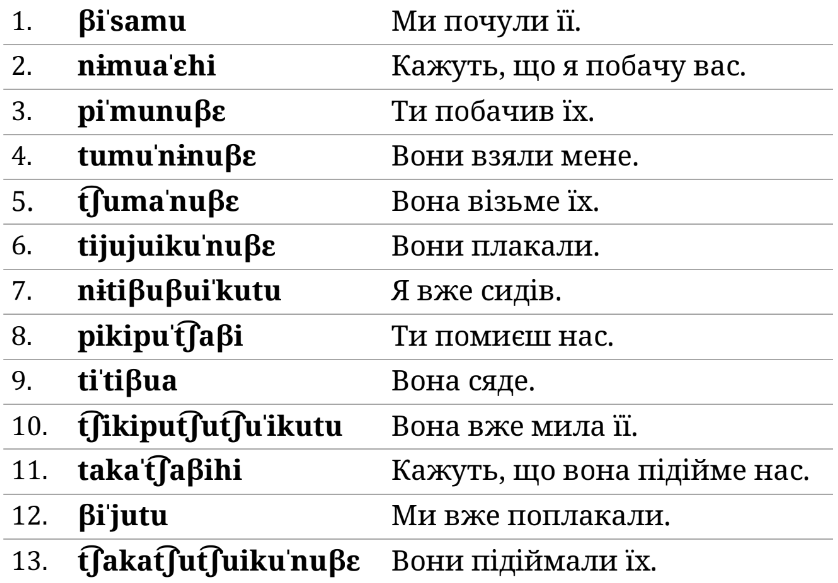 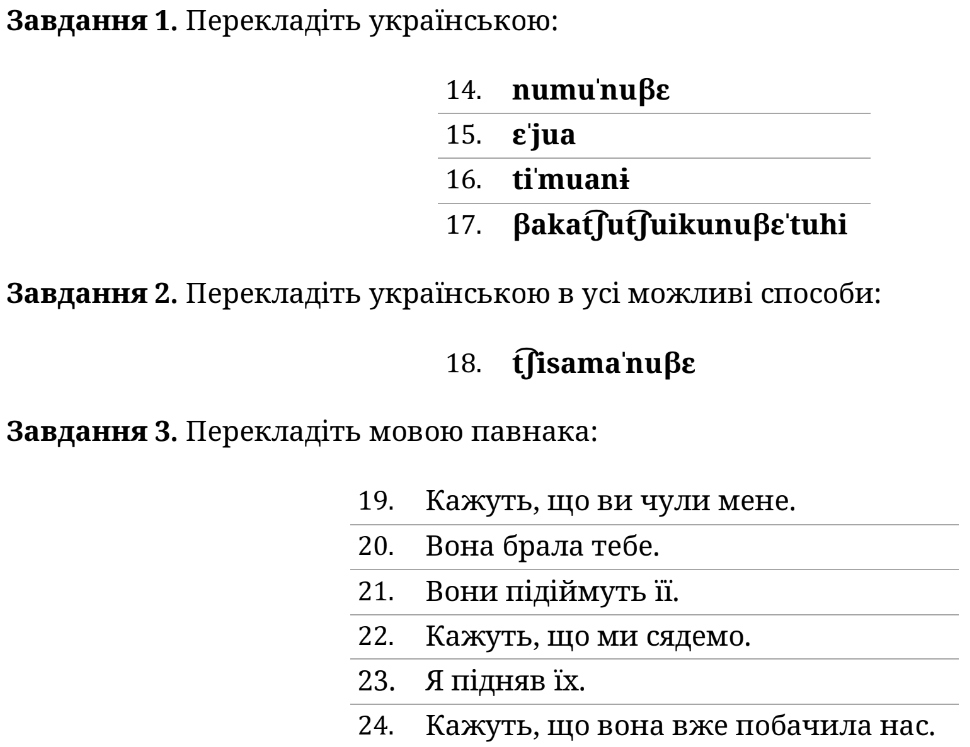 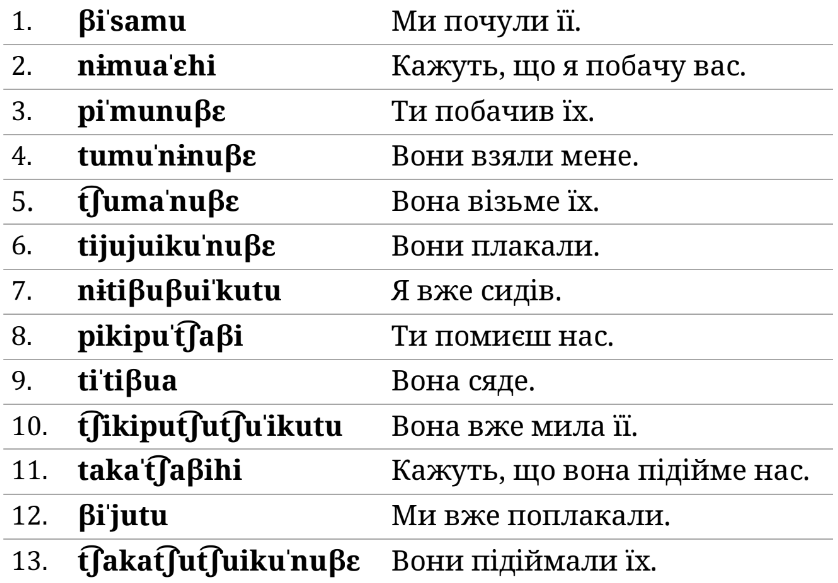 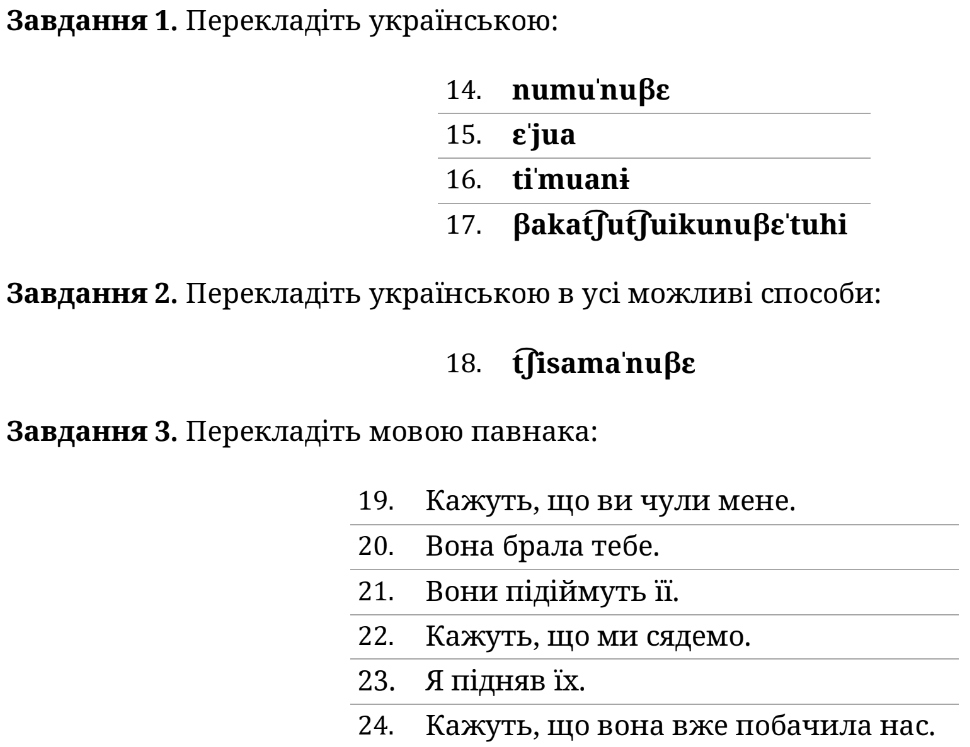 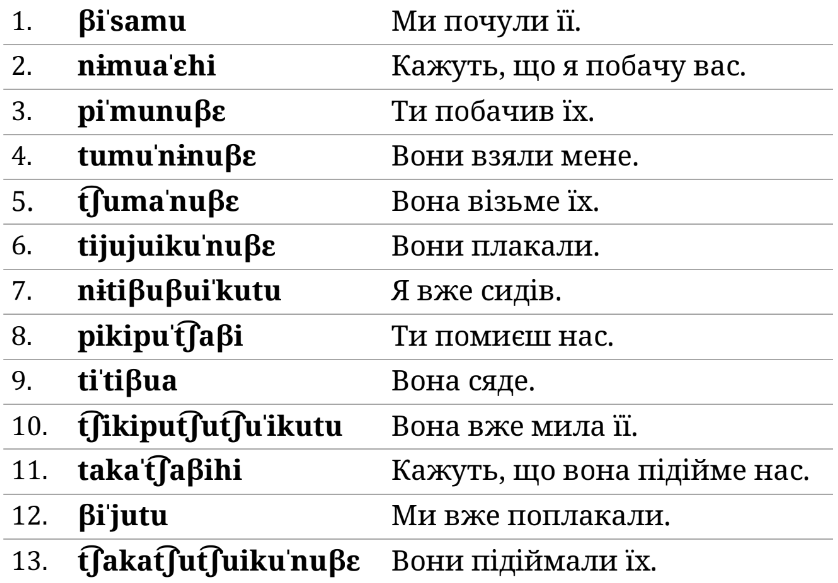 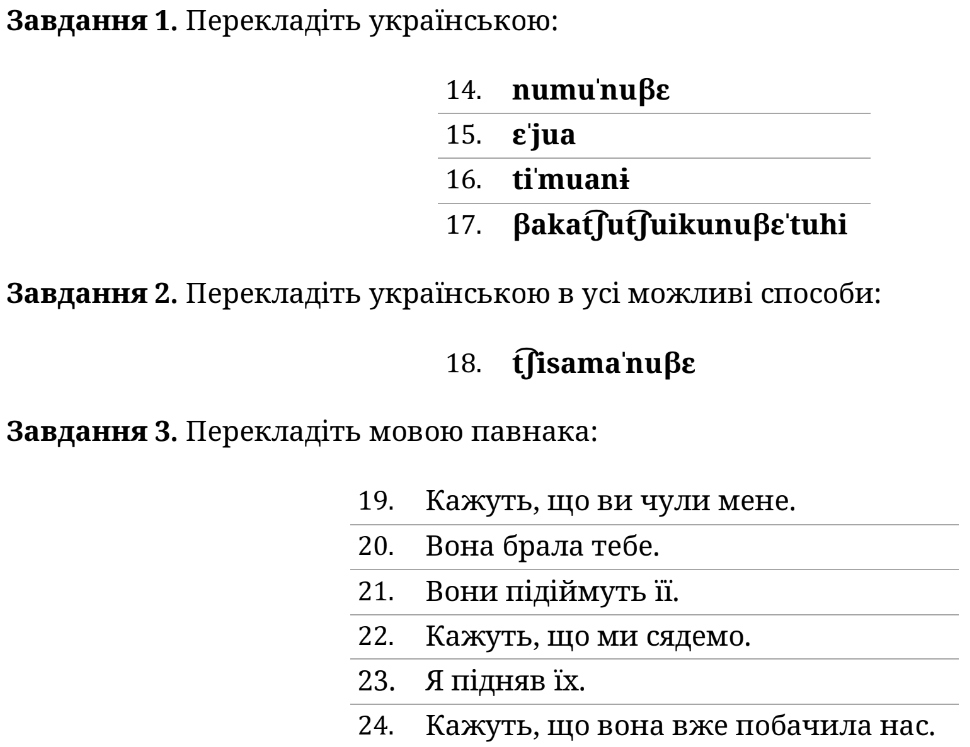 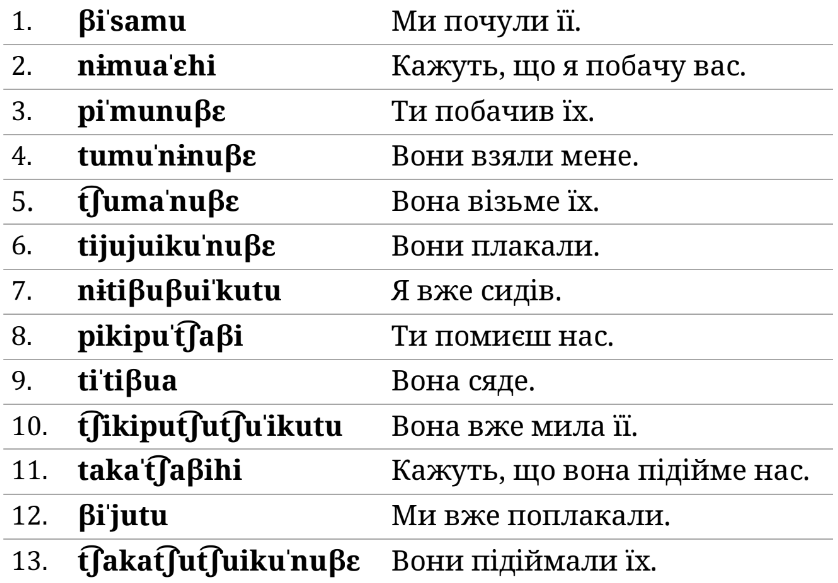 Підмети й додатки передаються однаково;
підмет перед коренем, додаток після
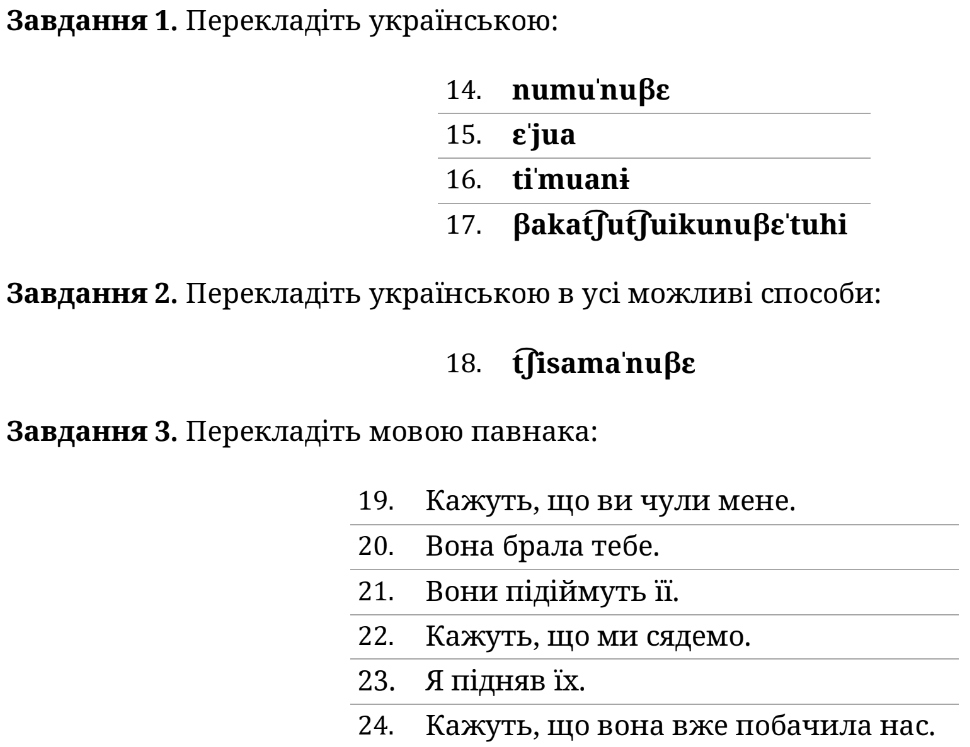 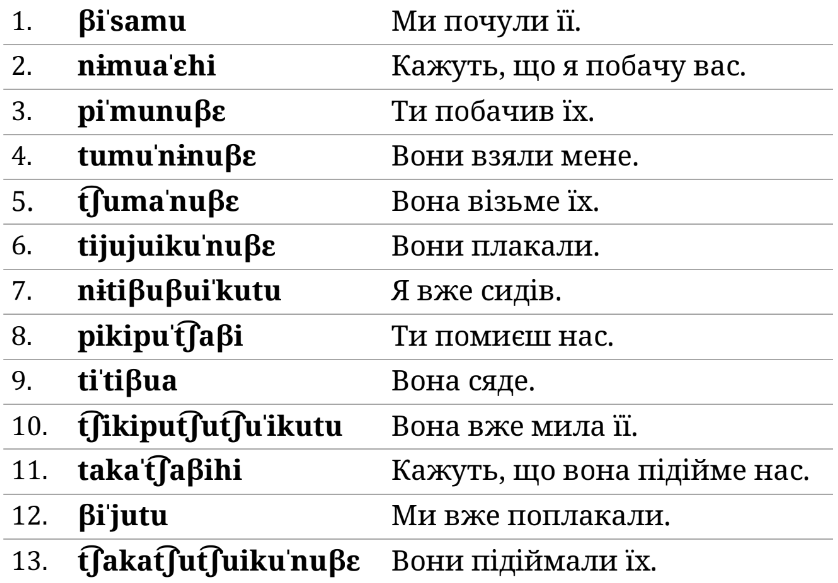 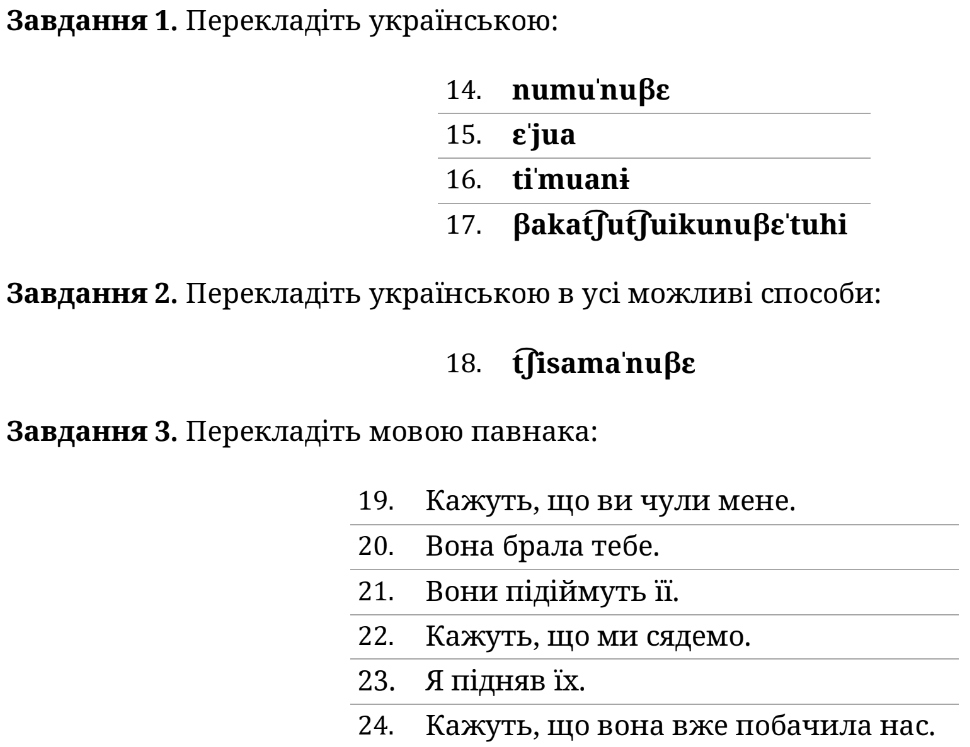 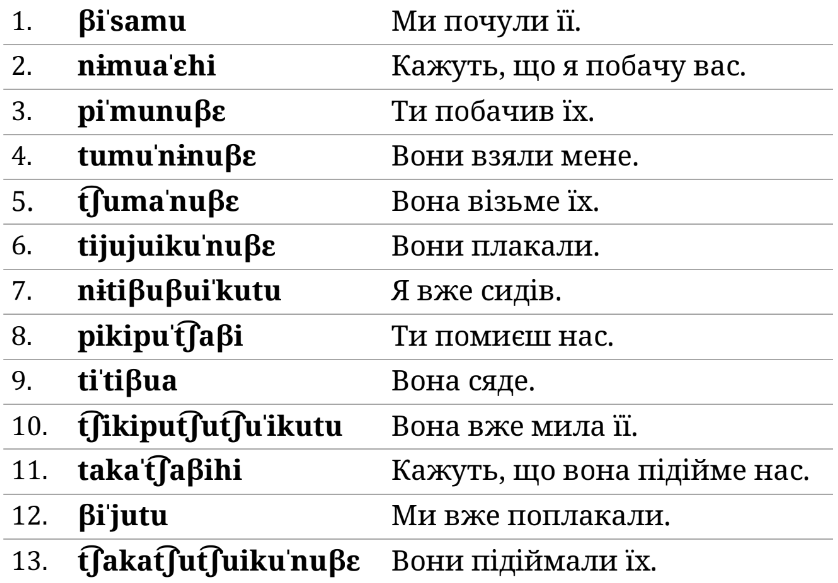 Префікс підмета: CV- перед приголосним, C- перед голосним
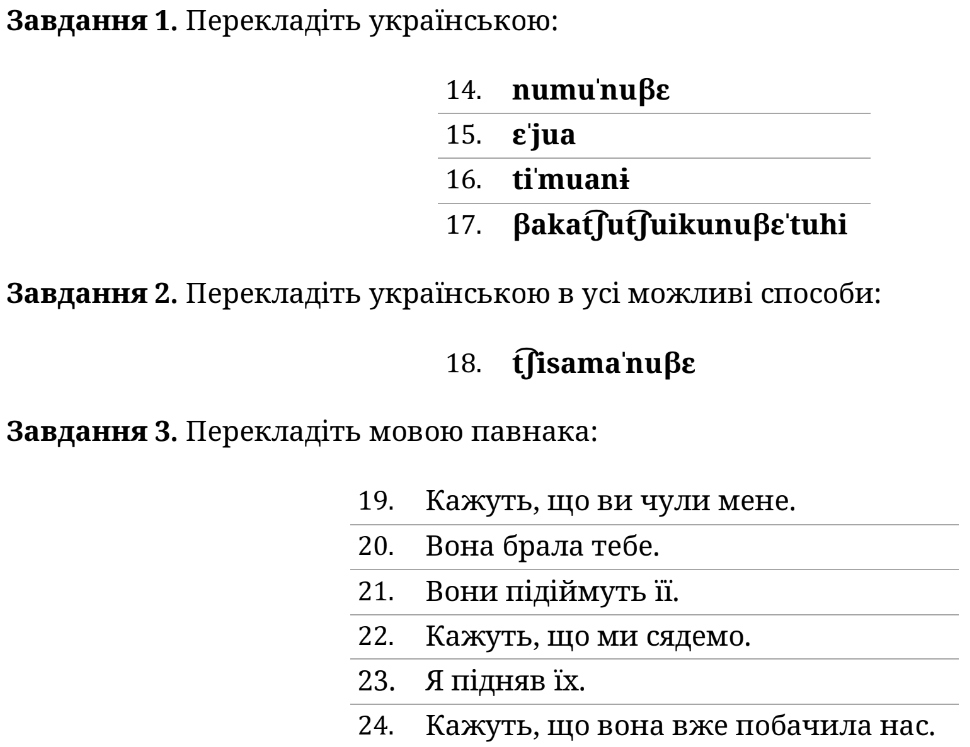 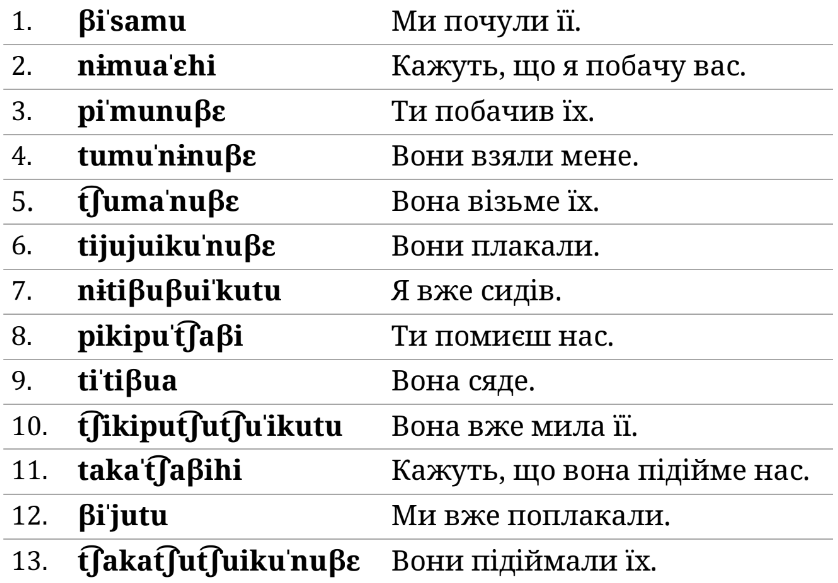 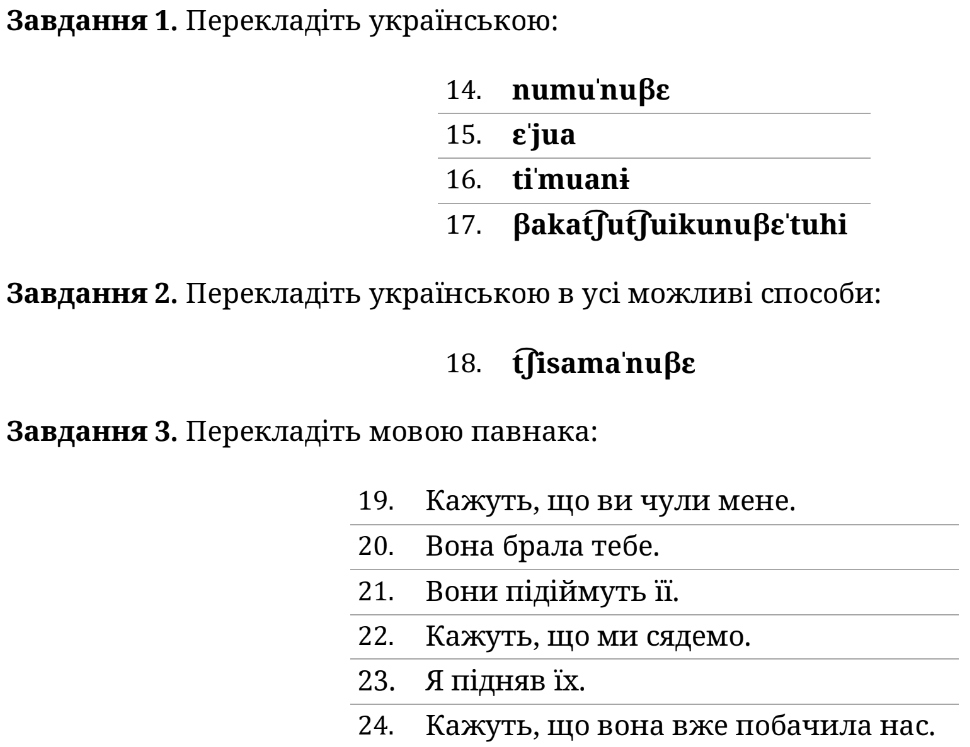 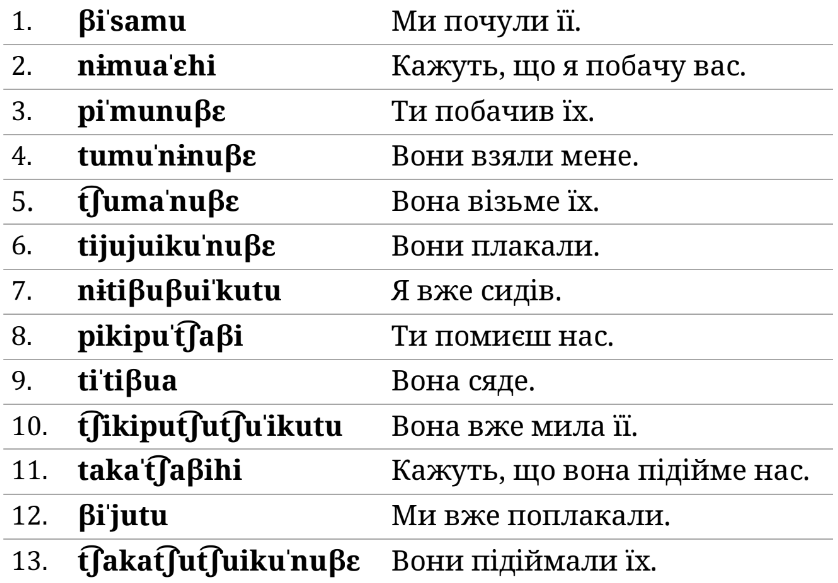 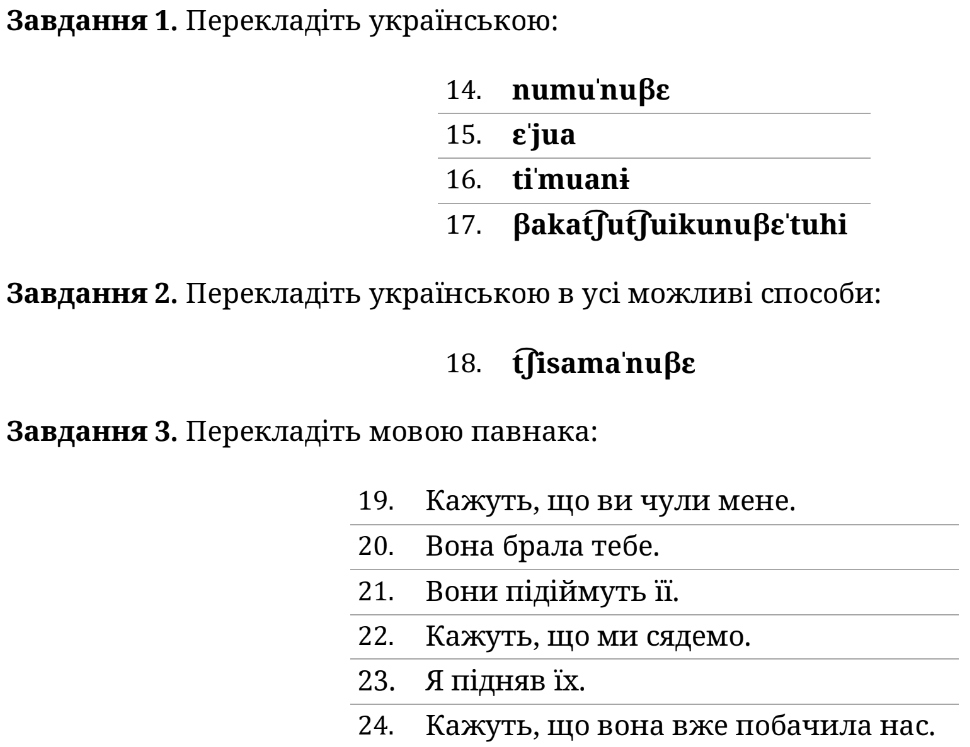 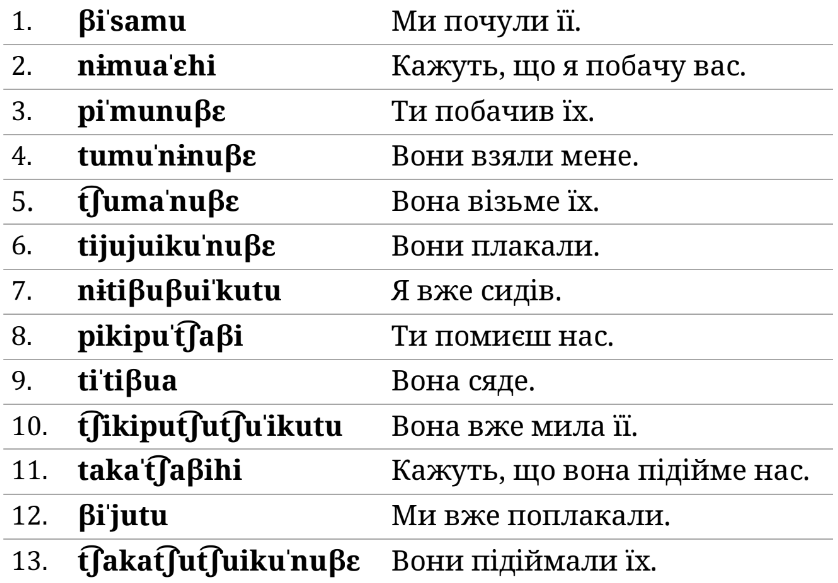 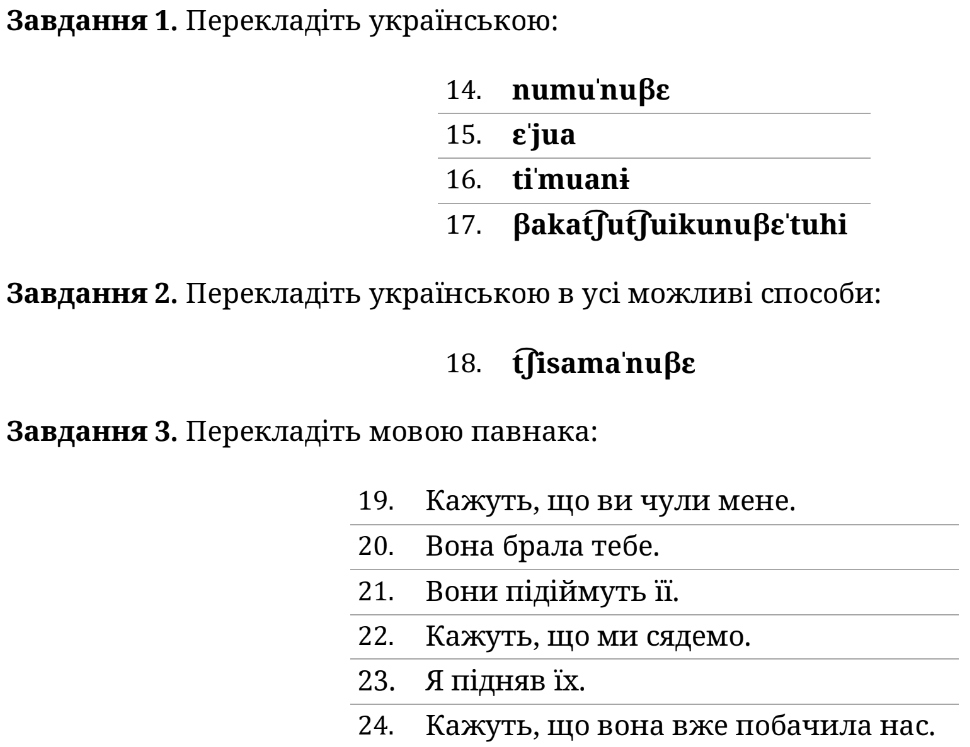 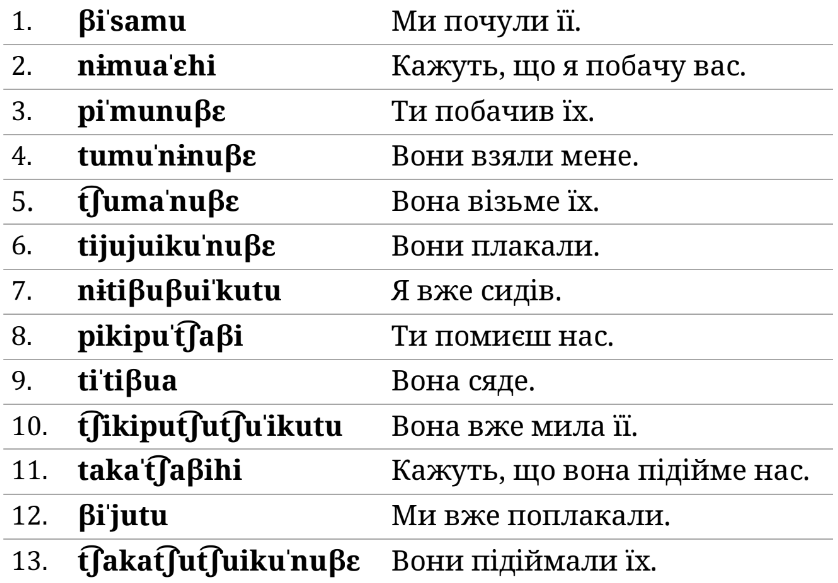 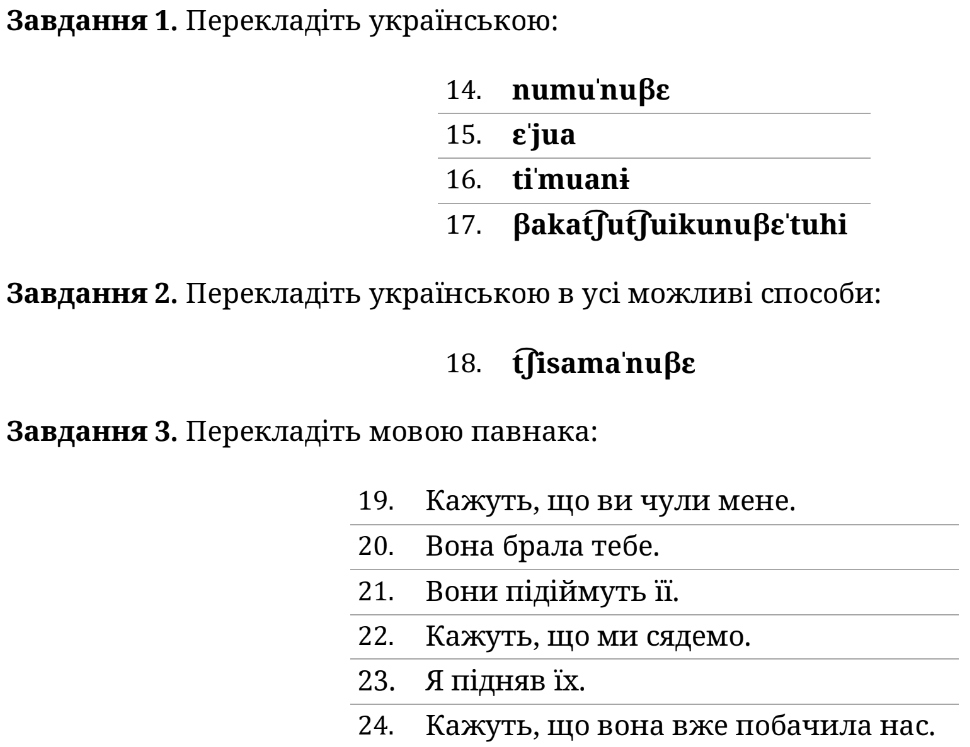 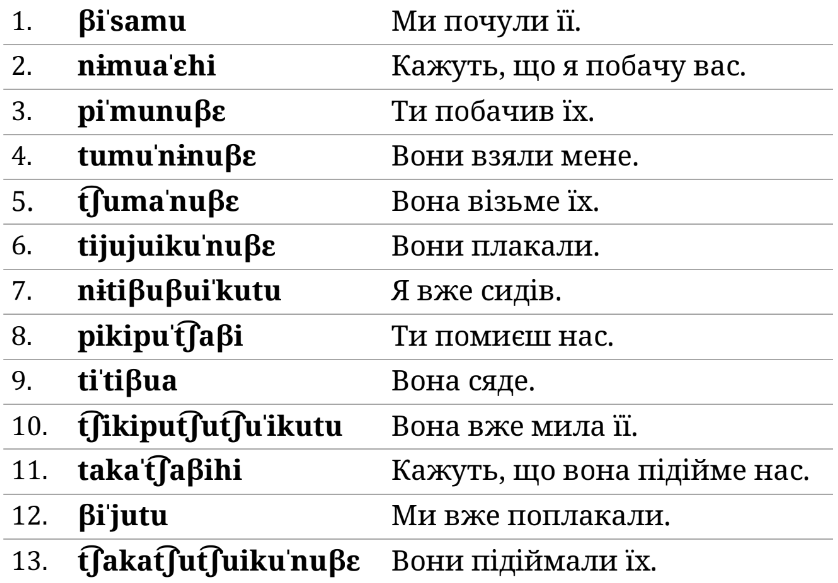 t͡ʃ(i)- підмет ∈ 3 ос., додаток ∈ 3 ос.
t(i)- підмет ∈ 3 ос., додаток ∉ 3 ос.
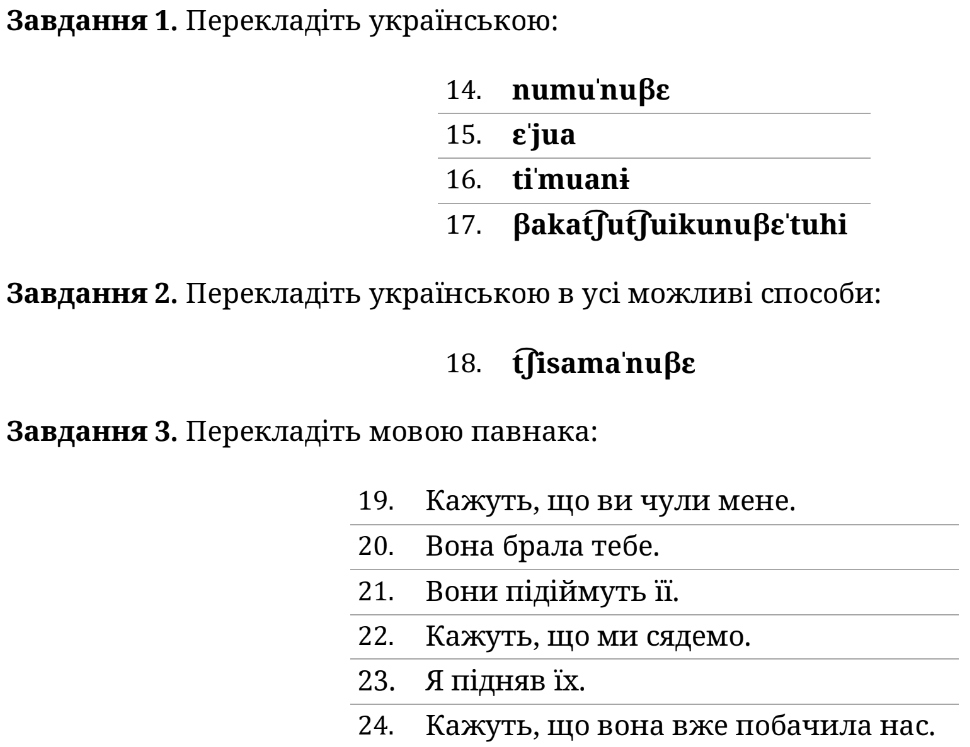 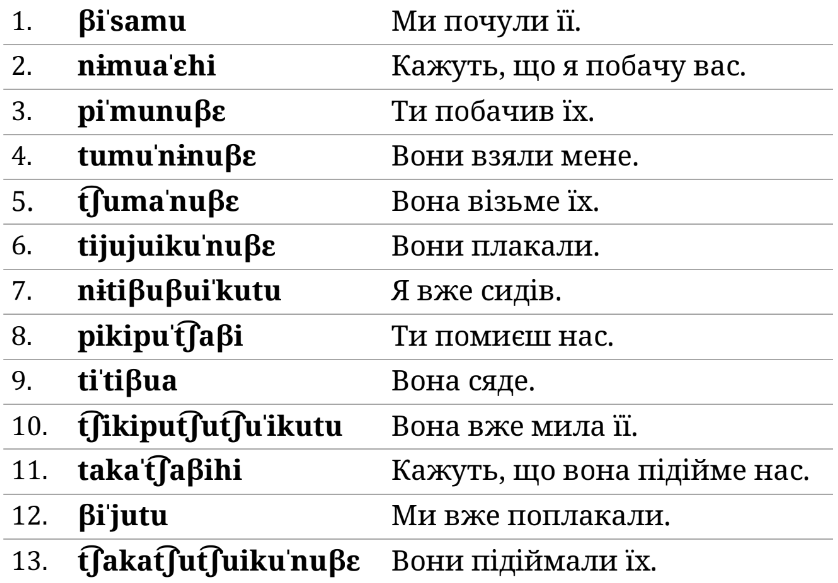 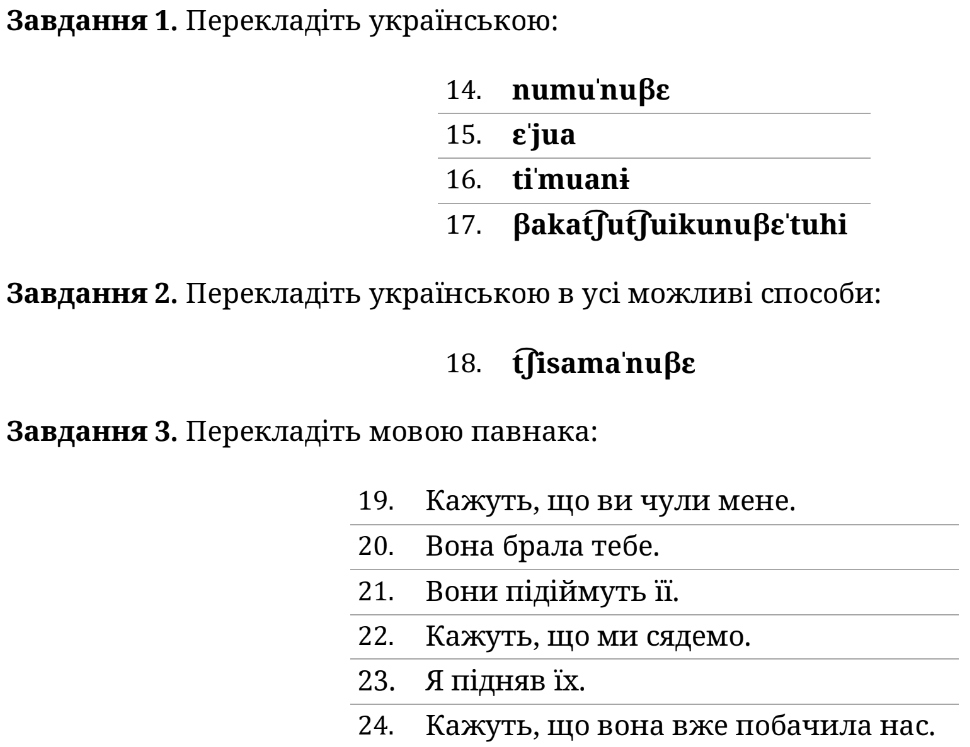 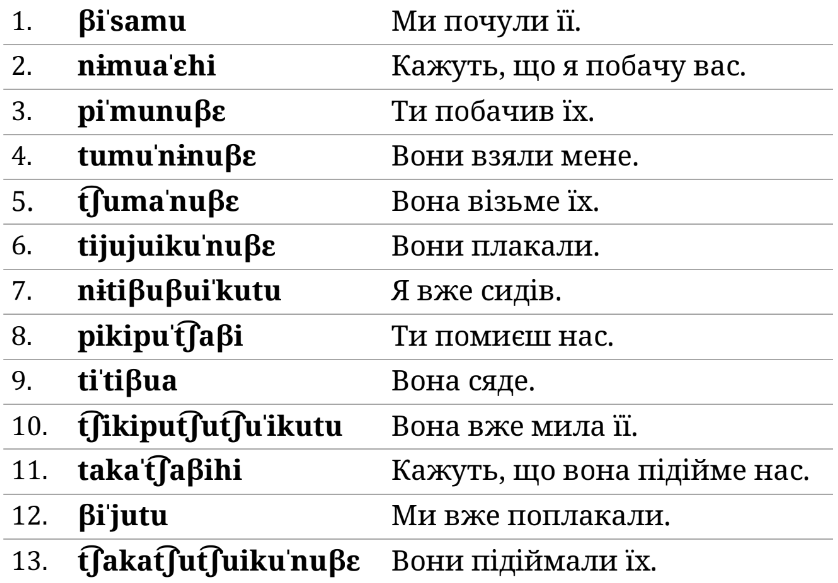 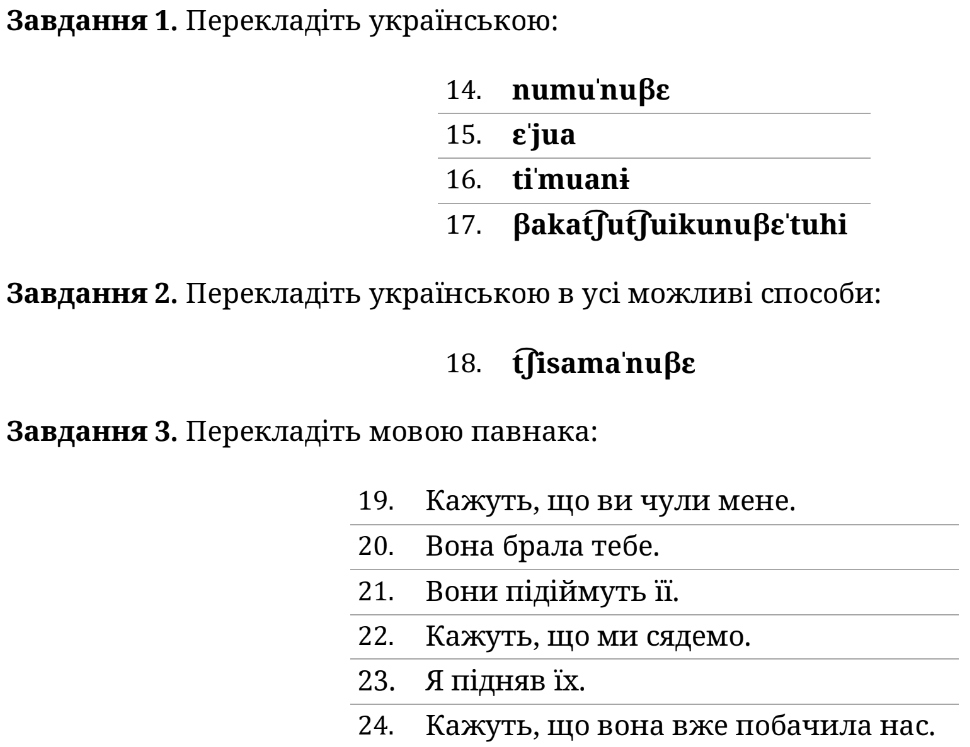 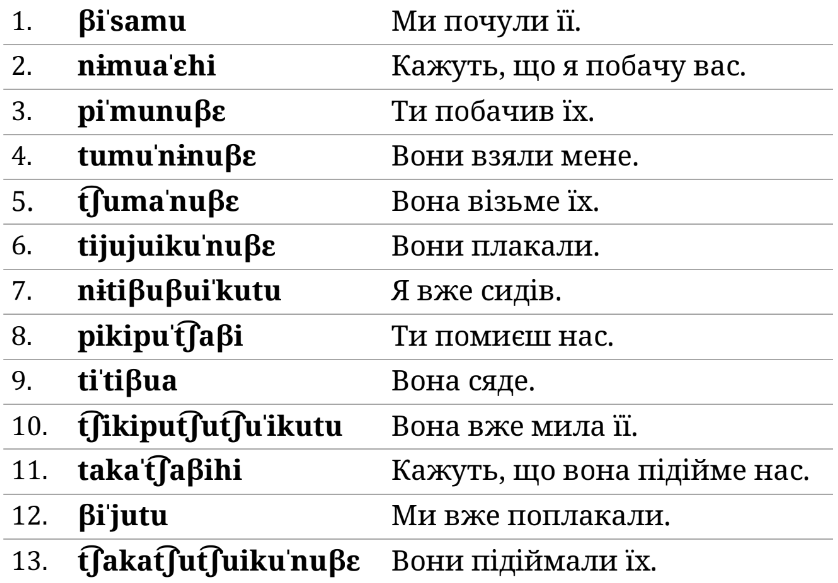 -а- майб. ч.
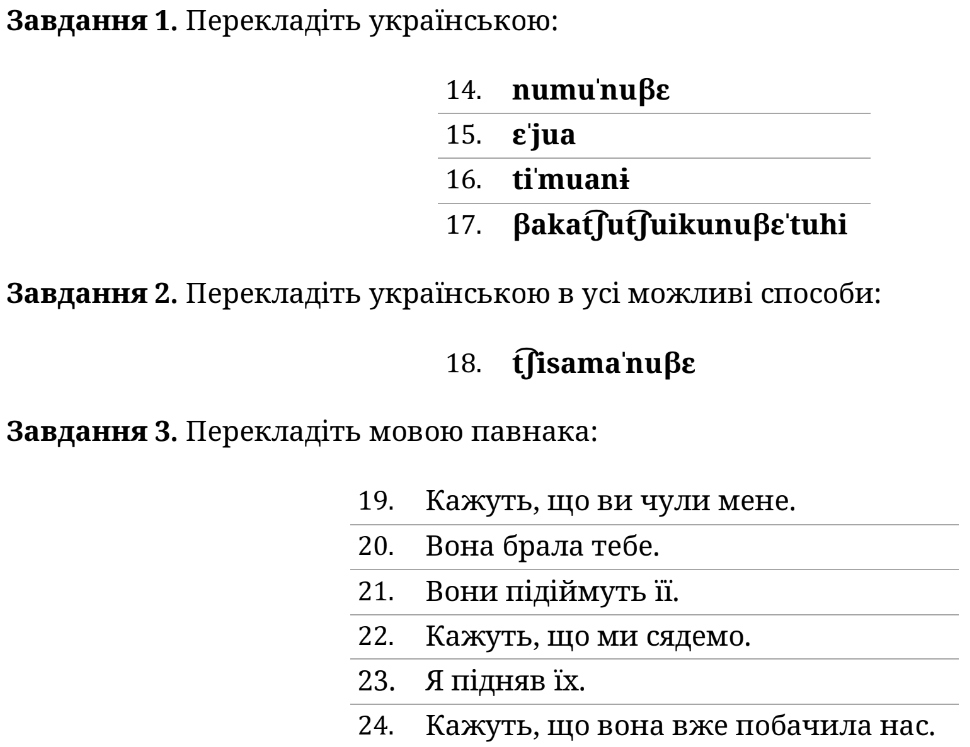 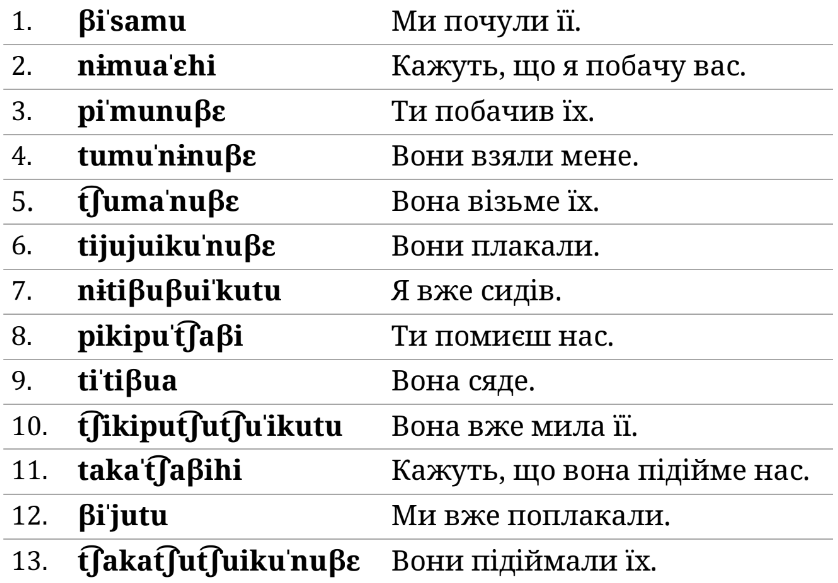 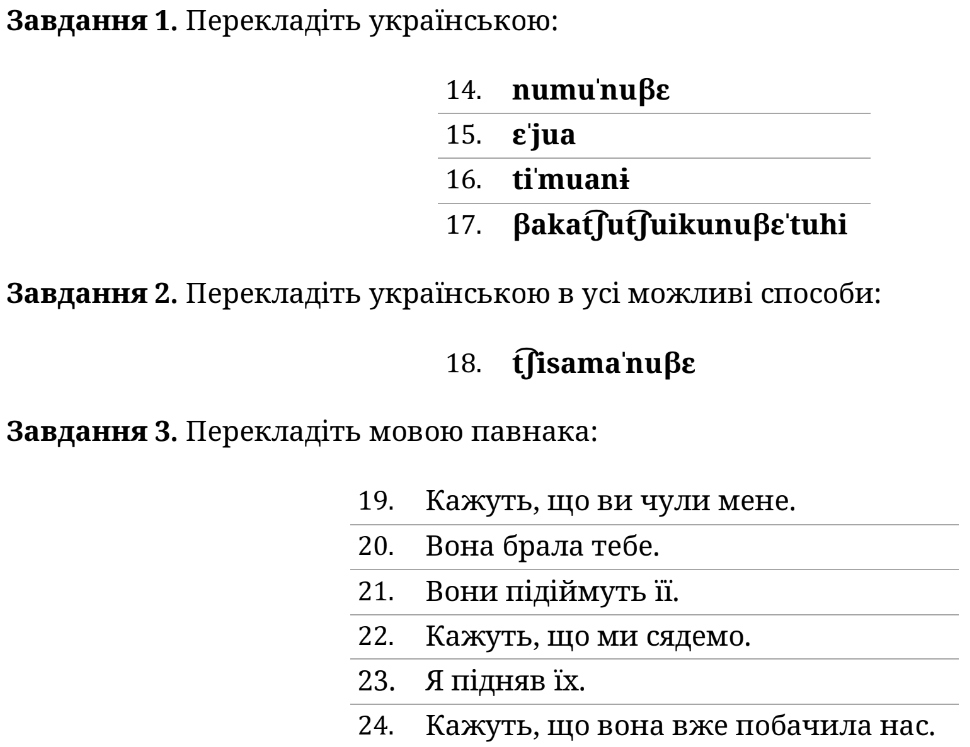 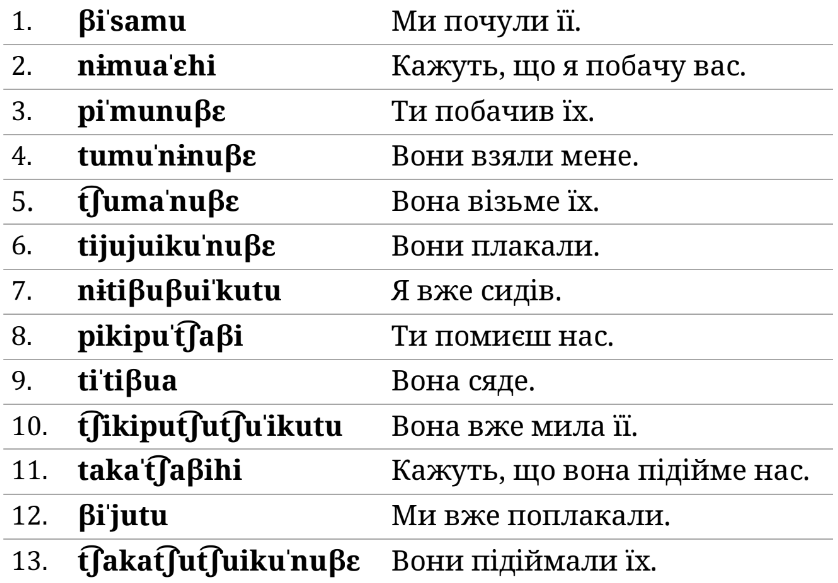 -tu- вже
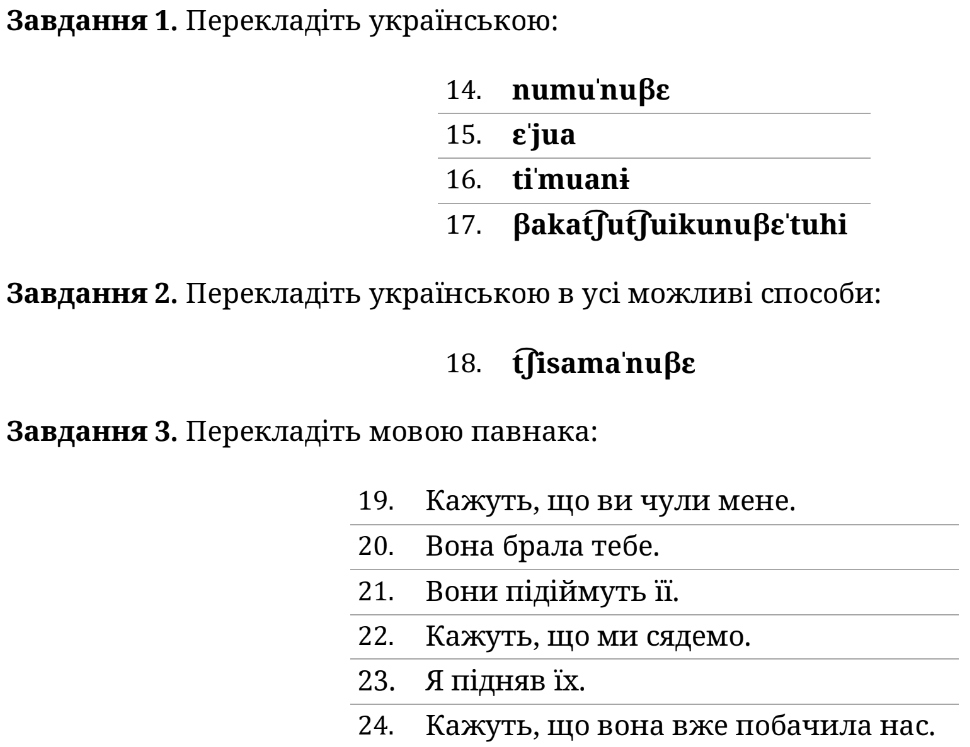 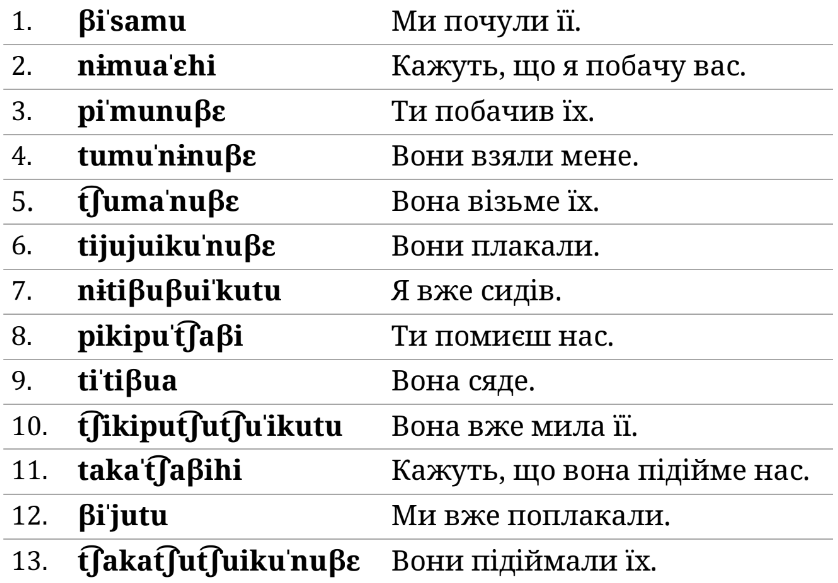 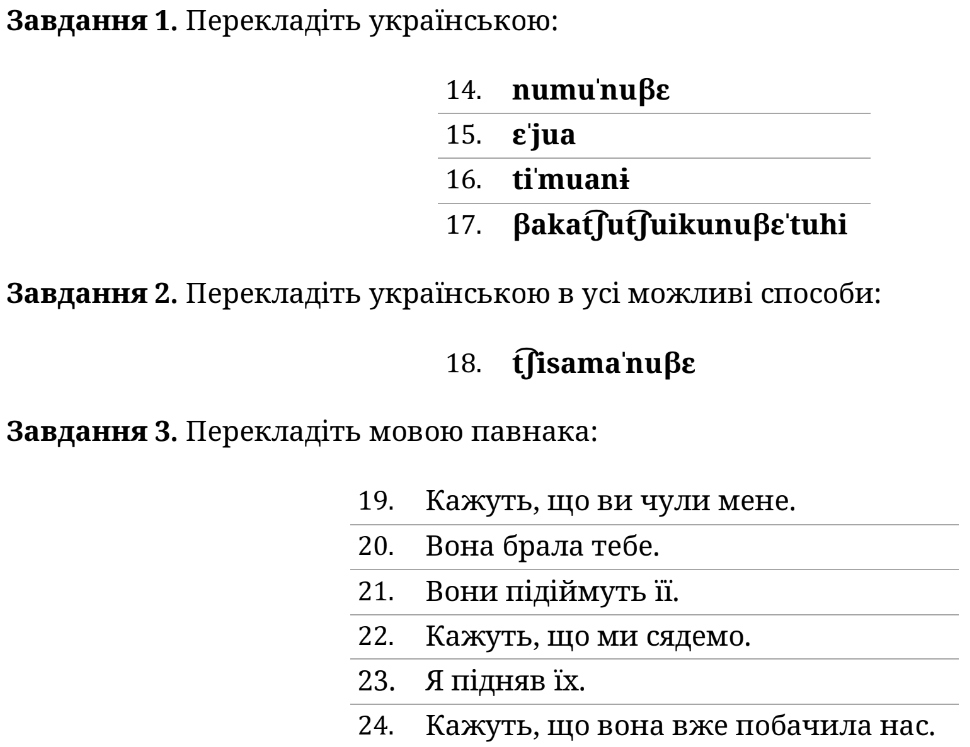 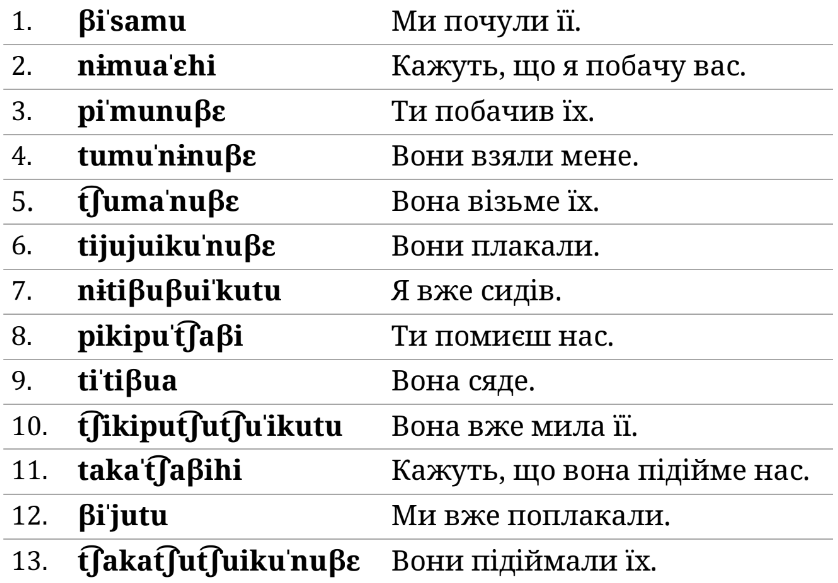 -hi Кажуть, що...
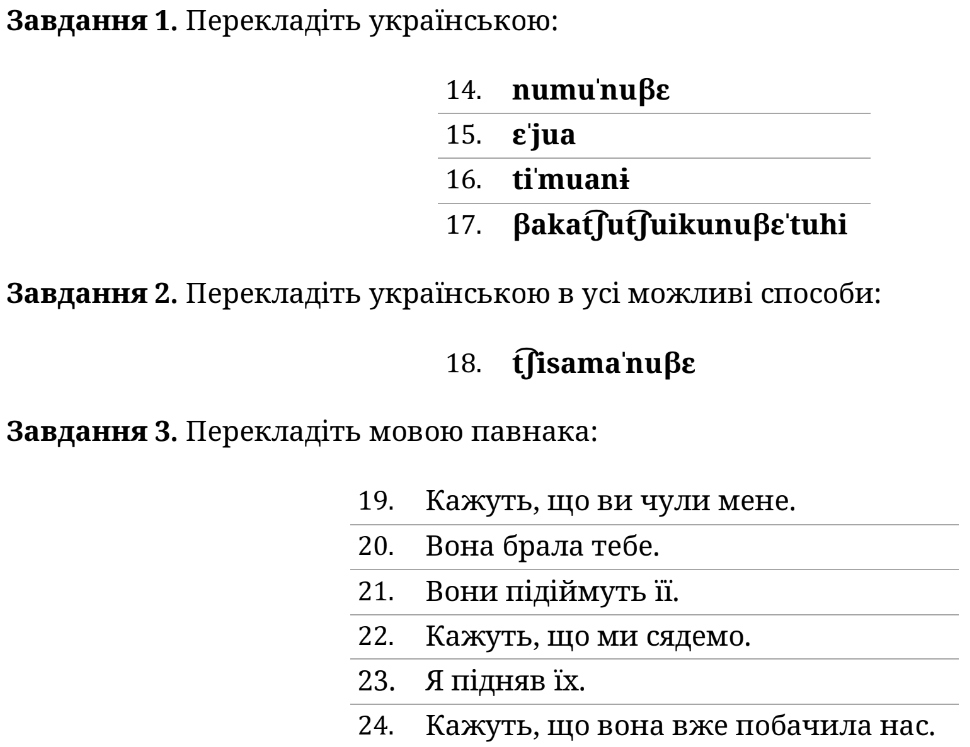 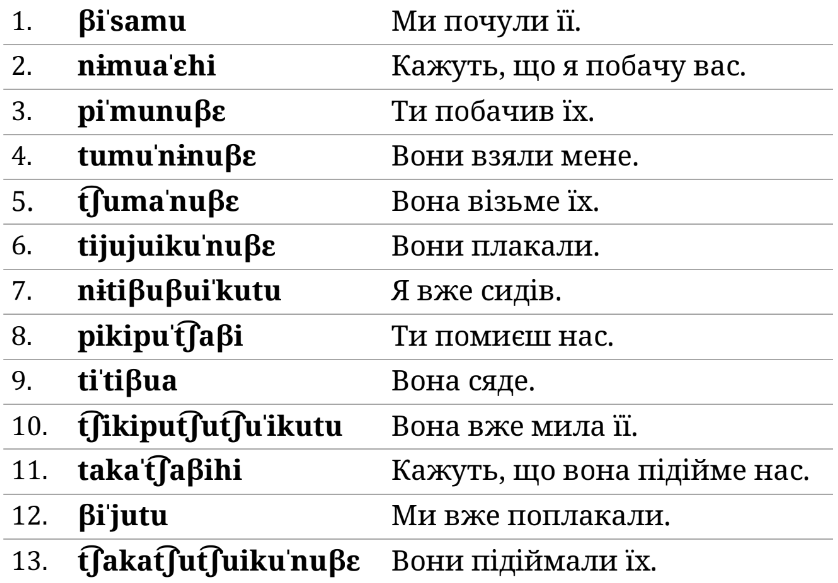 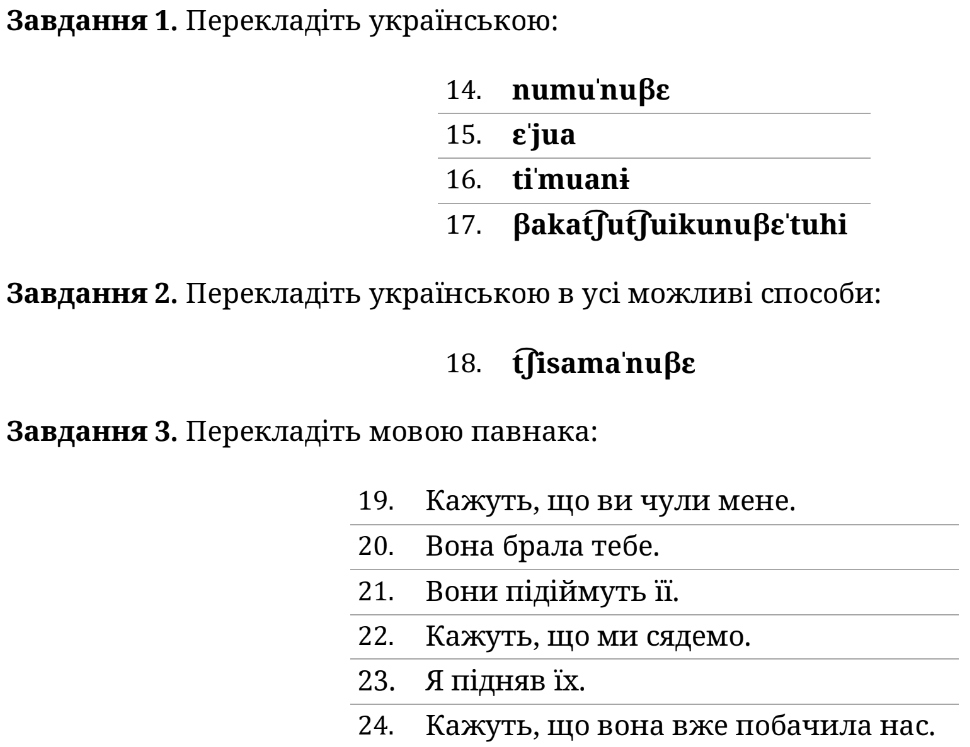 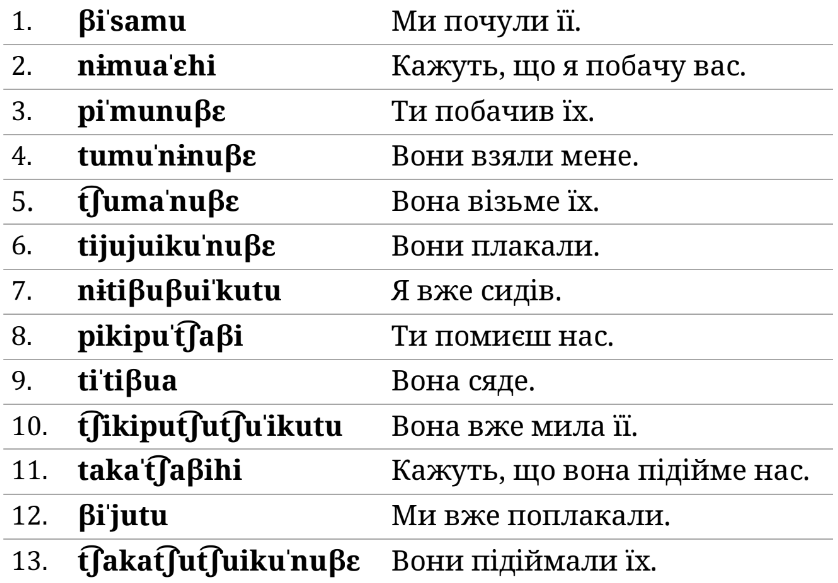 Усі корені закінчуються на -u, але в деяких цей голосний поглинається на межі з голосним суфікса, а в інших - ні
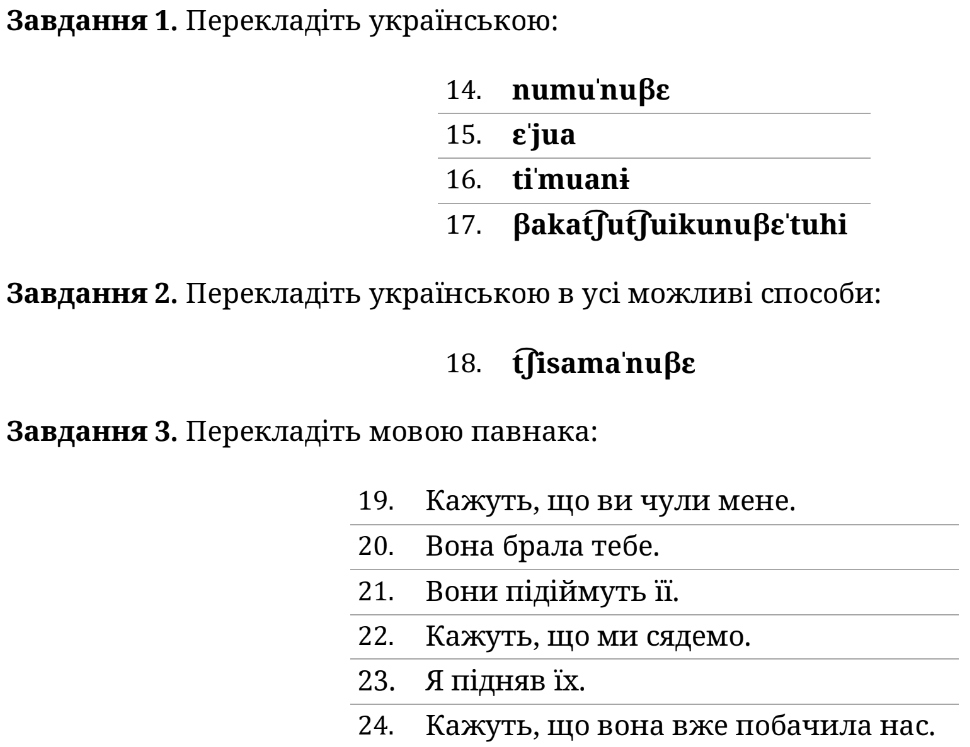 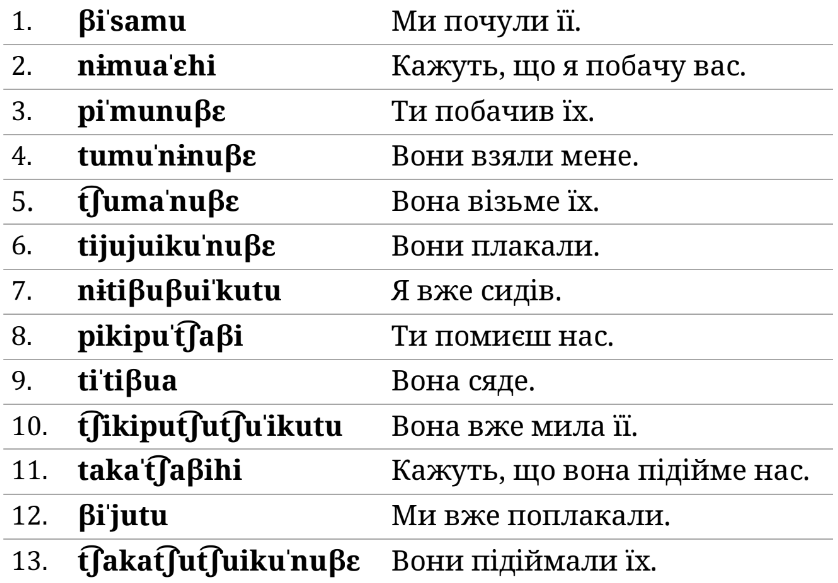 Клас А (залишається): бачити, сидіти, плакати
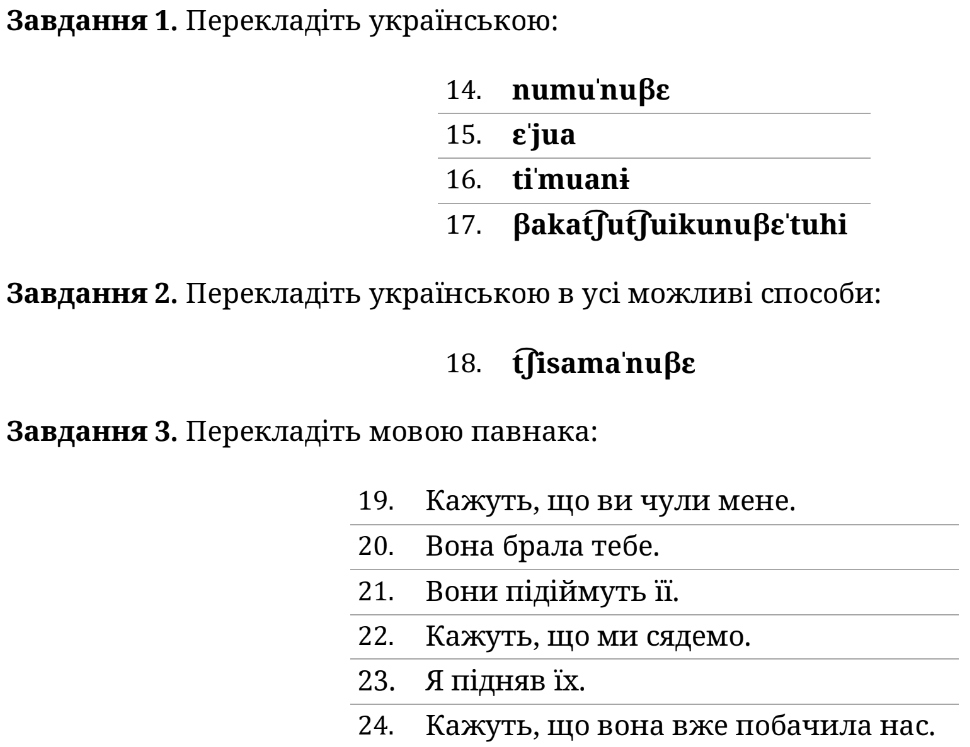 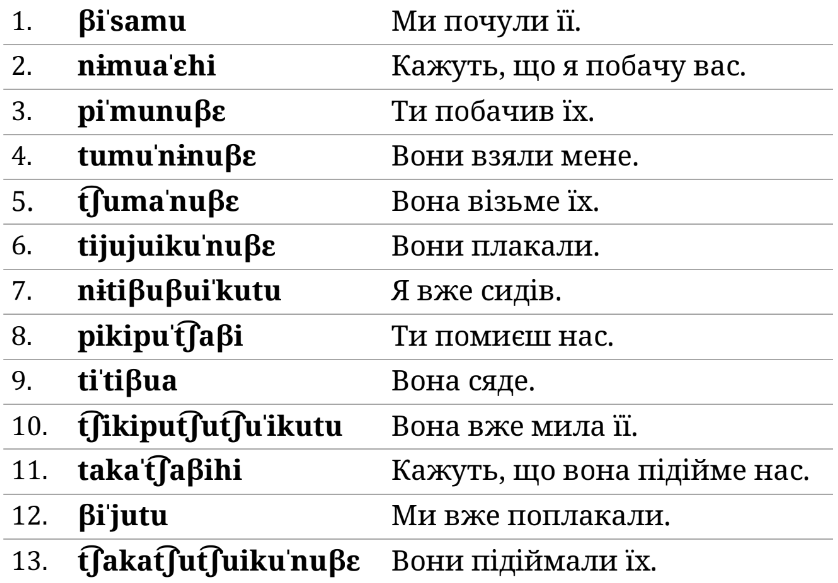 Клас Б (поглинається): брати, мити, підіймати, чути
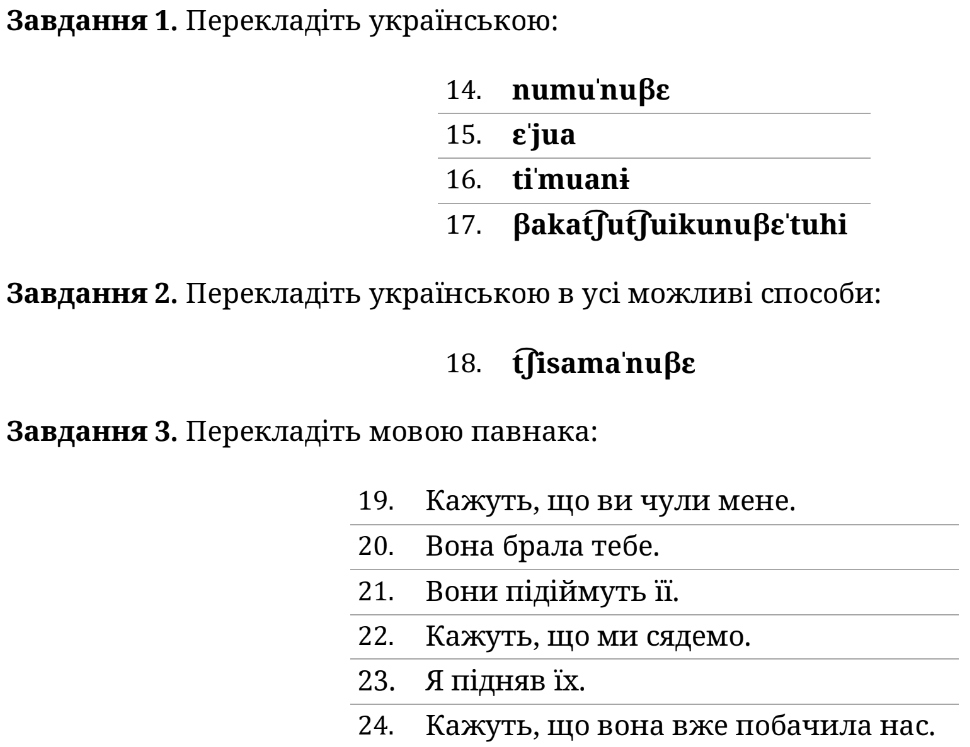 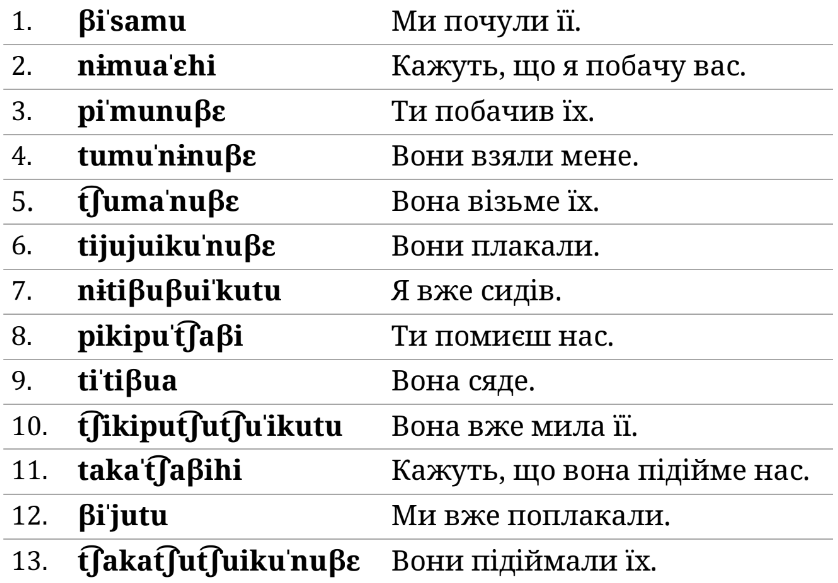 Порядок морфем: підмет - корінь - [майб. ч./недок. вид] - [додаток] -[3 ос. мн.] - [вже] - [кажуть, що...]
Наголос
Наголос
На другий або третій з кінця склад
Наголос
Наголос
Наголос
Наголос падає на другий з кінця склад, якщо кількість складів непарна, або на третій з кінця, якщо парна.

Або (авторський розв'язок): "Для визначення наголосу слово ділять на стопи: пари складів, починаючи із початку слова (остання стопа може мати як один, так і два склади). Наголос падає на другий склад передостанньої стопи."

Голосна підмета випадає після визначення наголосу!
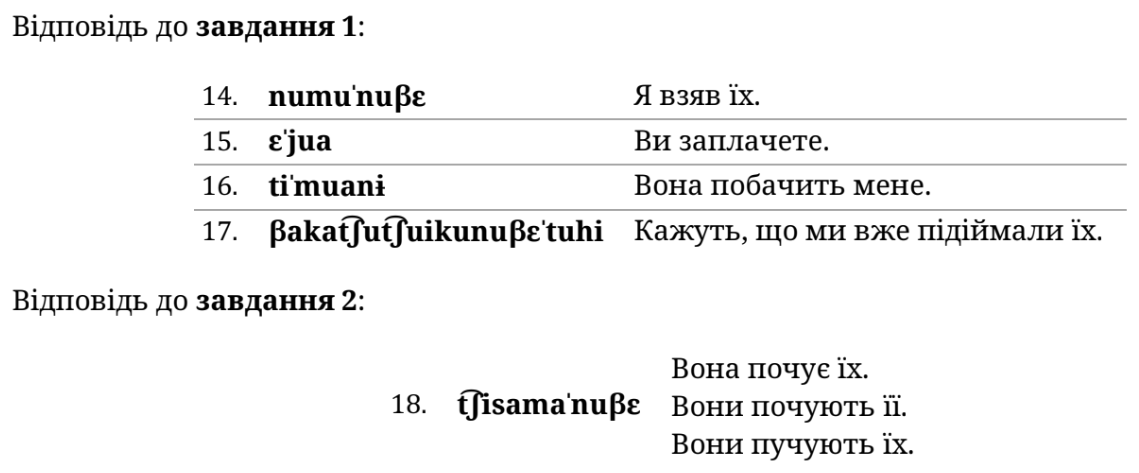 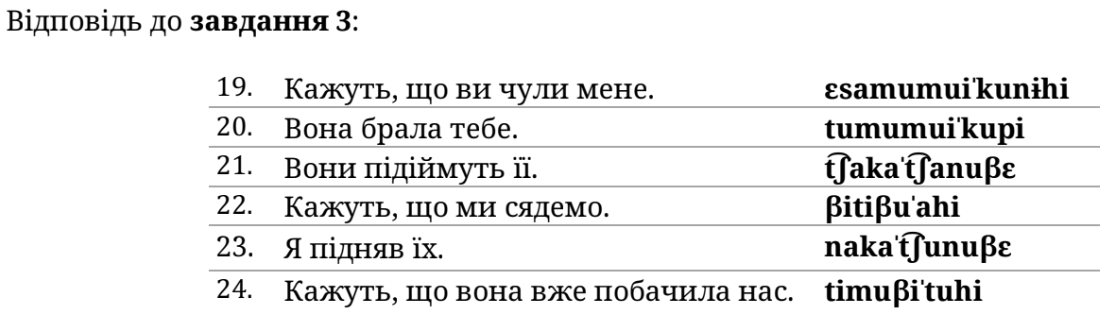 Задача 5: Роон
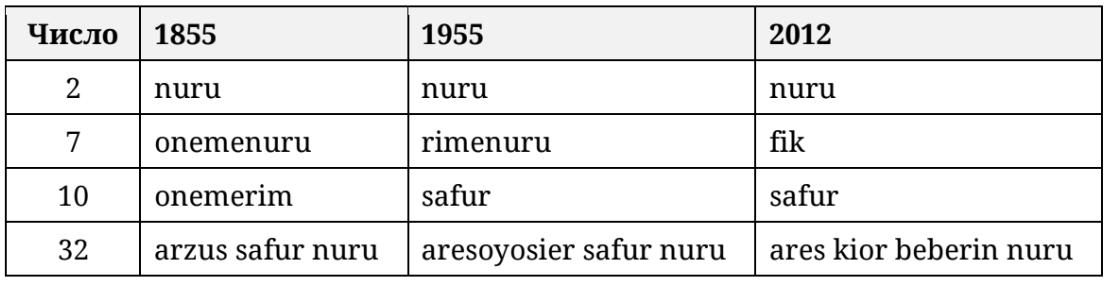 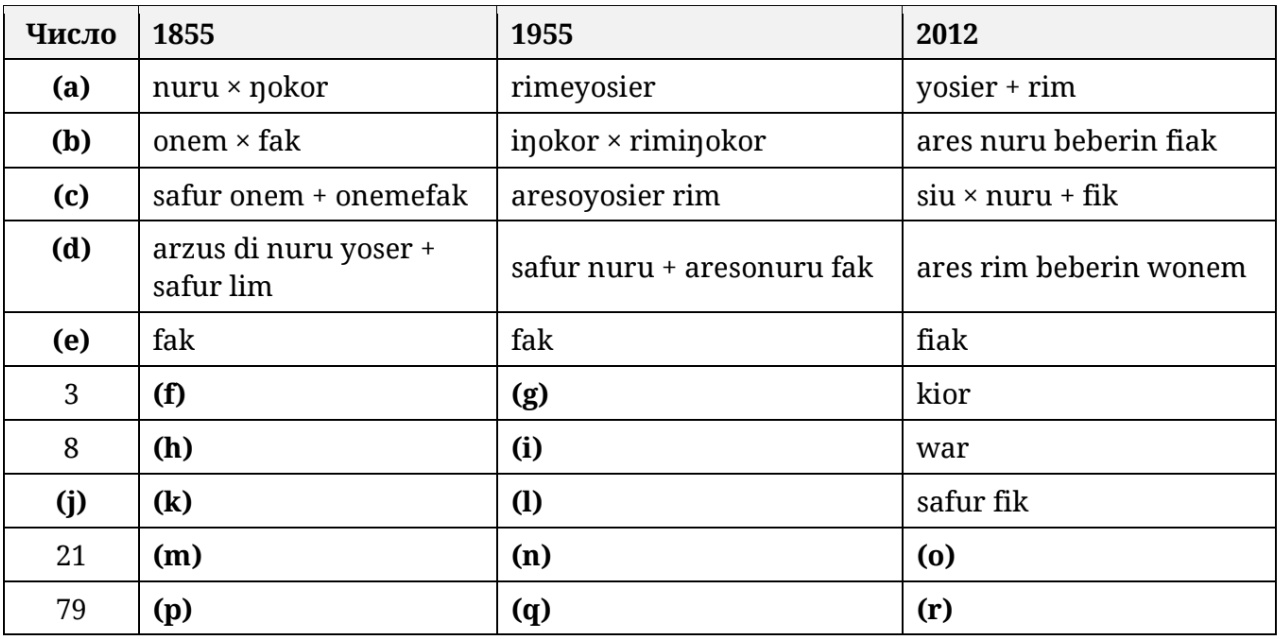 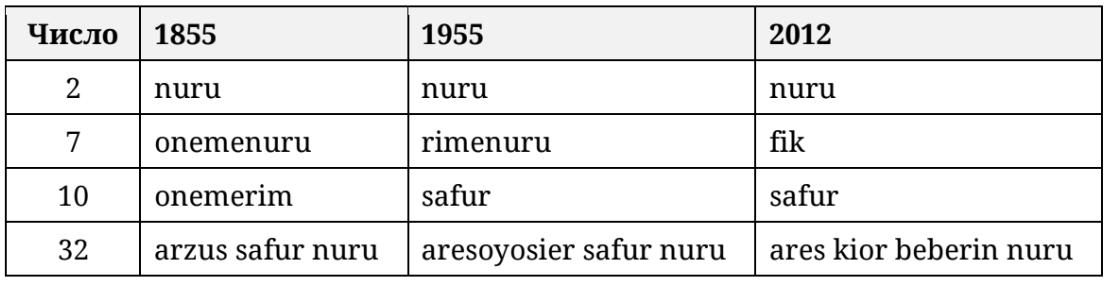 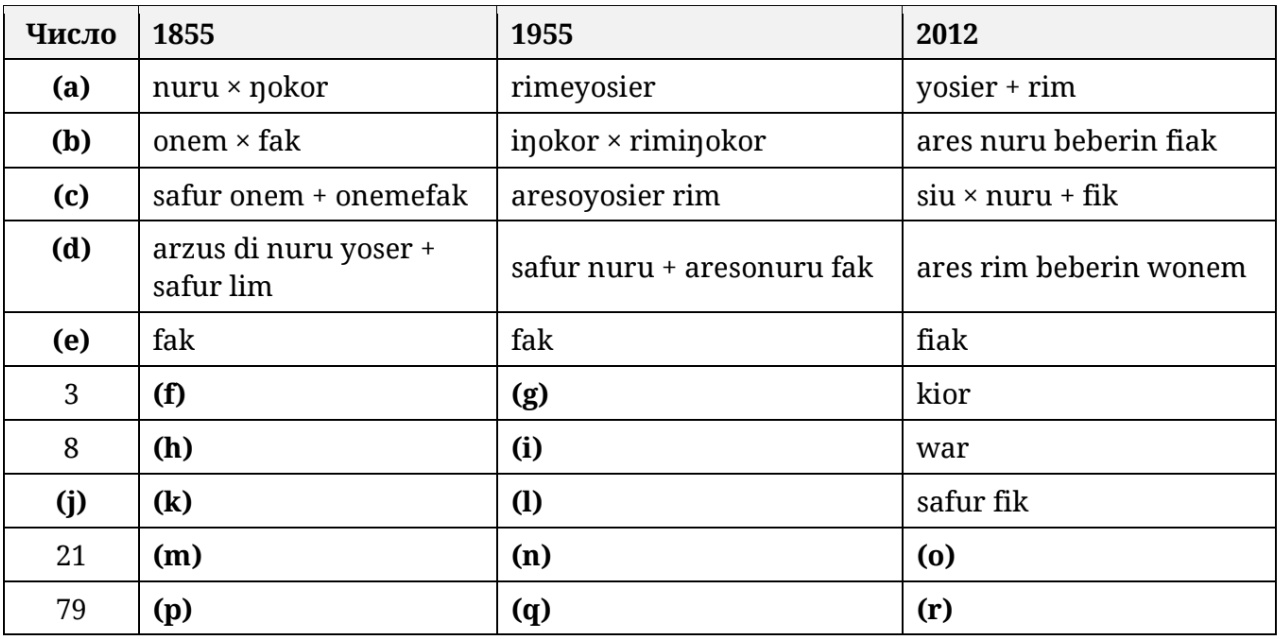 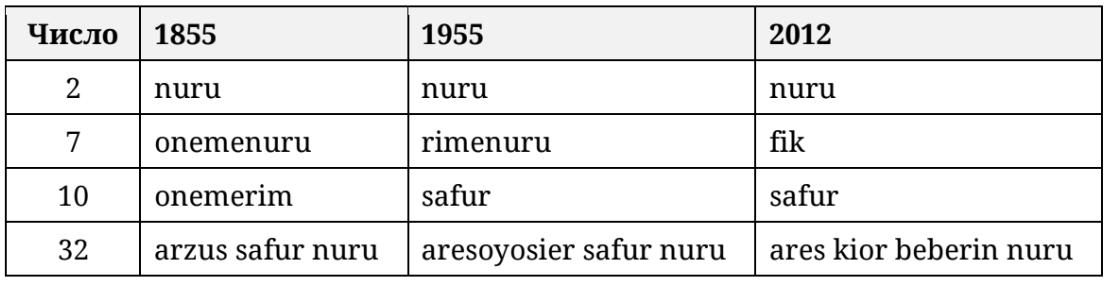 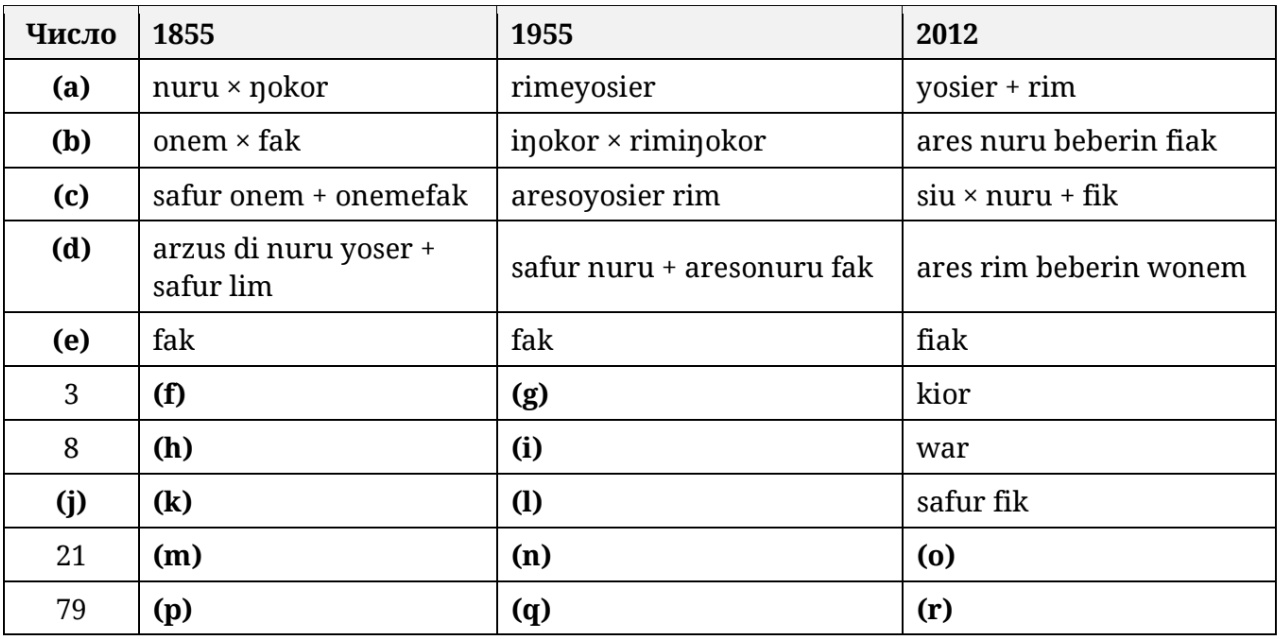 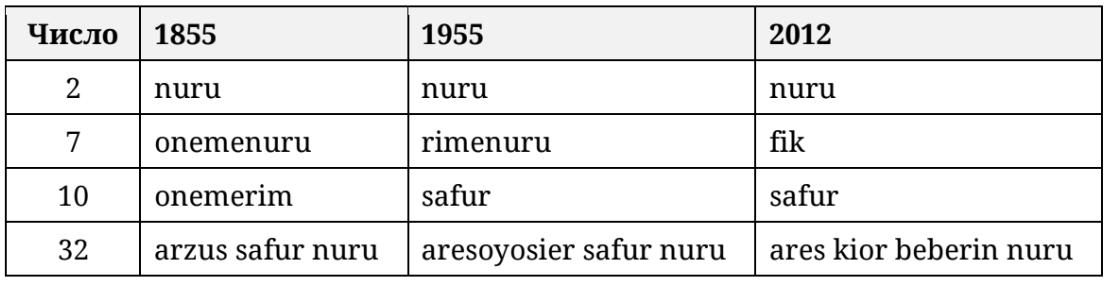 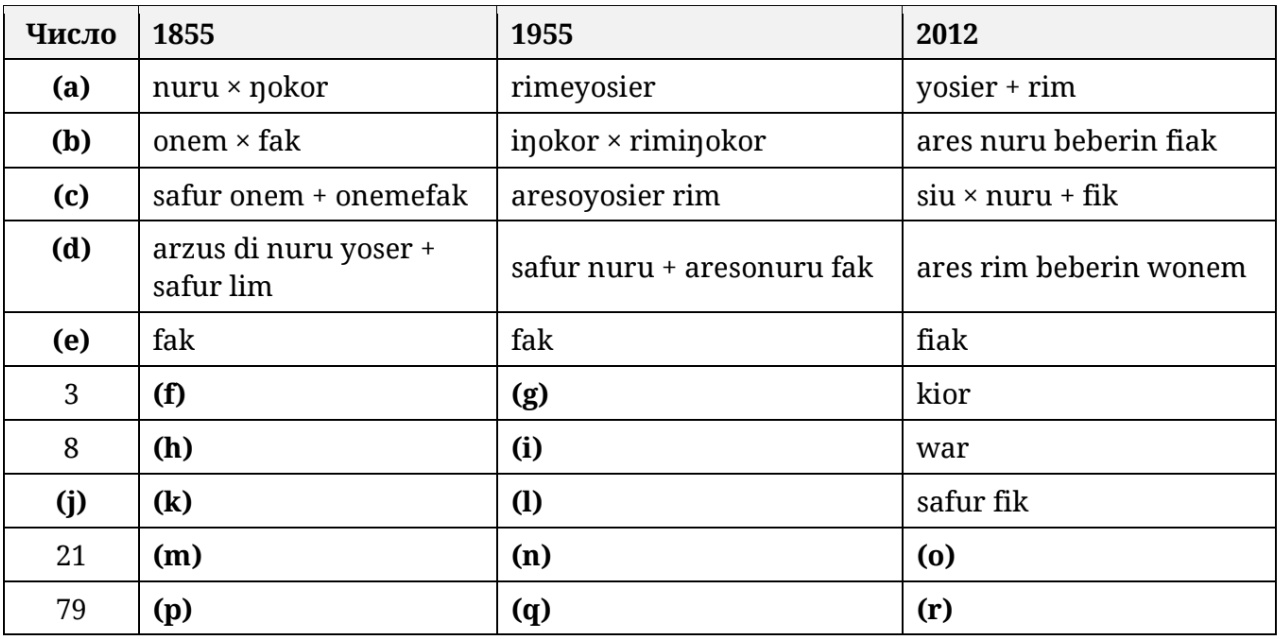 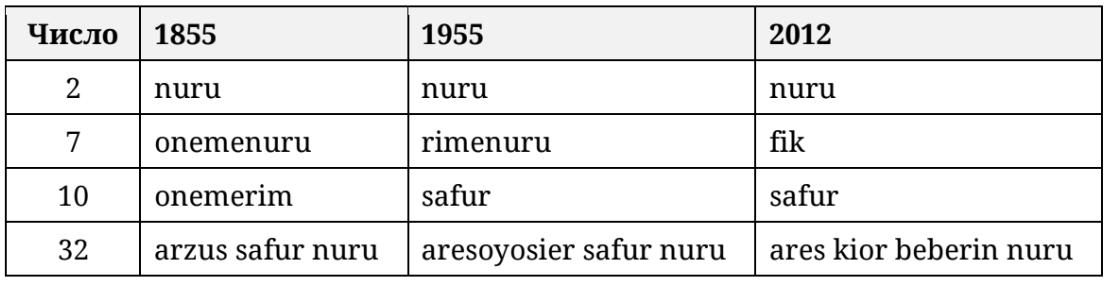 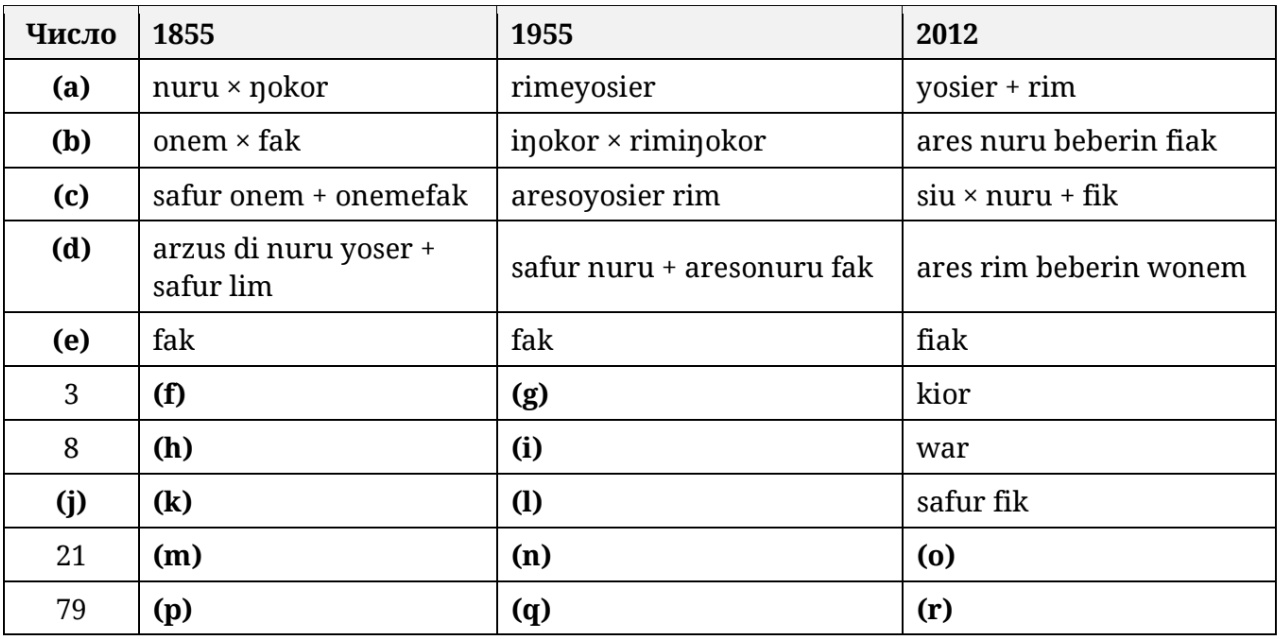 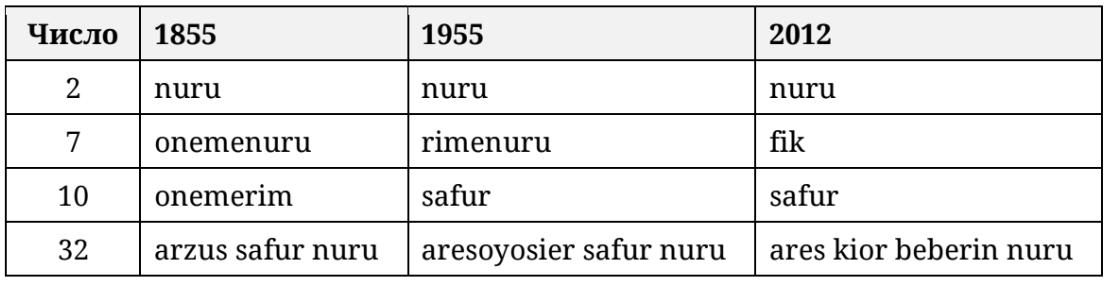 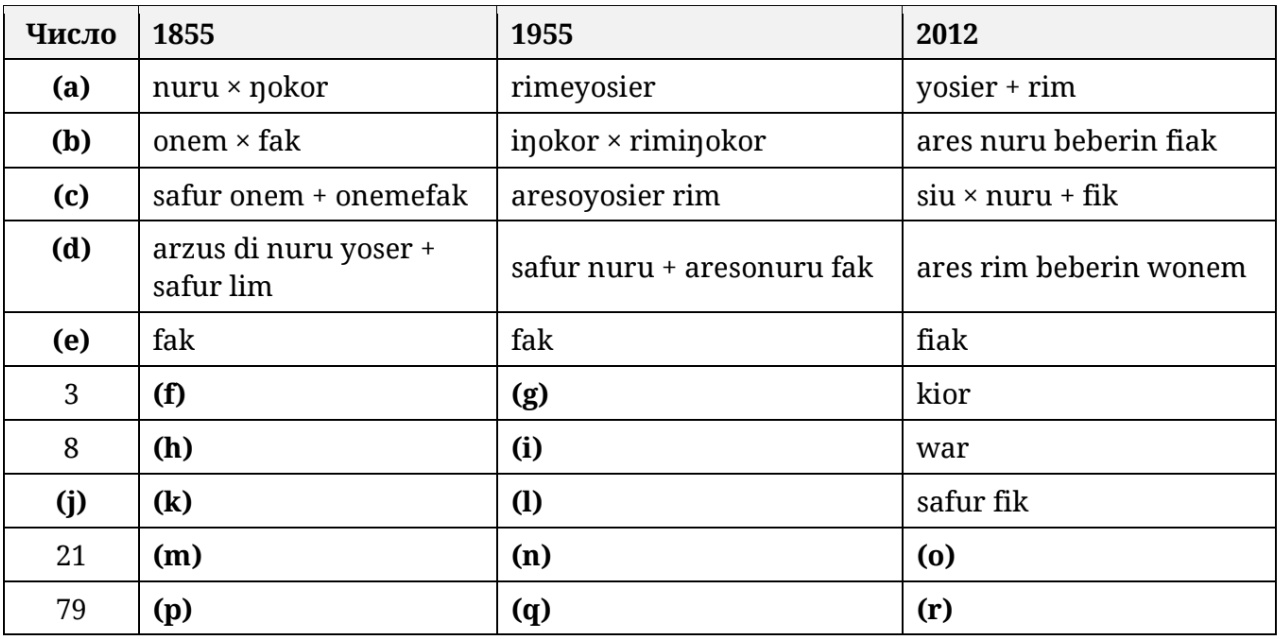 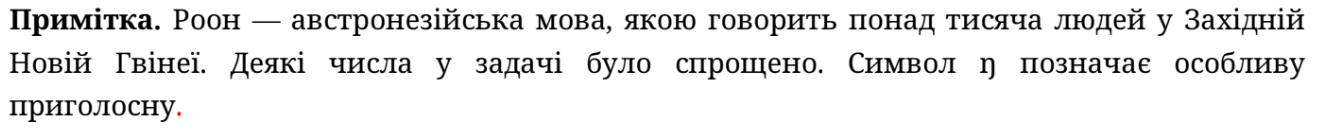 5: маорі rima, малайська lima, etc.
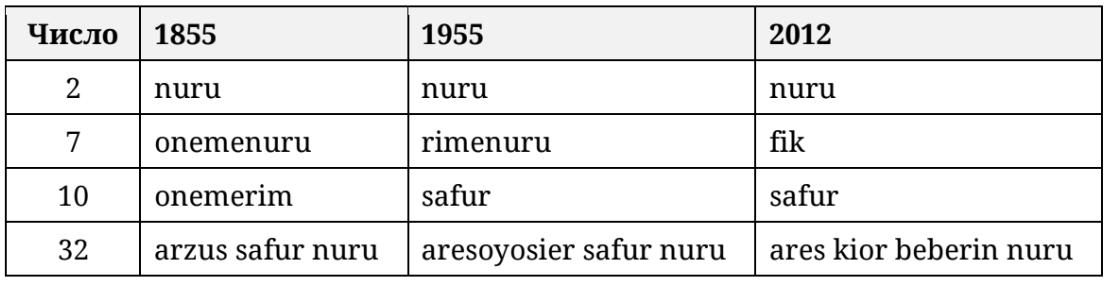 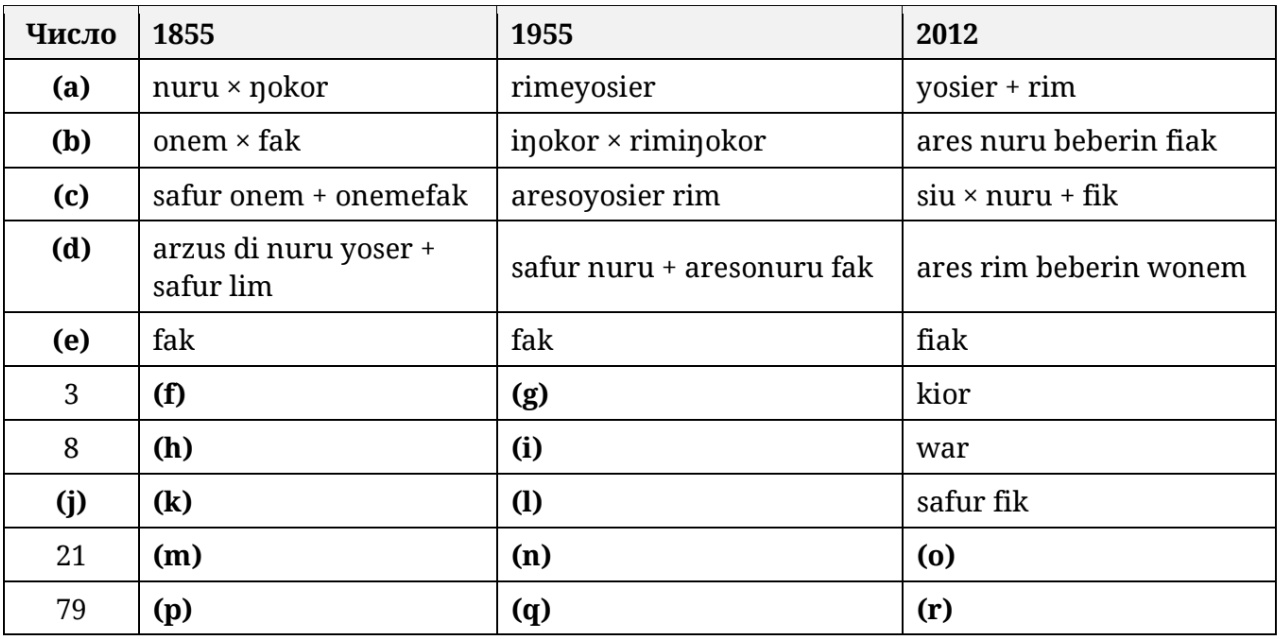 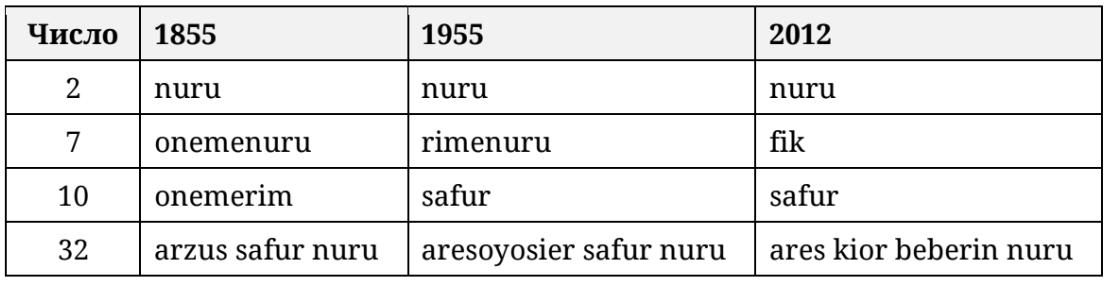 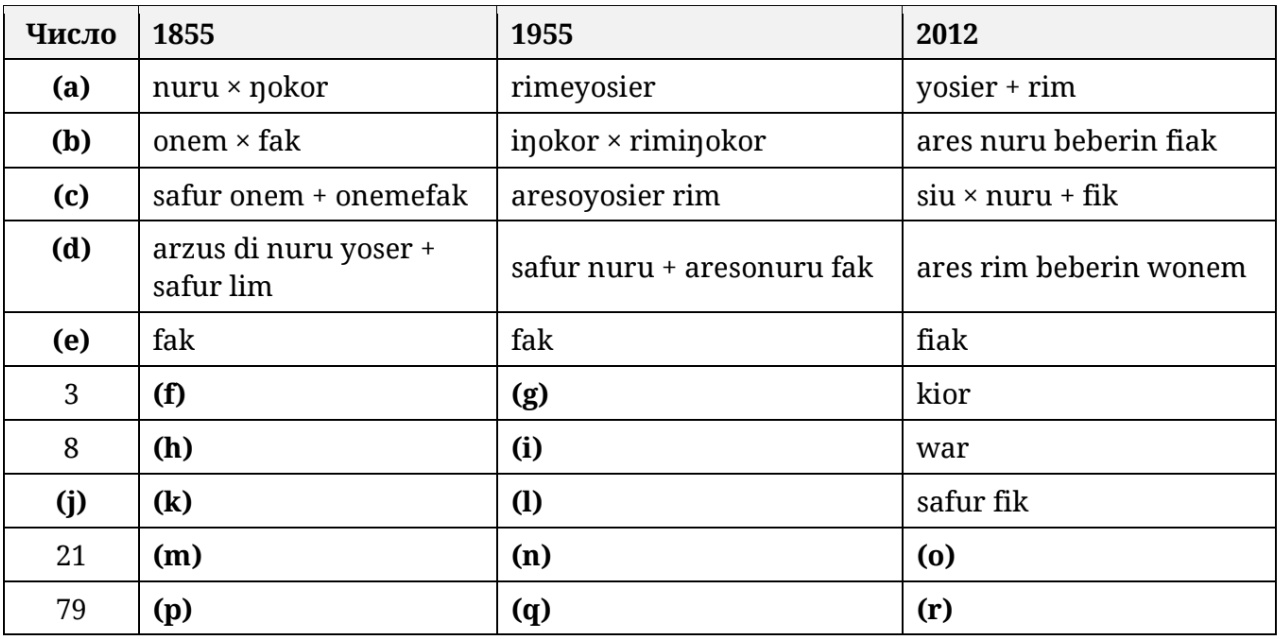 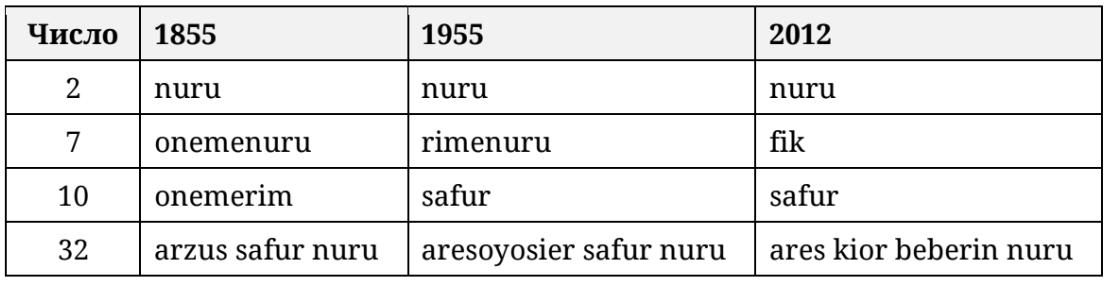 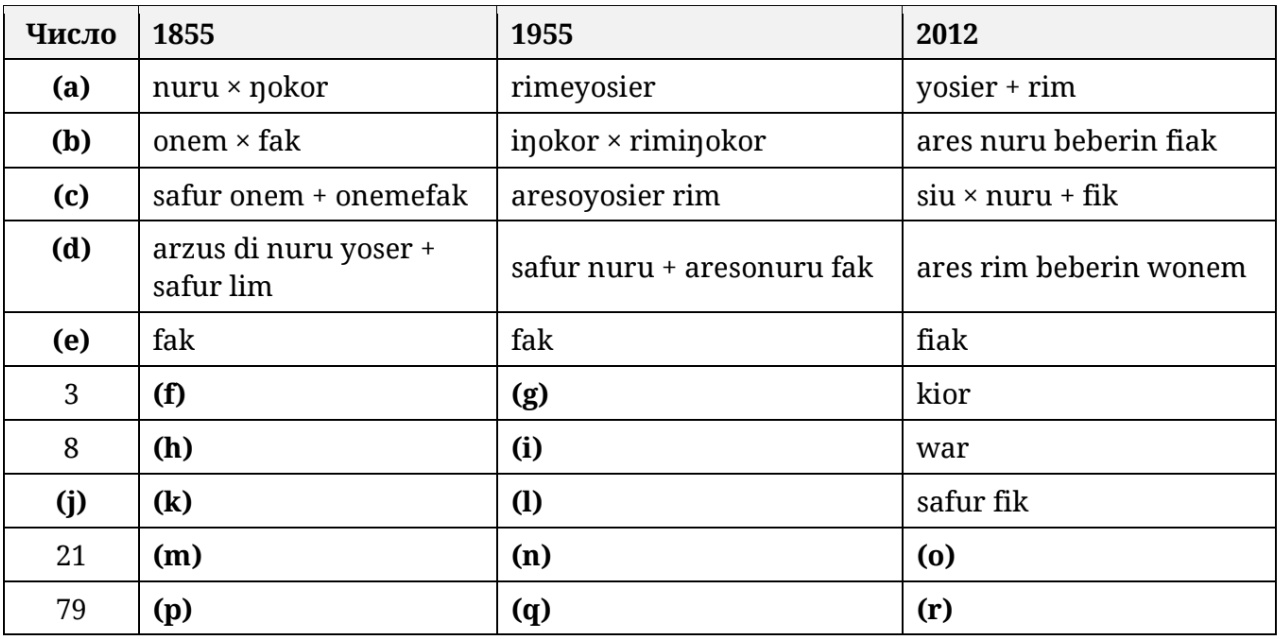 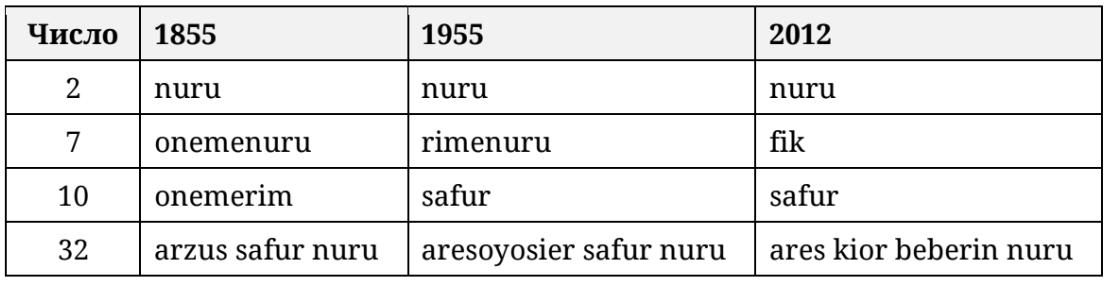 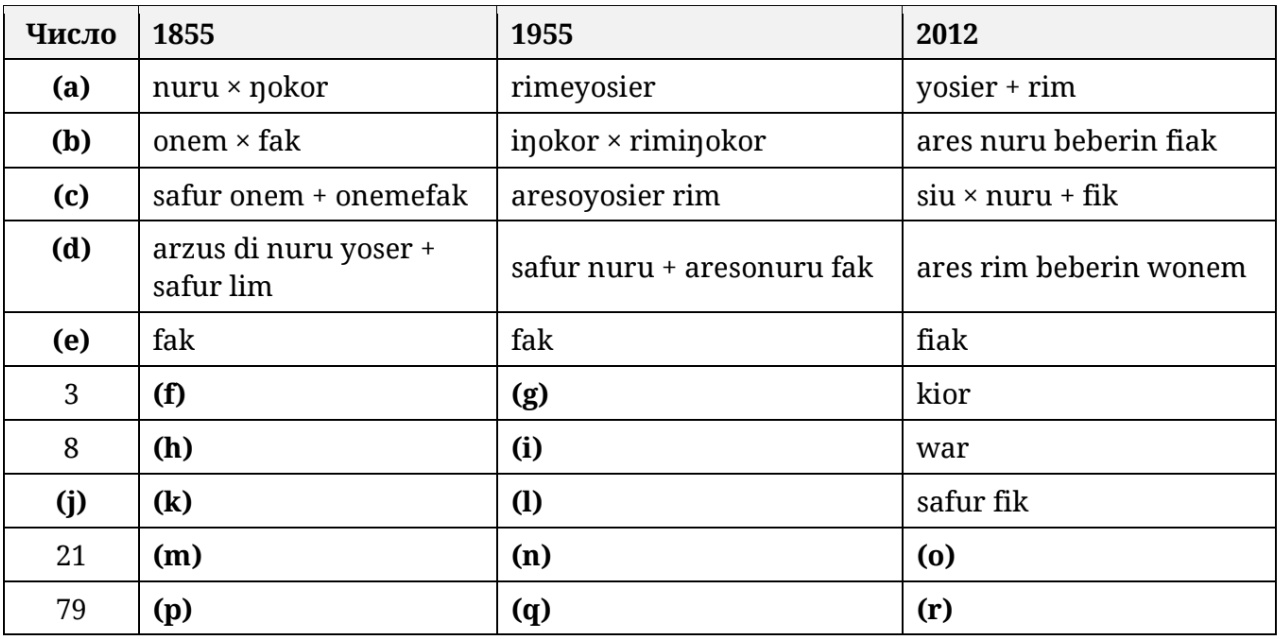 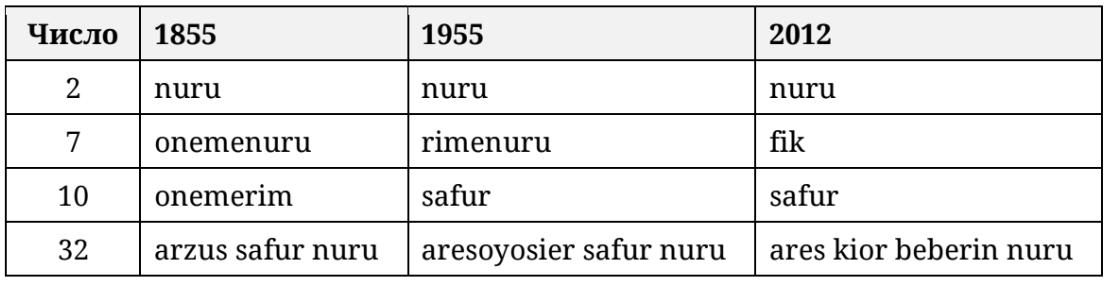 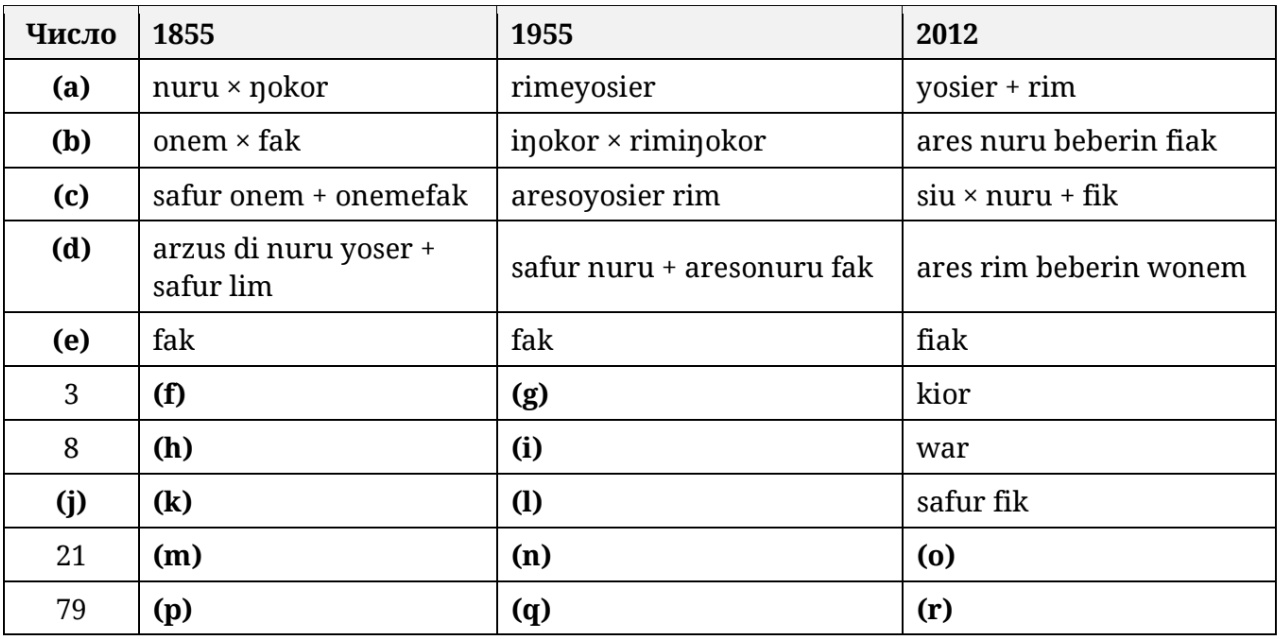 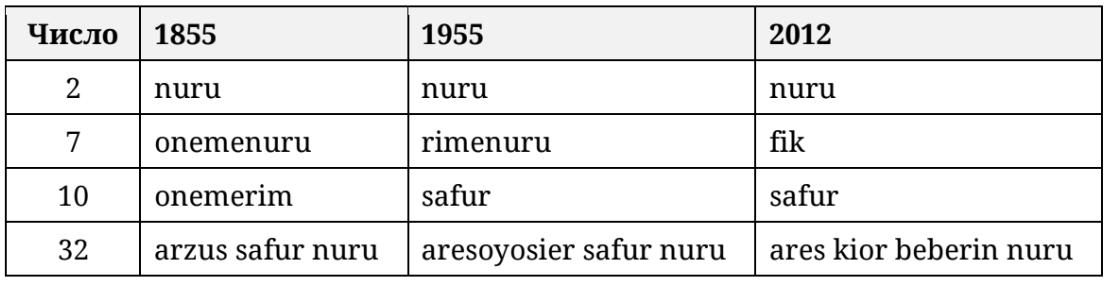 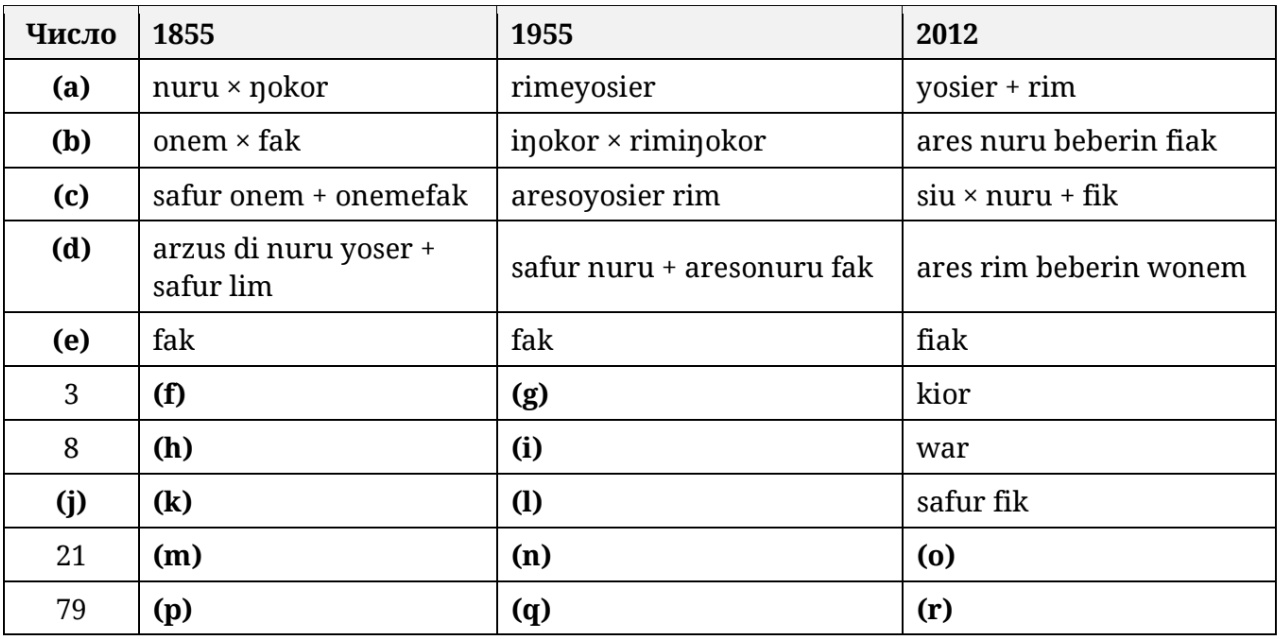 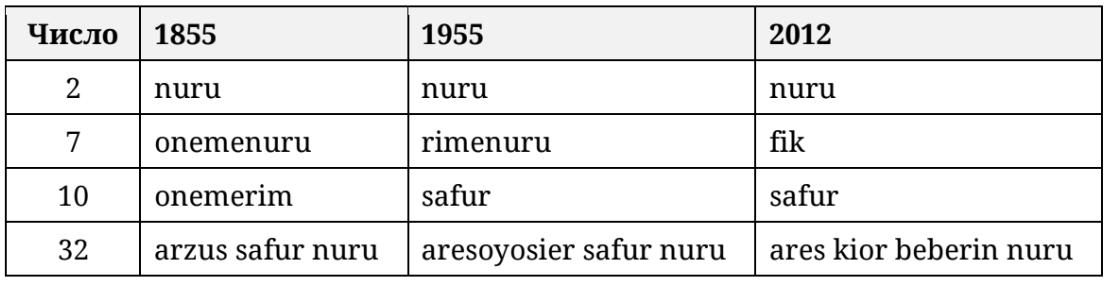 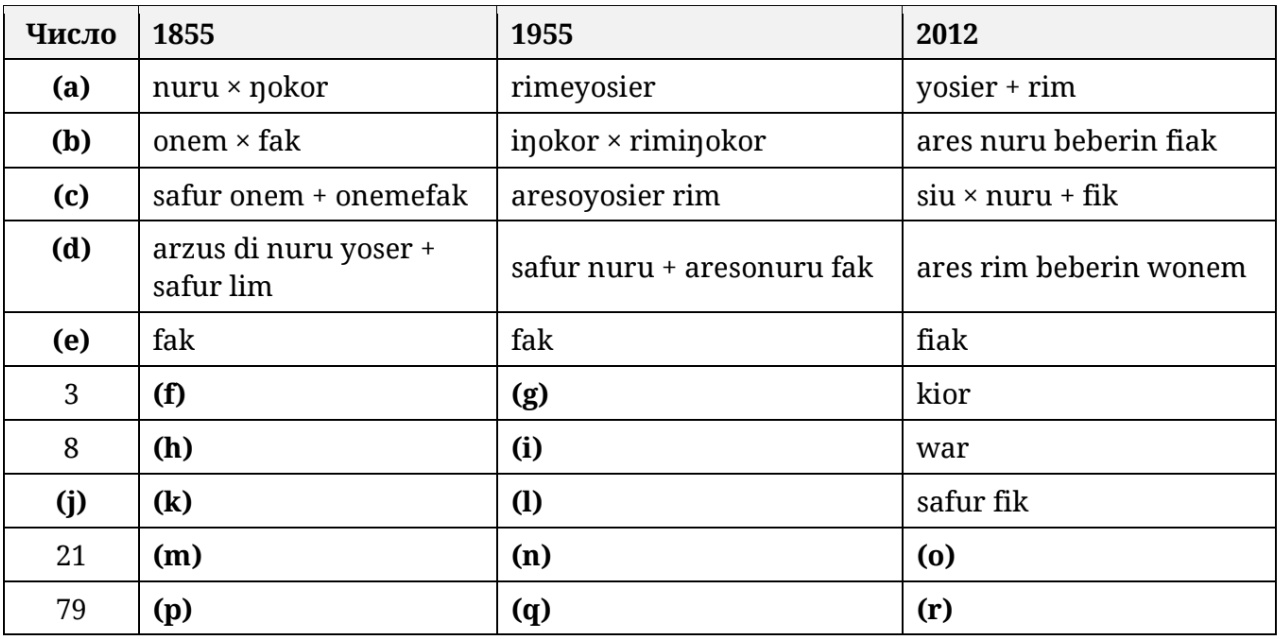 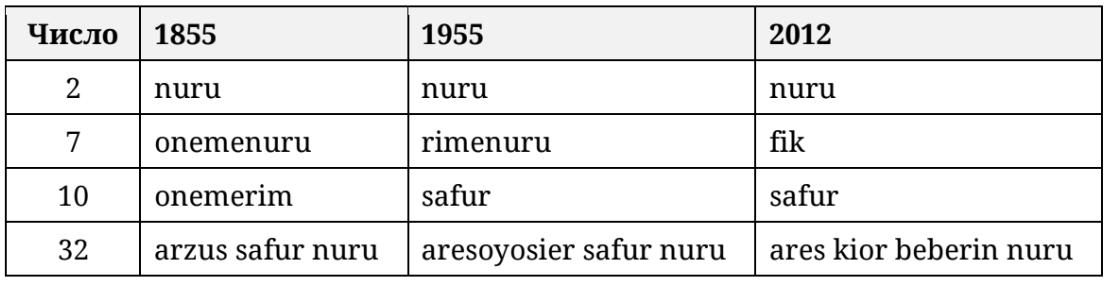 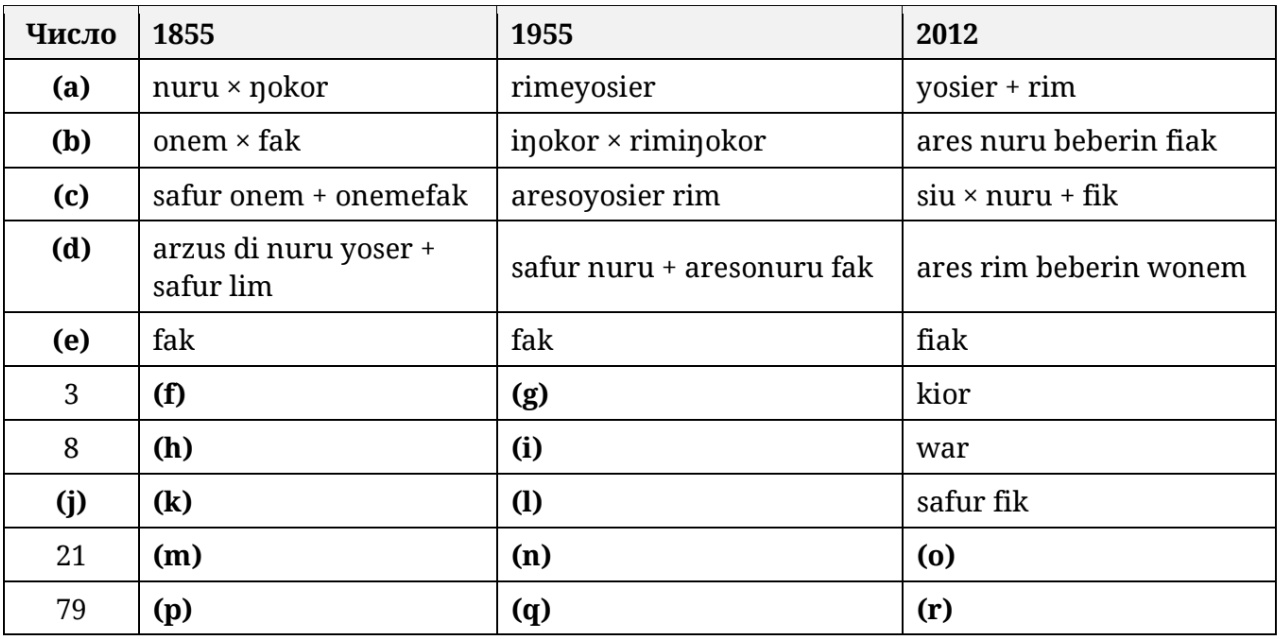 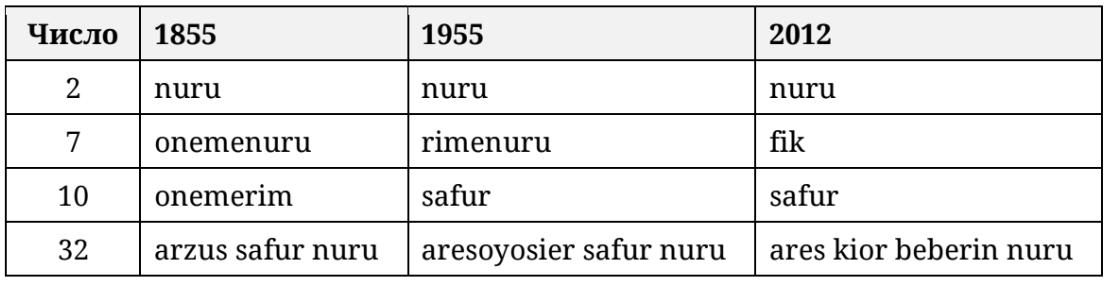 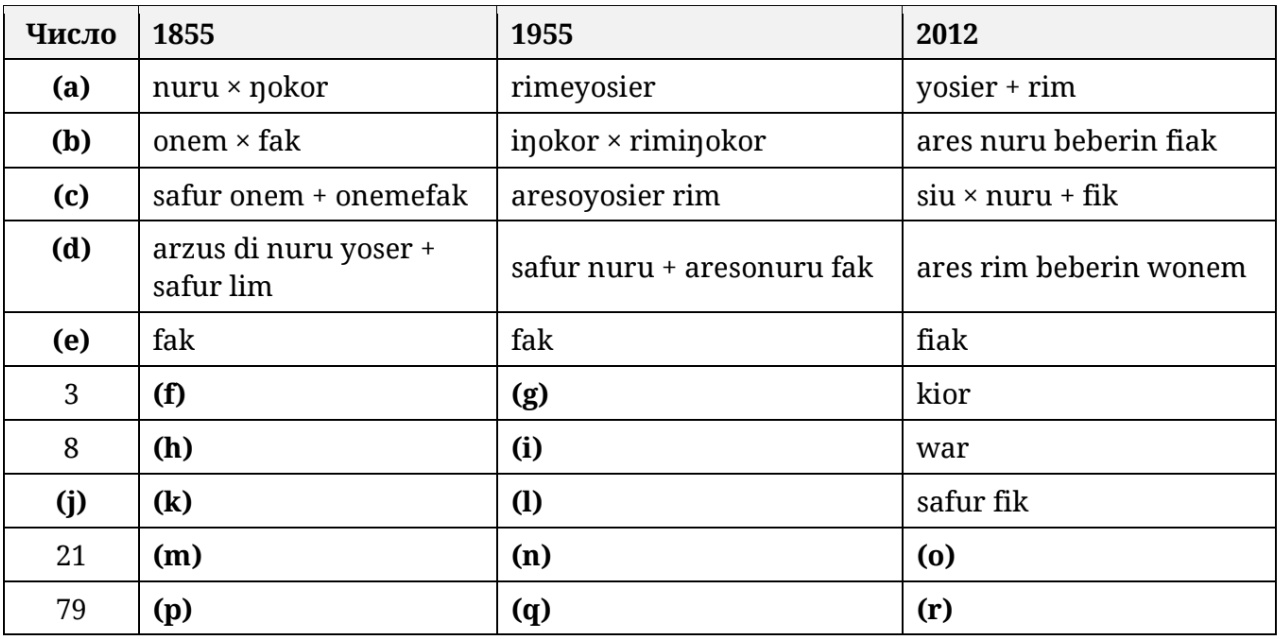 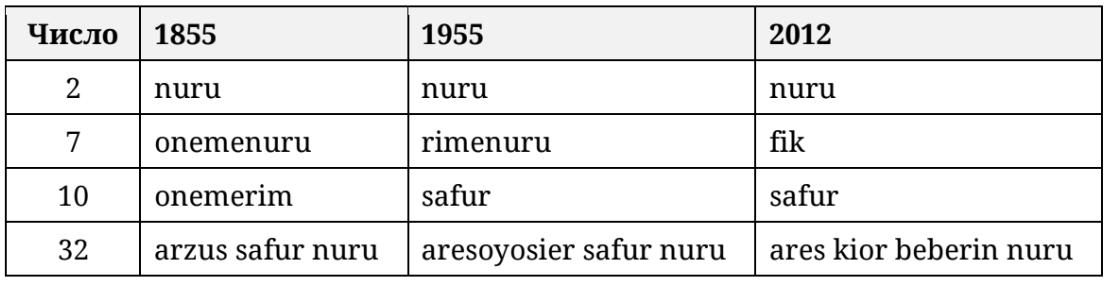 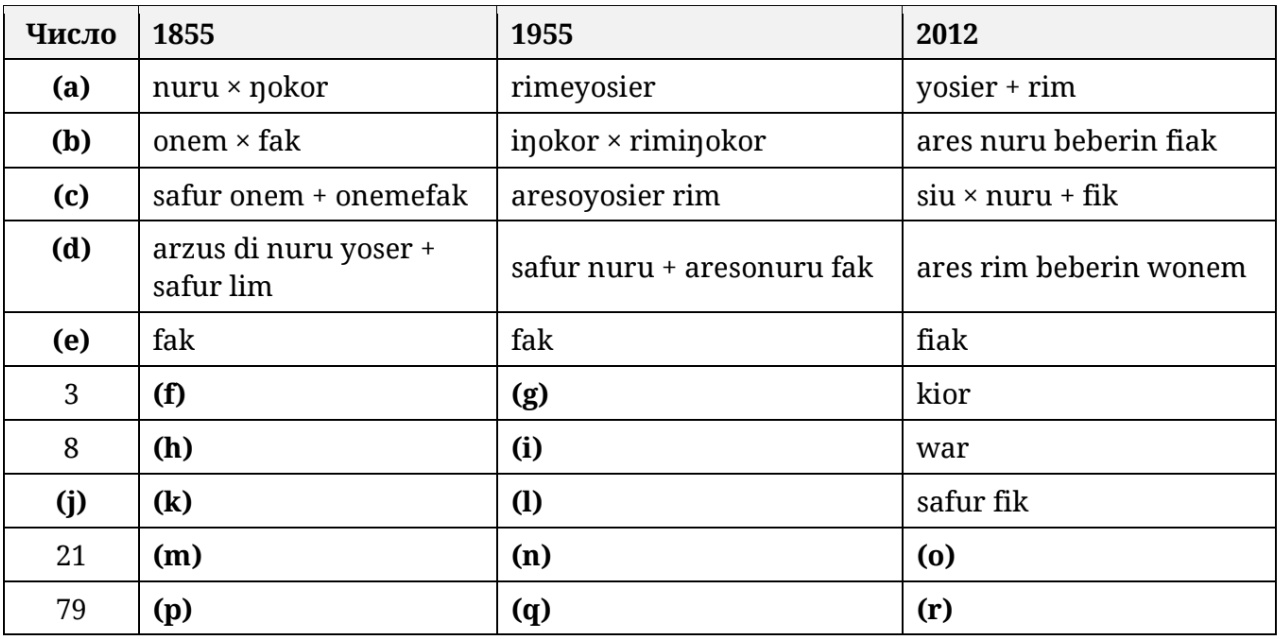 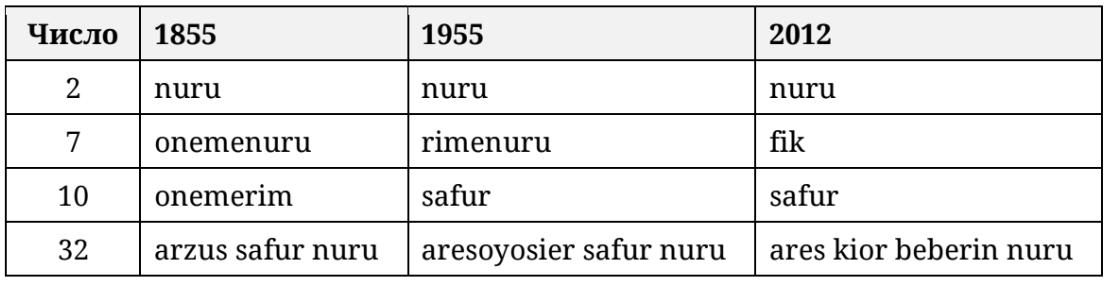 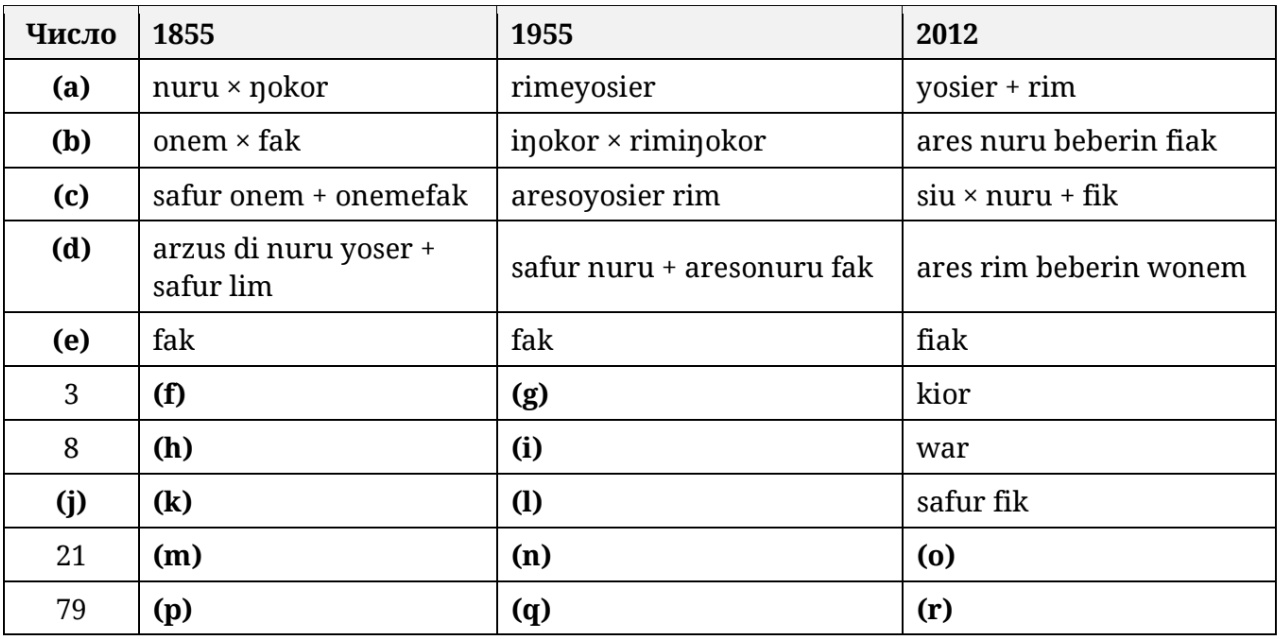 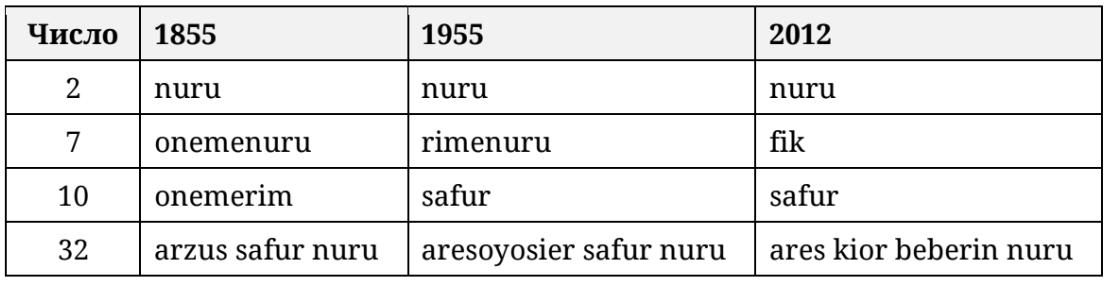 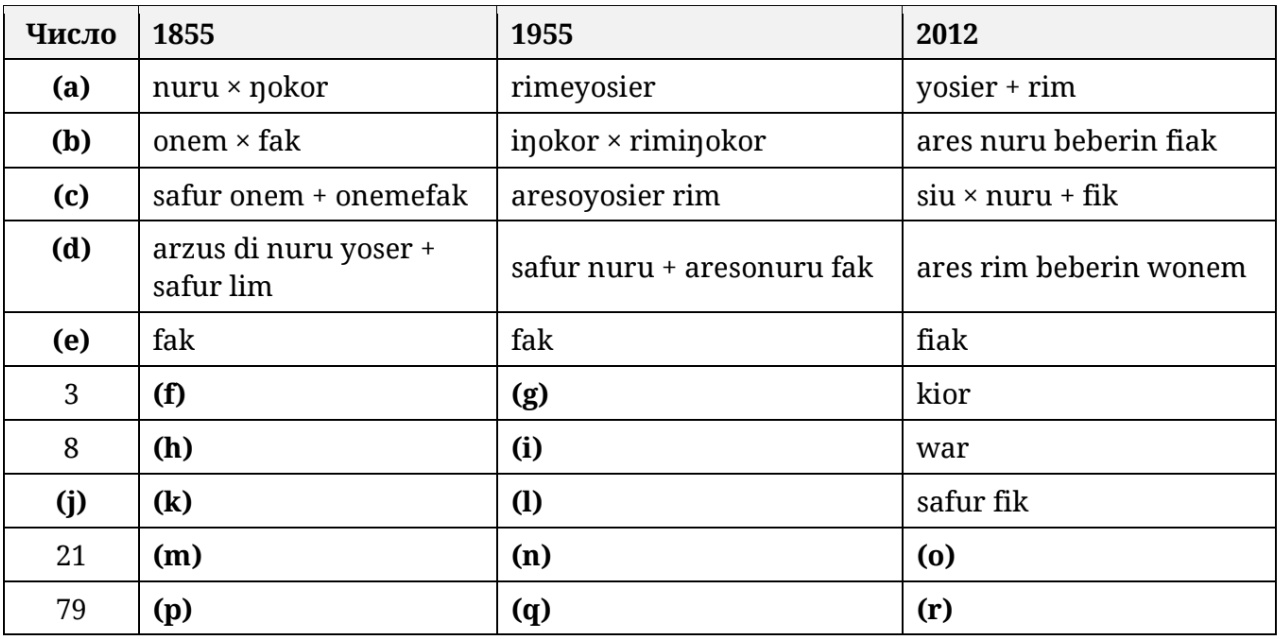 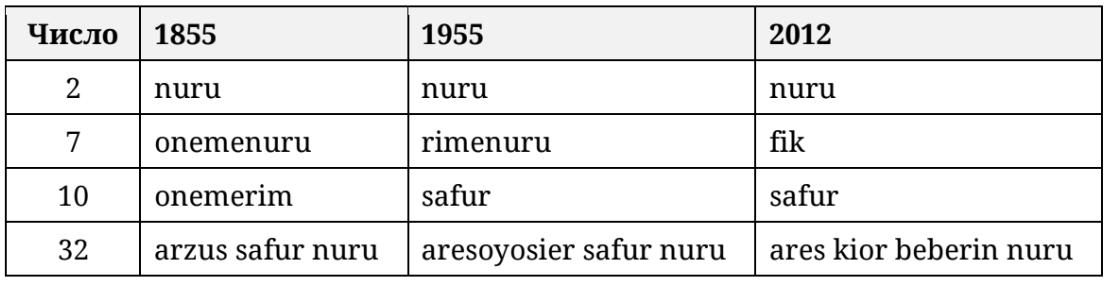 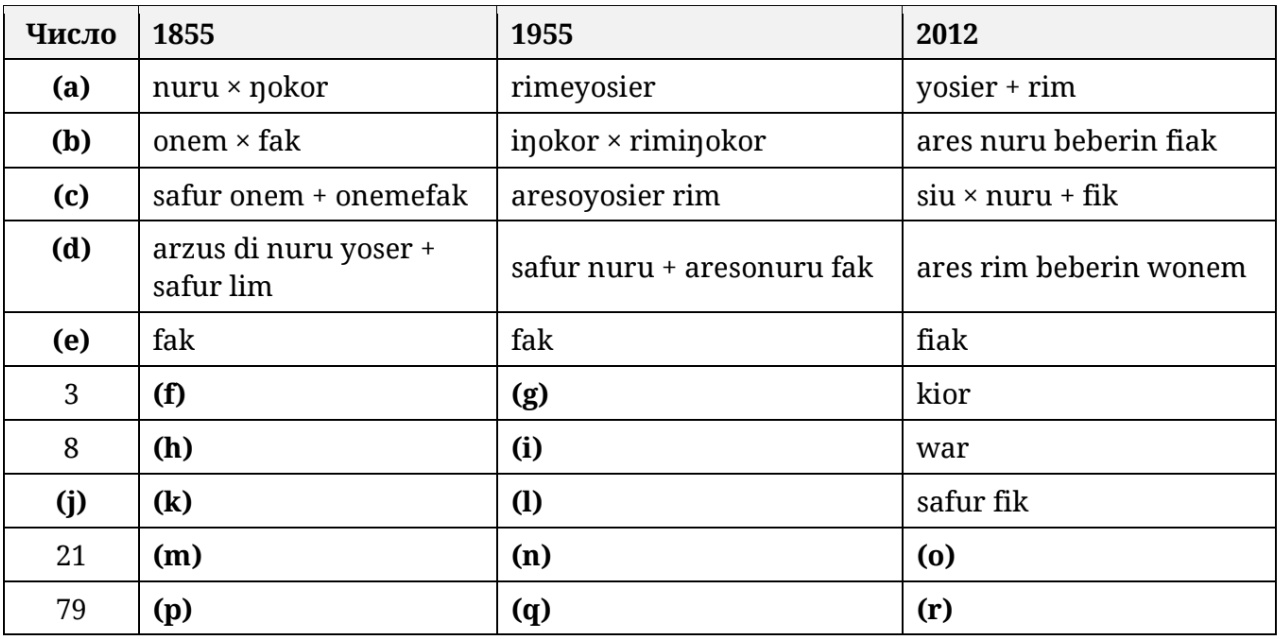 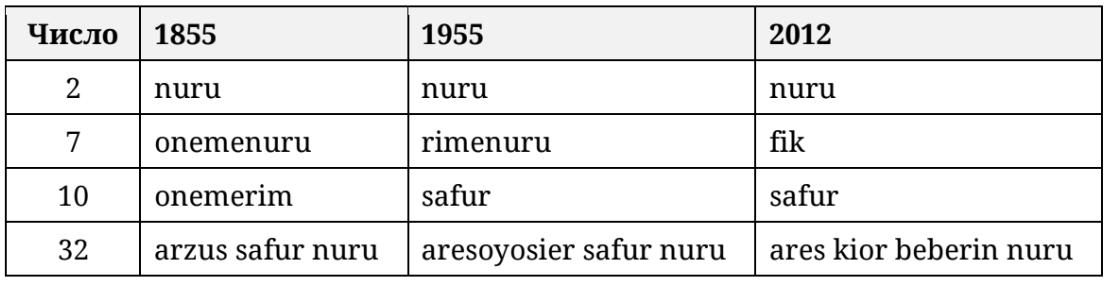 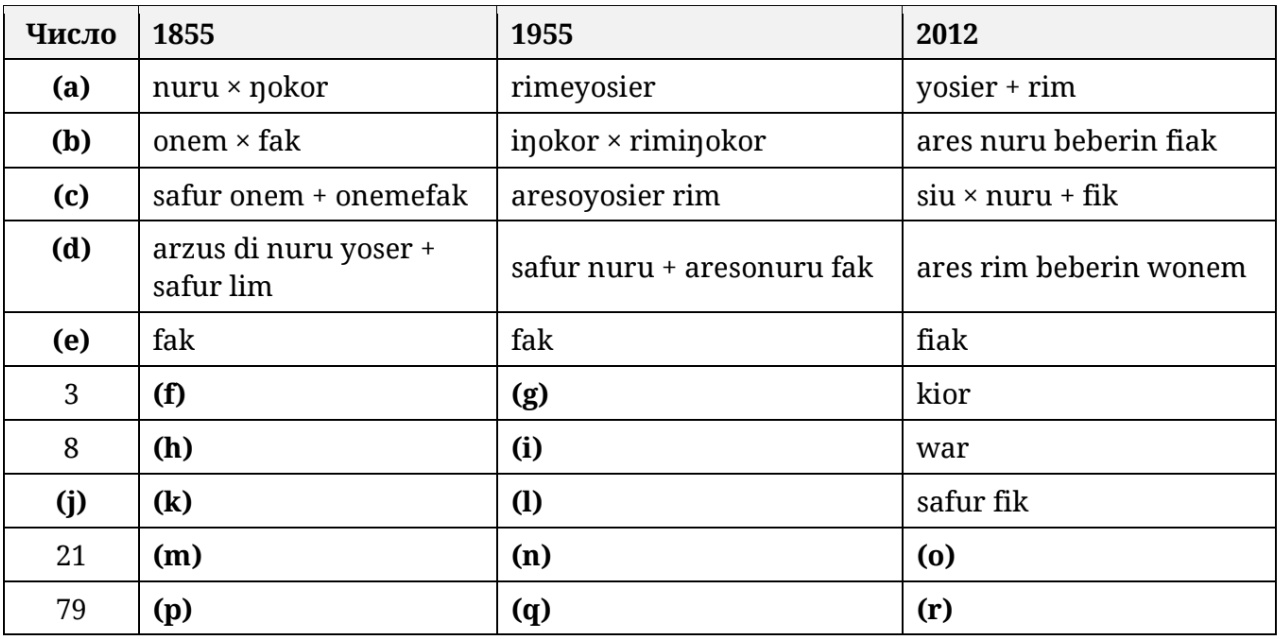 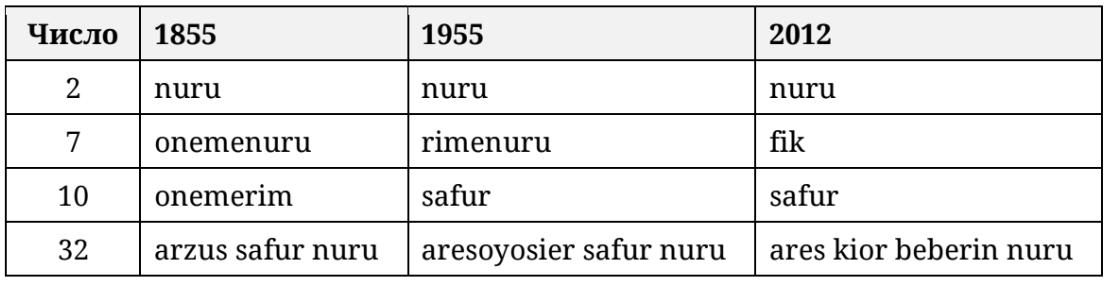 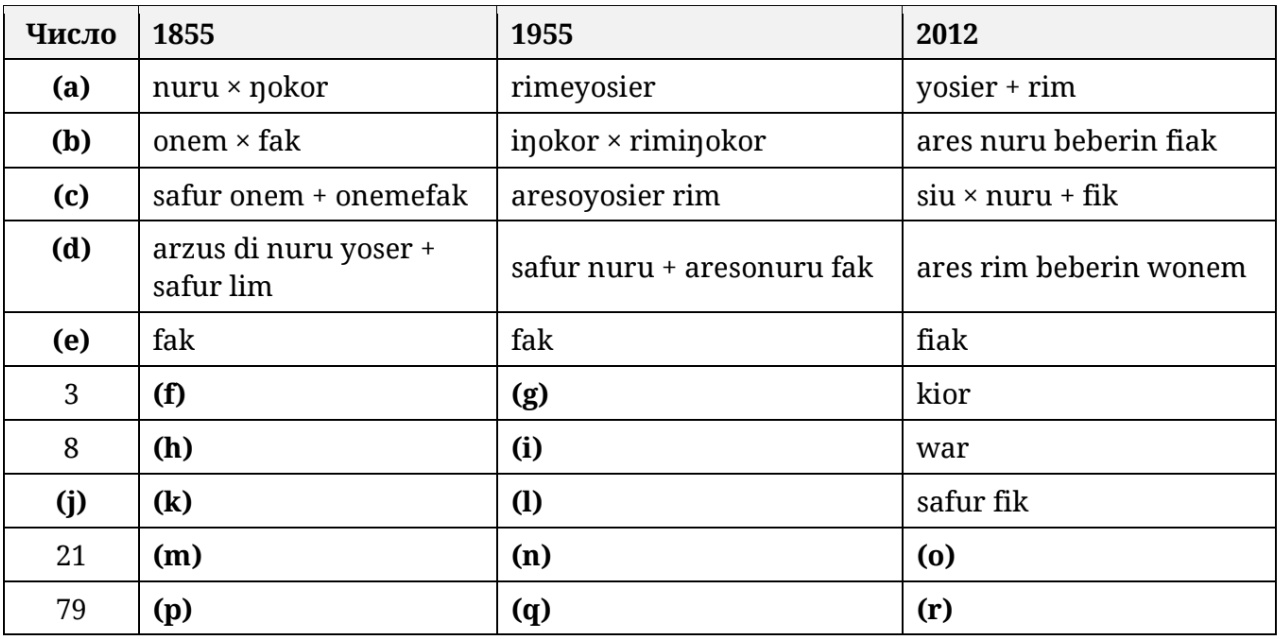 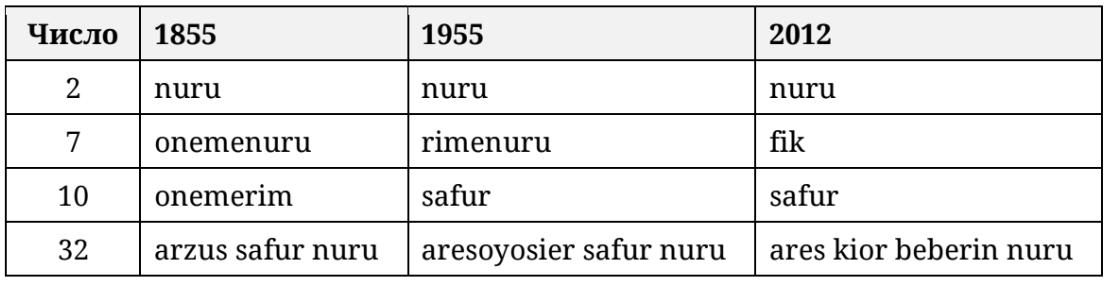 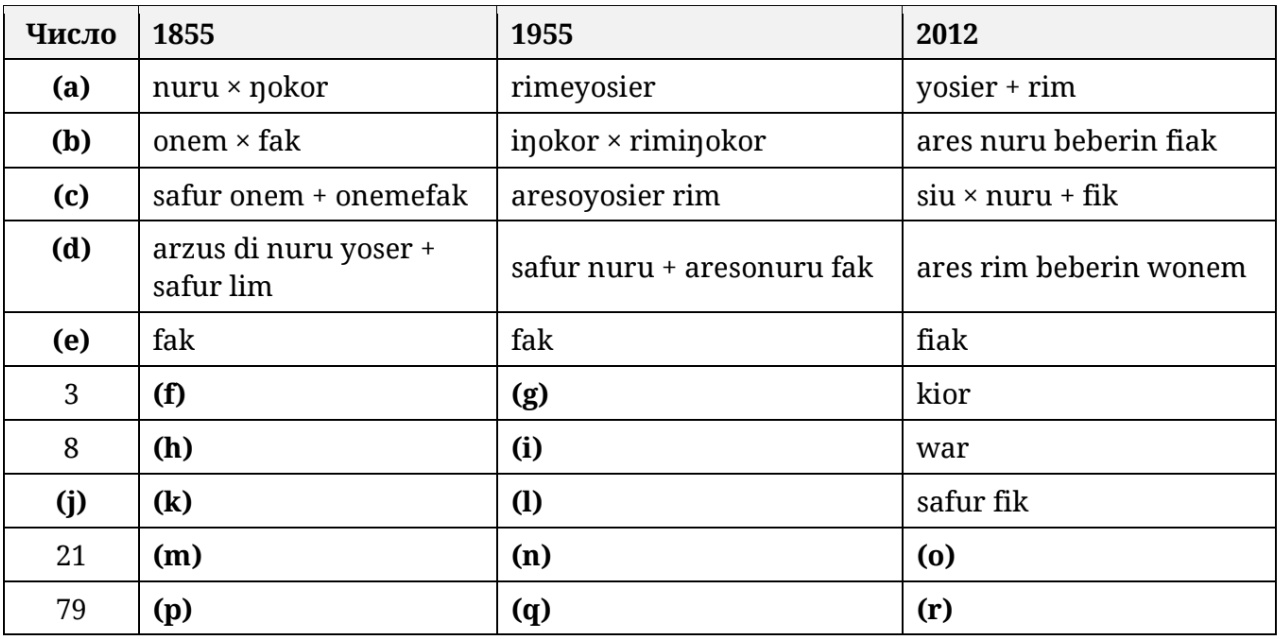 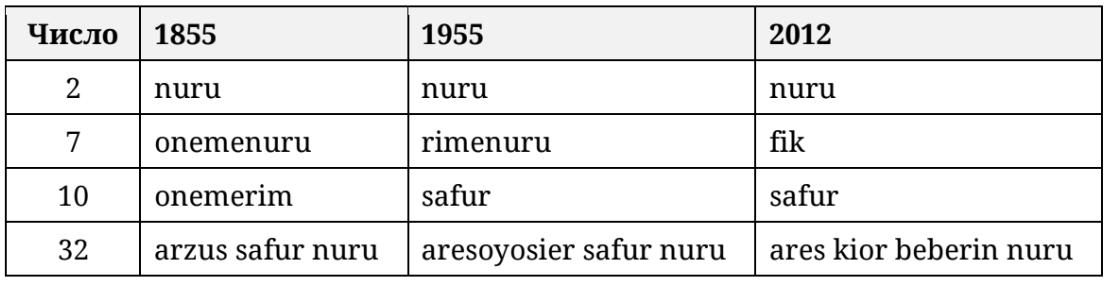 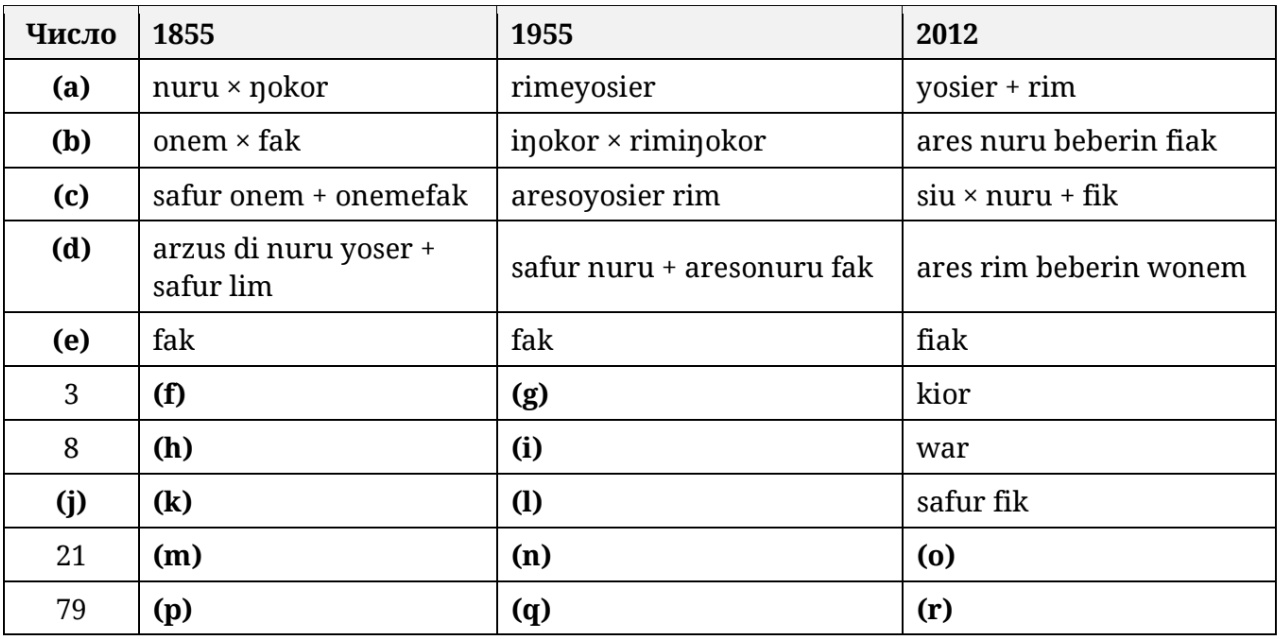 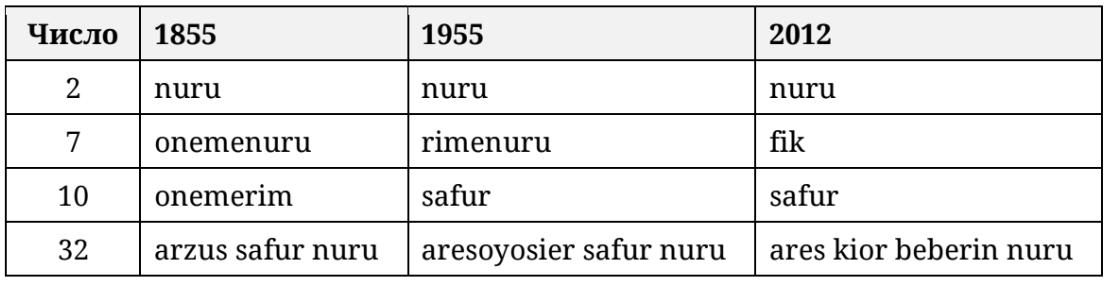 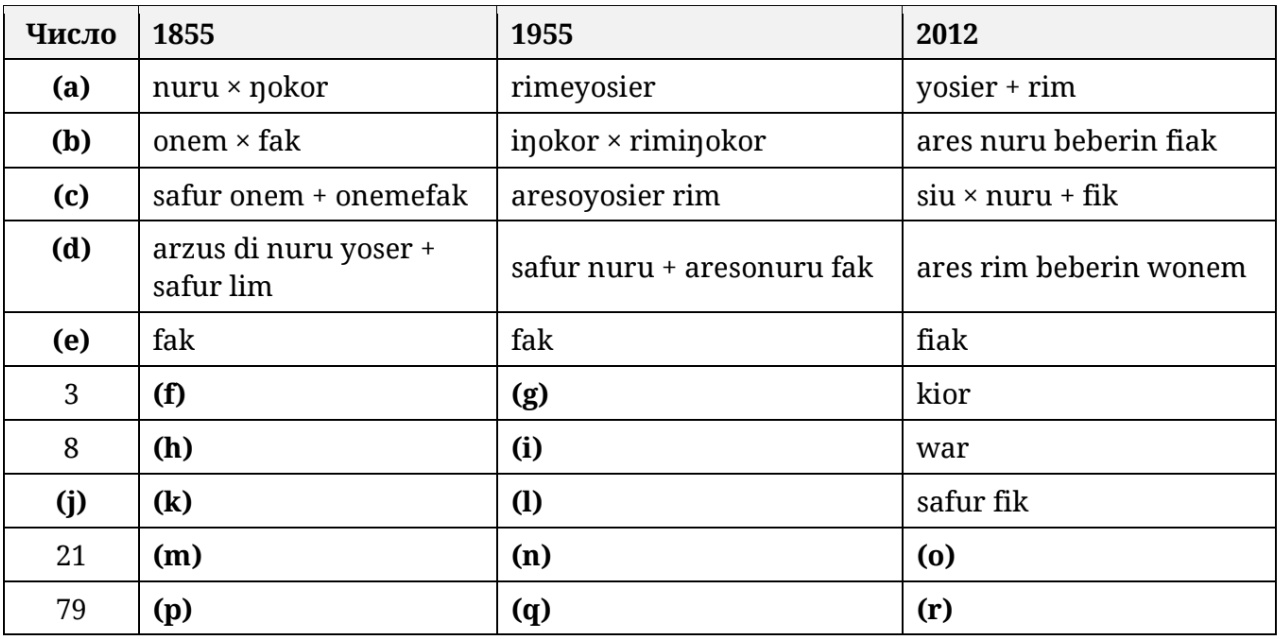 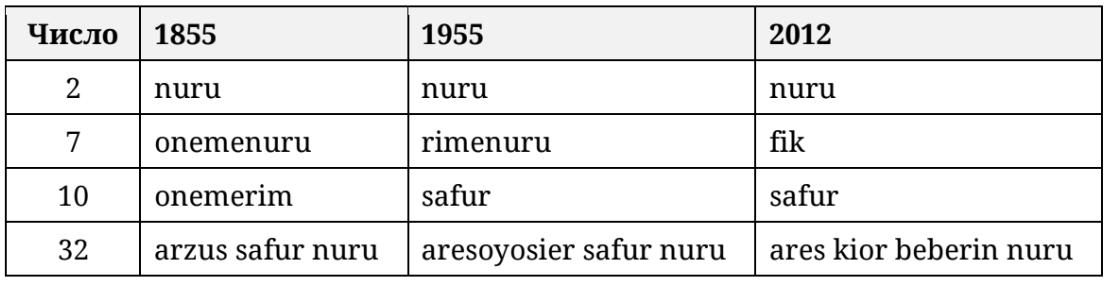 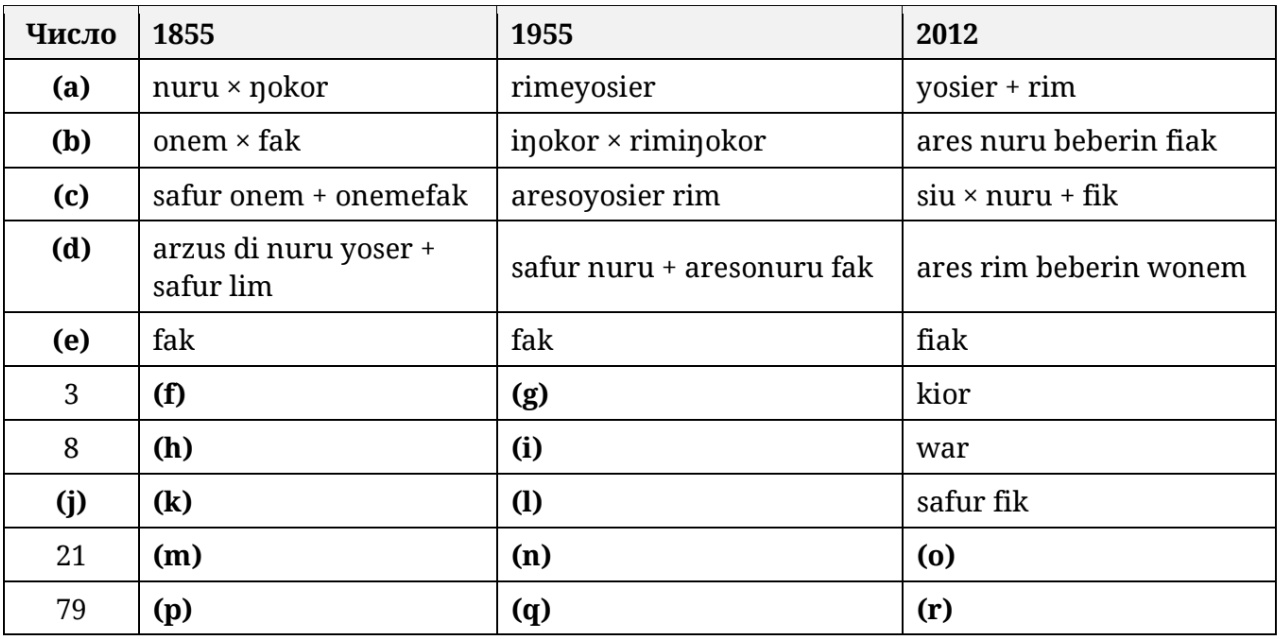 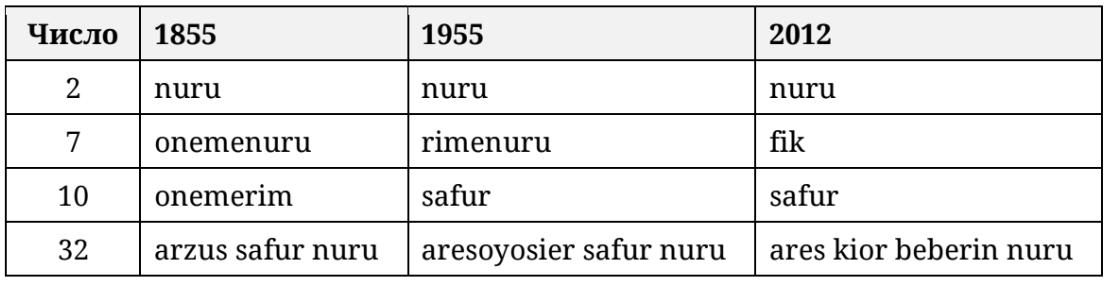 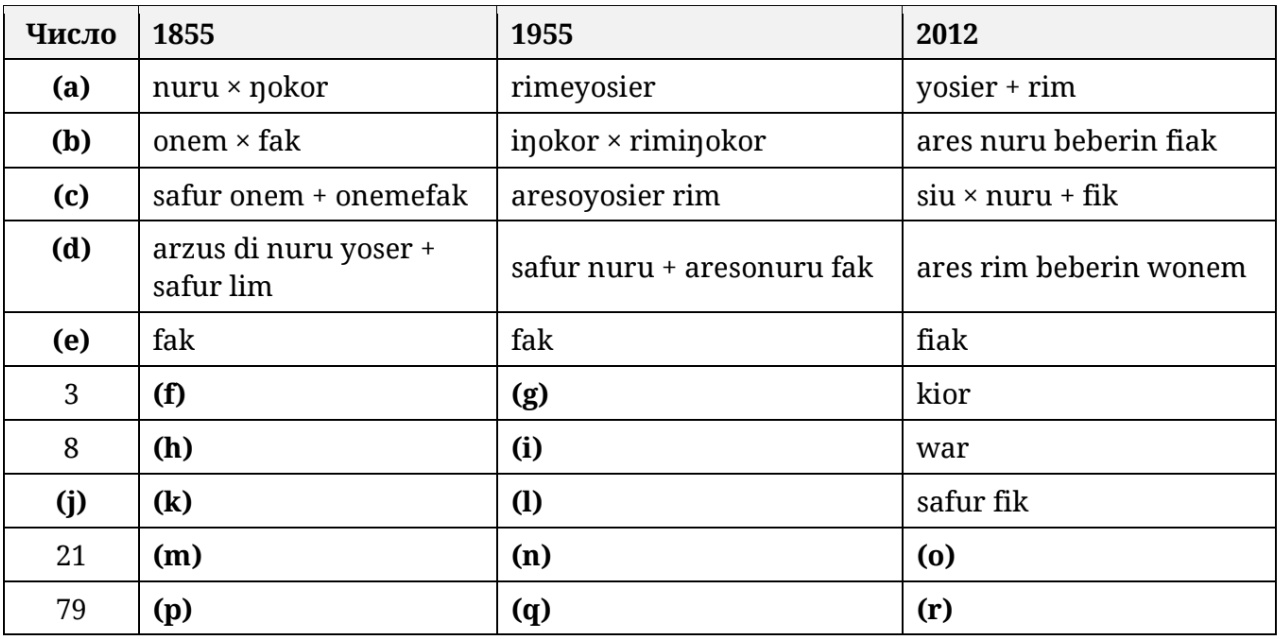 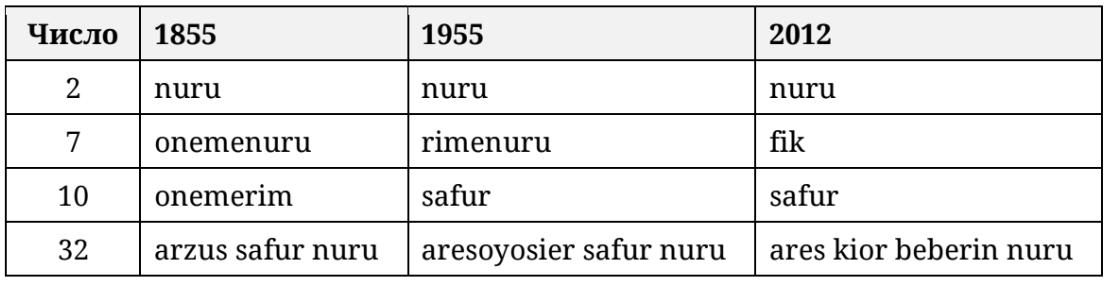 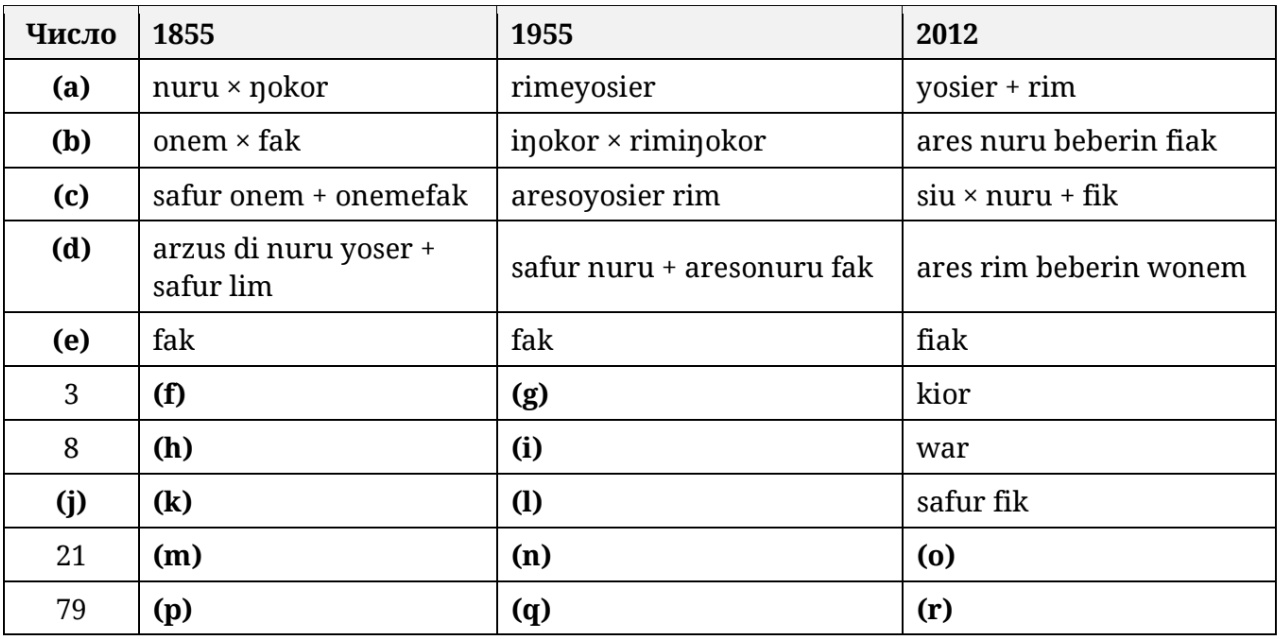 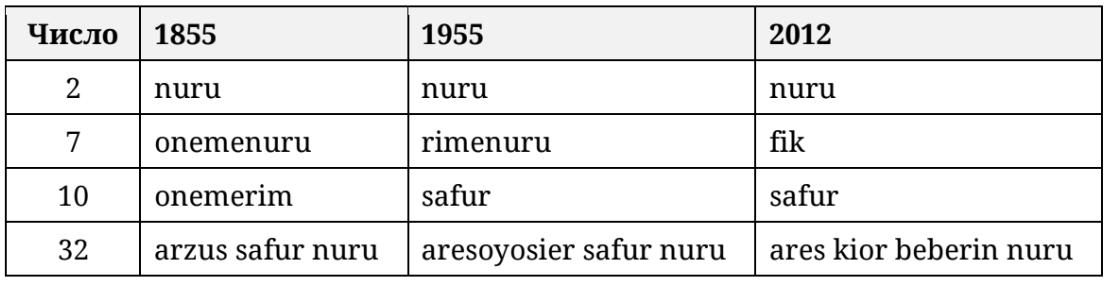 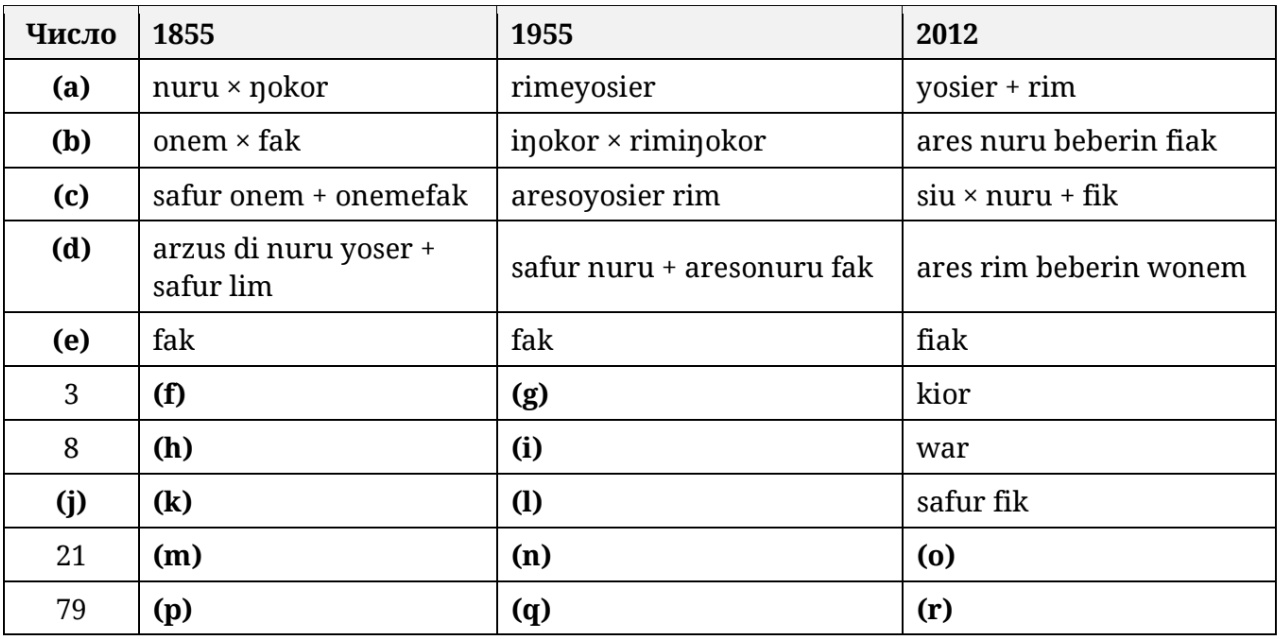 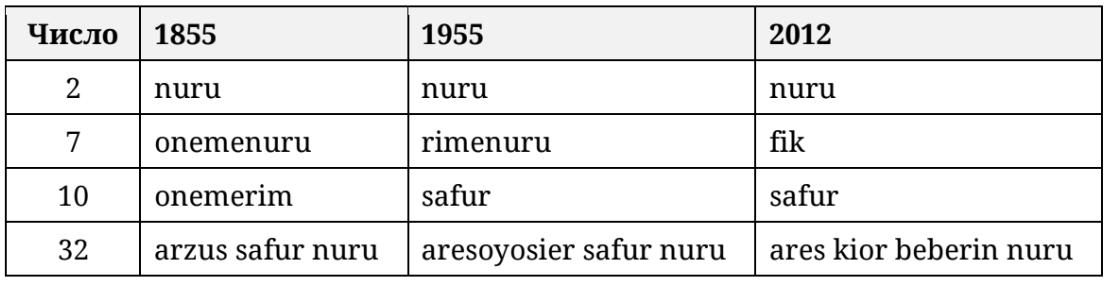 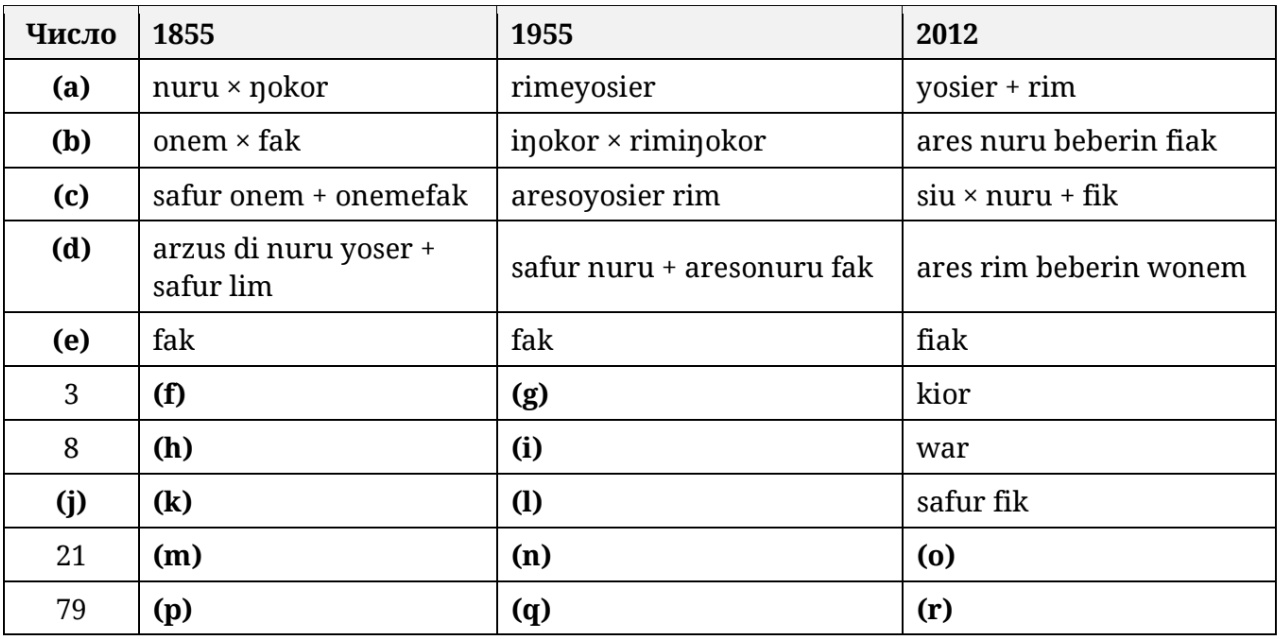 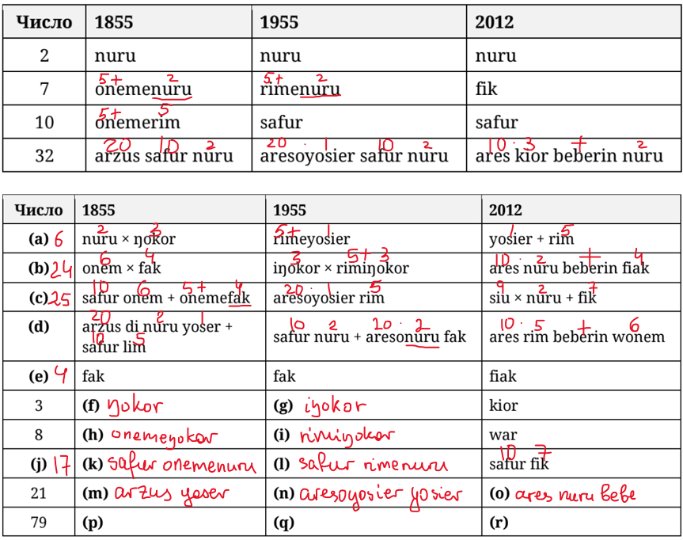 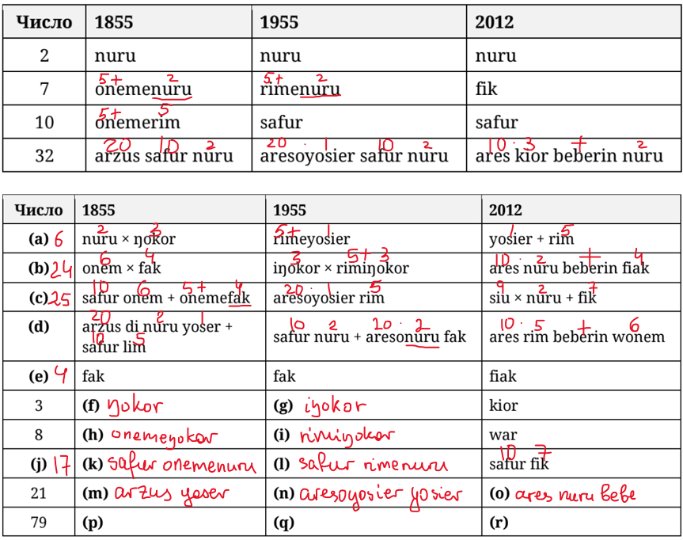